МБУ  ДО  «ДМШ №1    им. М.П.Мусоргского»
«Музыка  нас  связала»
Концерт  выпускников   
преподавателей
Богатырёвой  Е.Е.   
 Демьяненко  Е.В.
г.Великие  Луки,  2016 г.
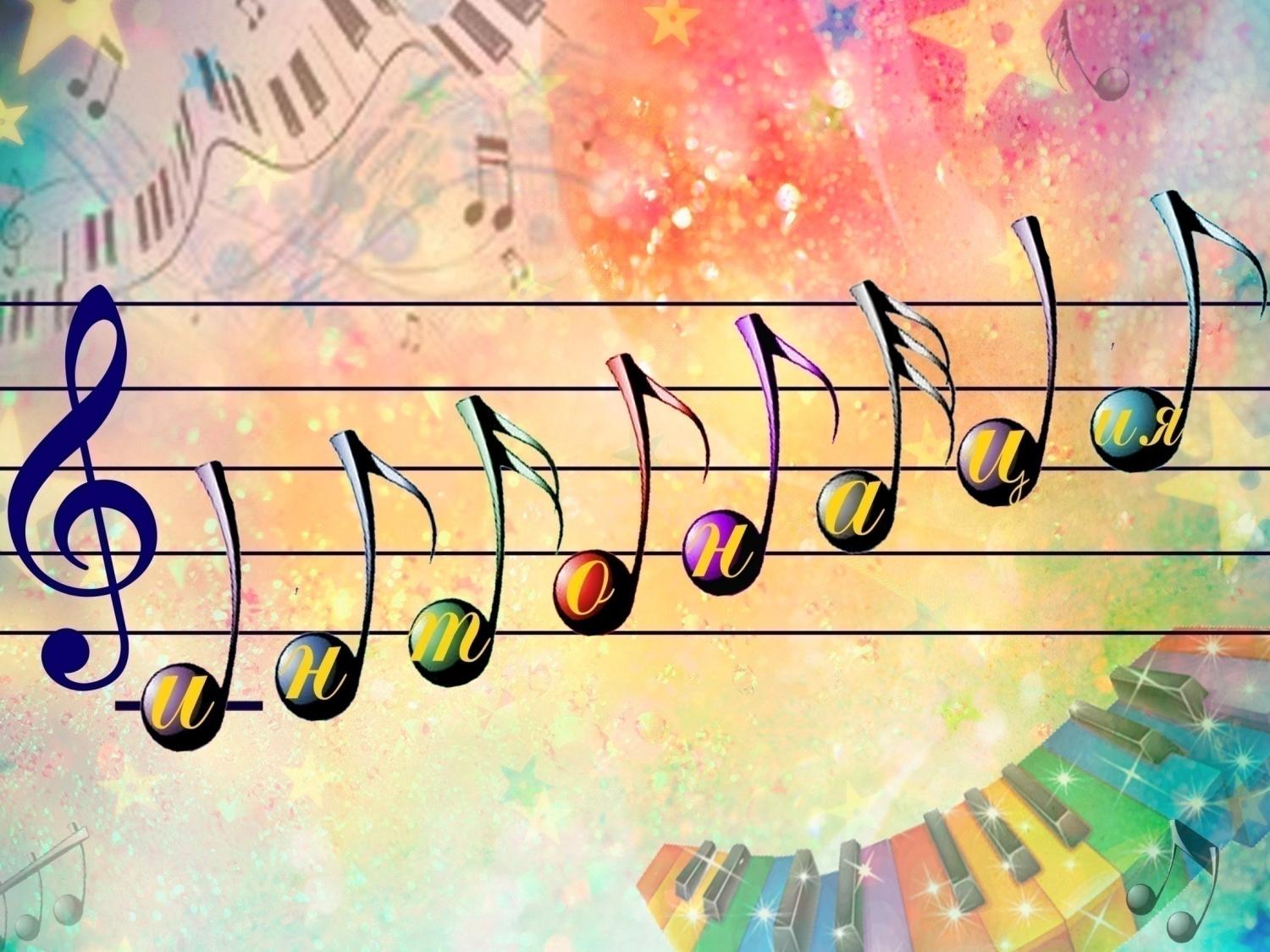 Без  музыки  не  проживём  
и  дня!
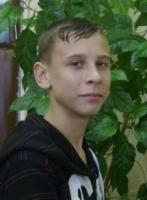 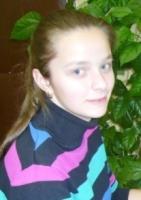 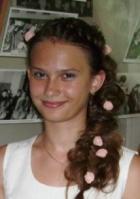 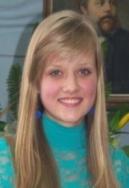 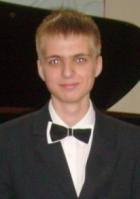 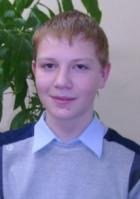 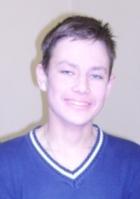 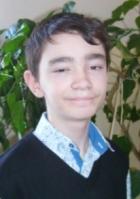 Мы  ей  за  всё  «СПАСИБО!»  говорим
И,  веря  в  торжество  её,  – ТВОРИМ!
В.Баканов     «Весеннее    настроение»
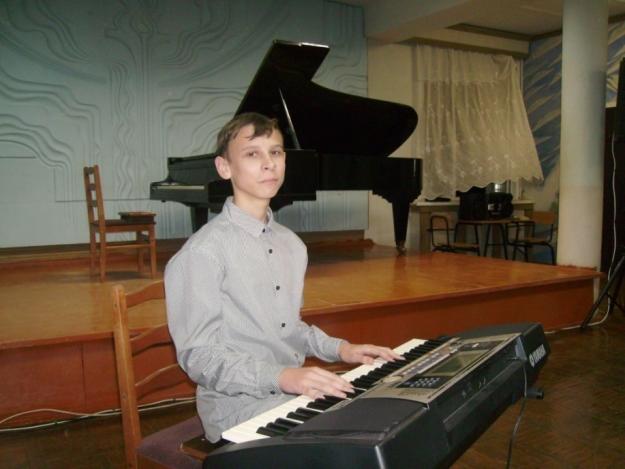 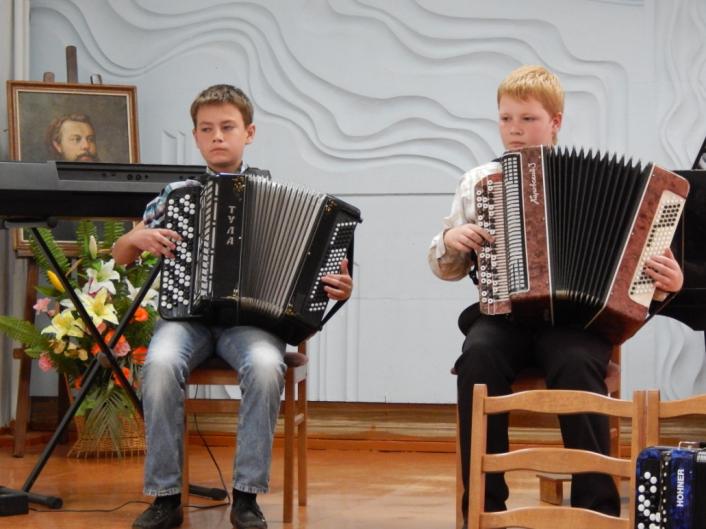 Смирнов  Алексей
Масич  Никита
Горбунов  Константин
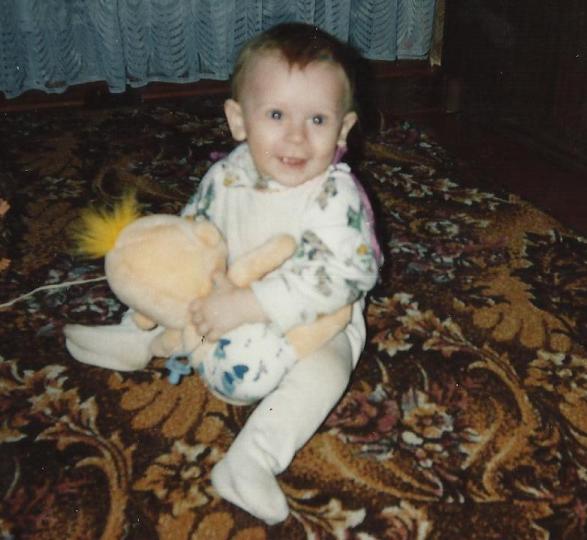 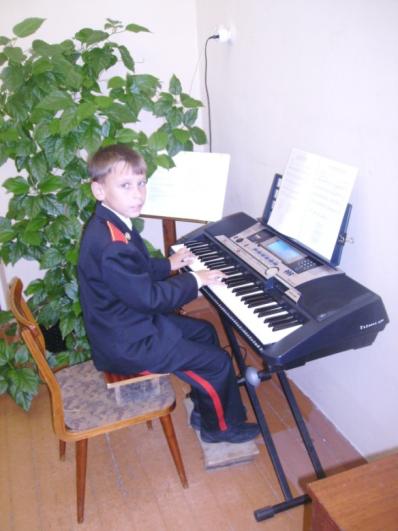 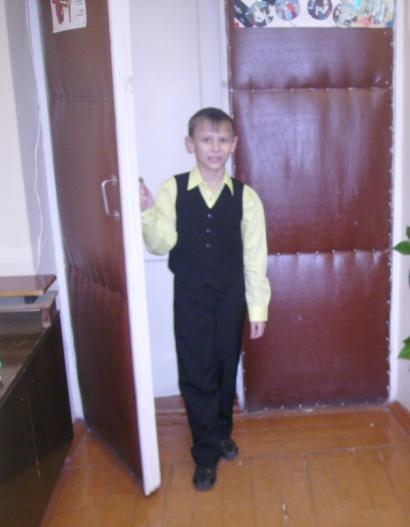 Алёша
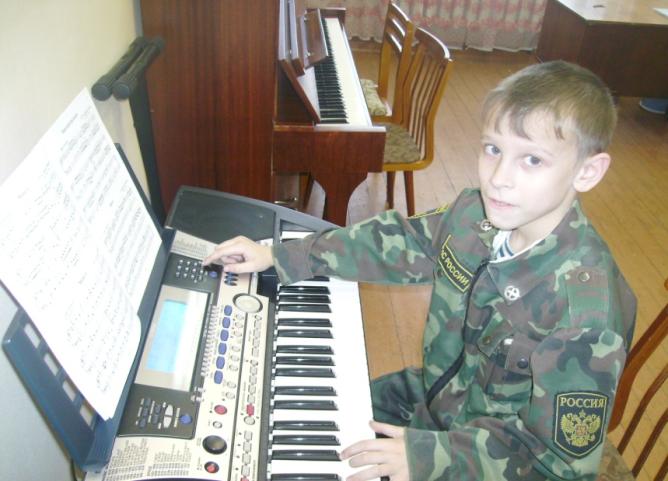 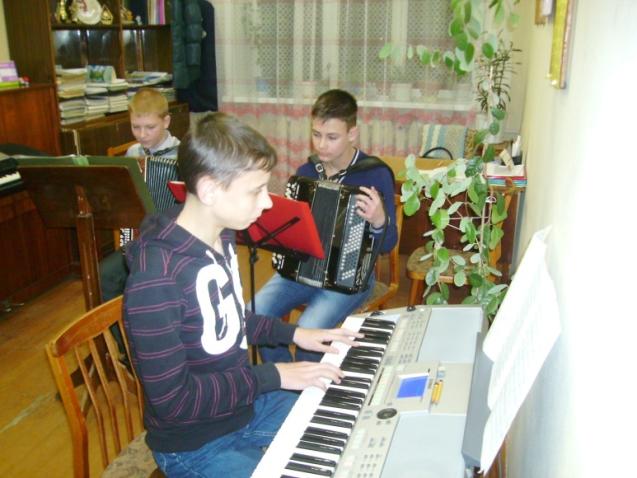 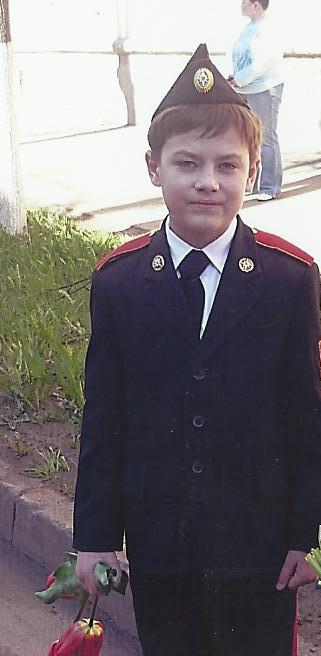 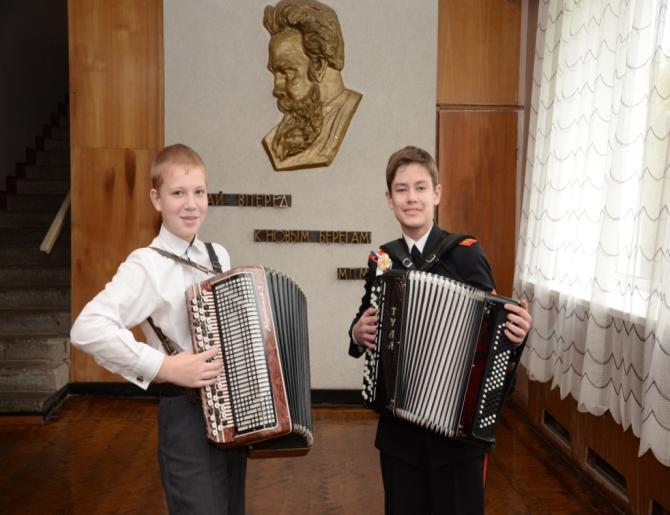 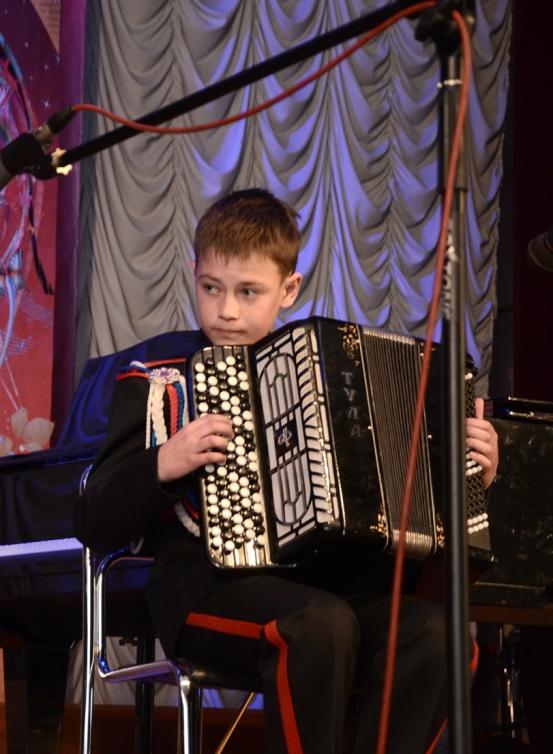 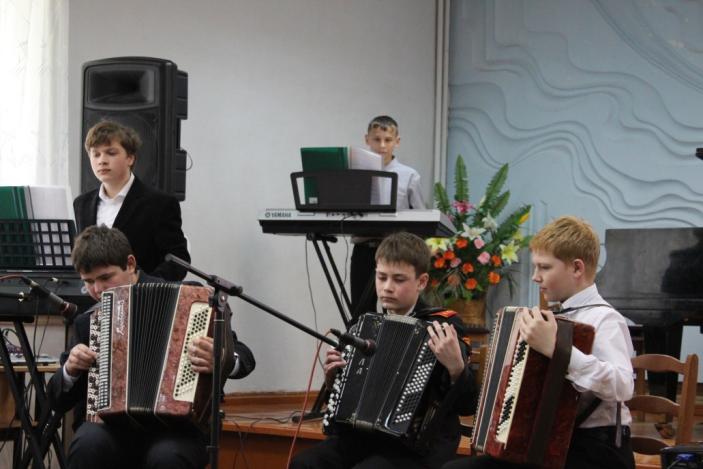 Никита
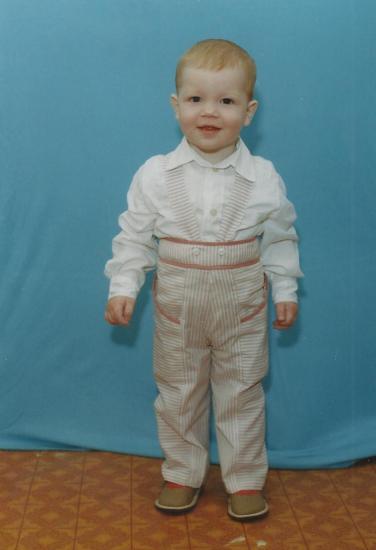 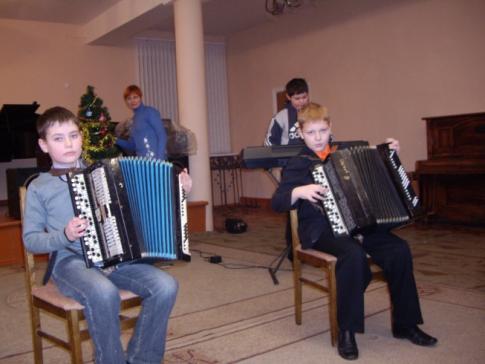 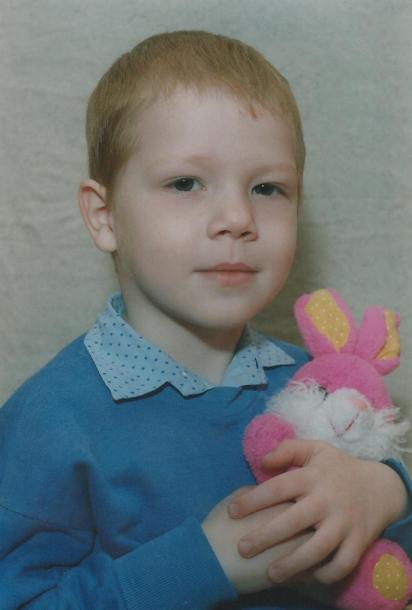 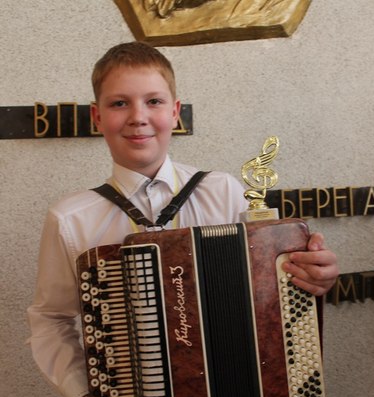 Костя
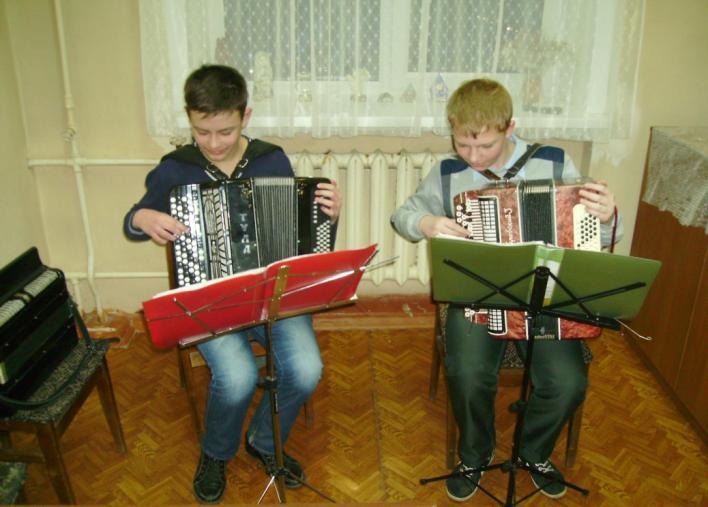 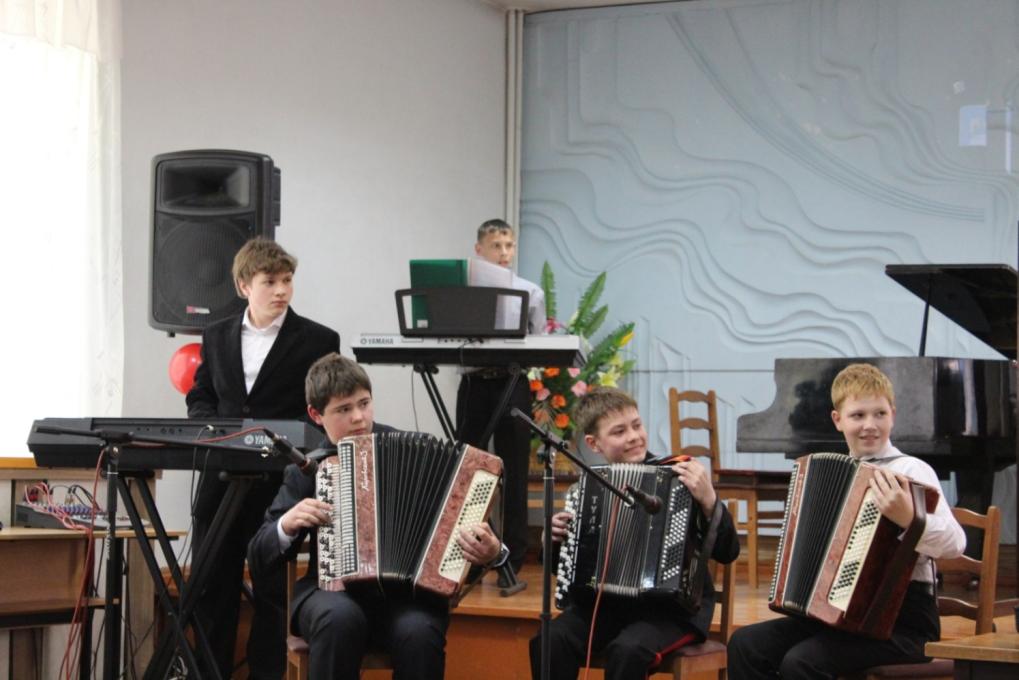 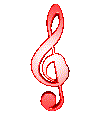 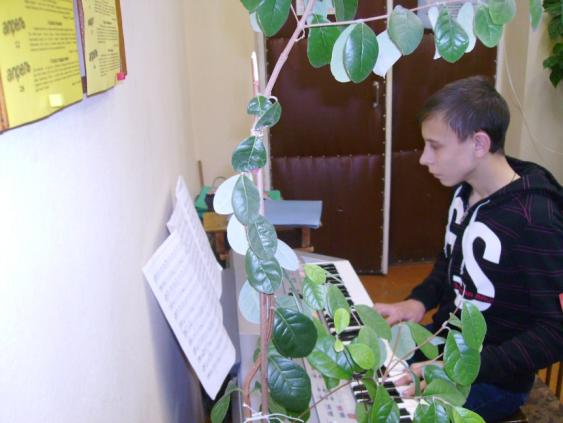 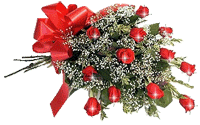 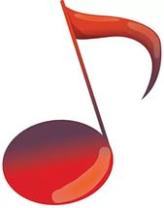 А  что  такое  музыка
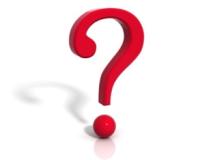 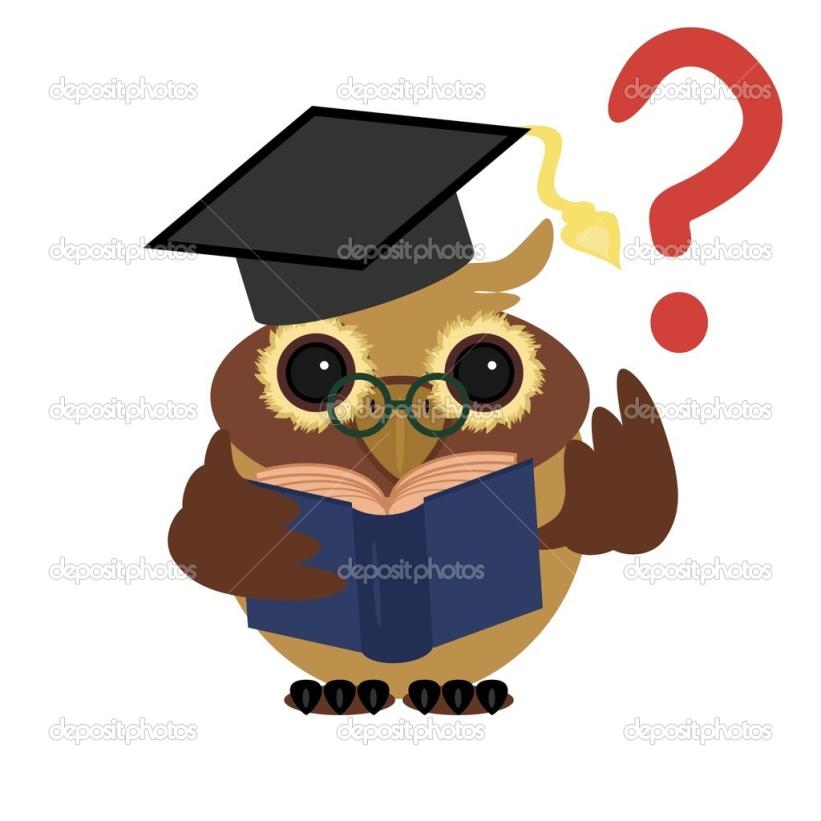 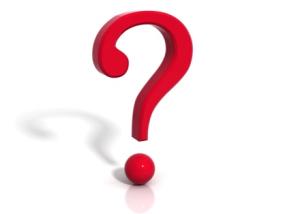 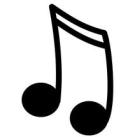 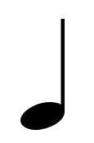 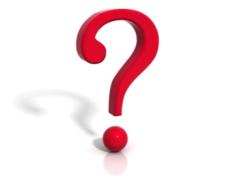 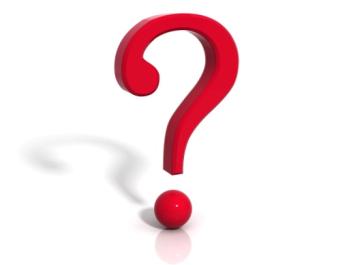 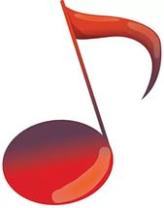 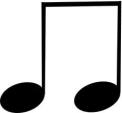 Кочнов  Иван
Годы  учёбы
2009 – 2016 гг.
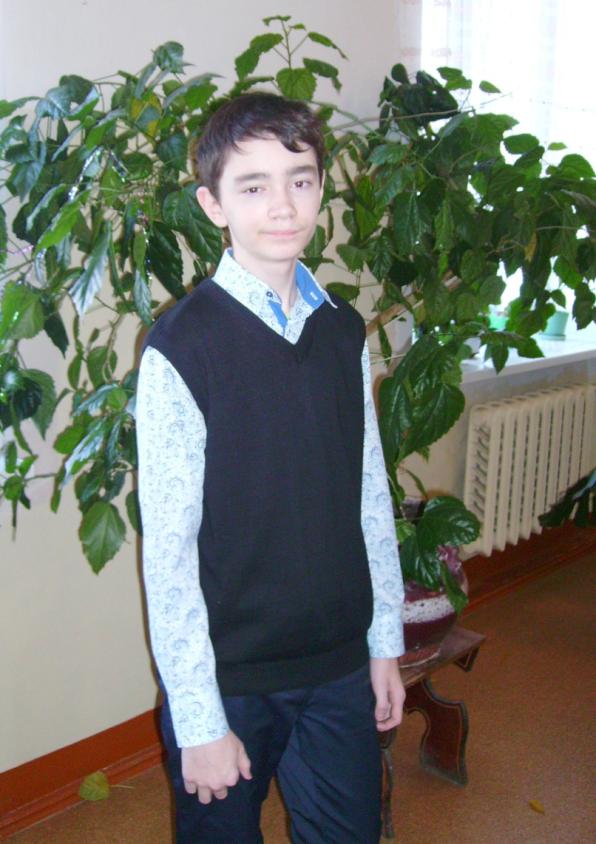 «Музыка – это   то, 
чего  нельзя  передать словами, 
чего  мы  не  видим, 
чего  не чувствуем  в  жизни, 
это   абсолютно  другой  мир со   своими   эмоциями, 
со   своими  законами»
(Статус)
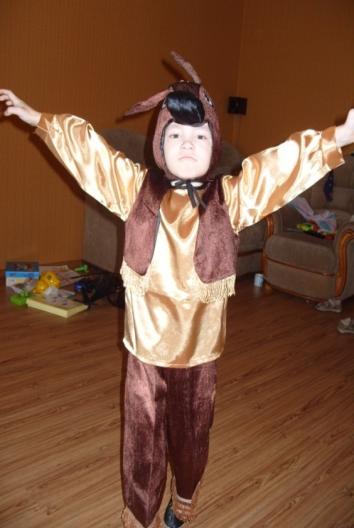 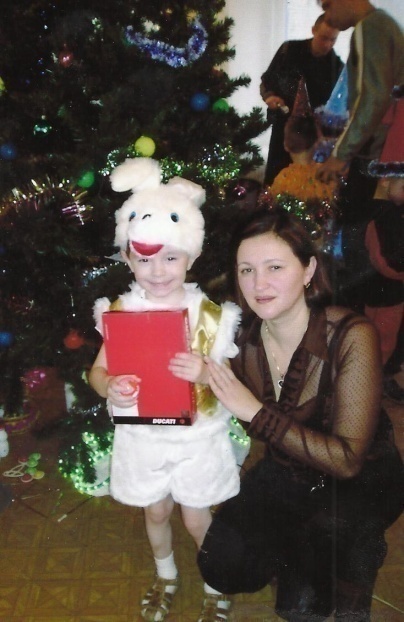 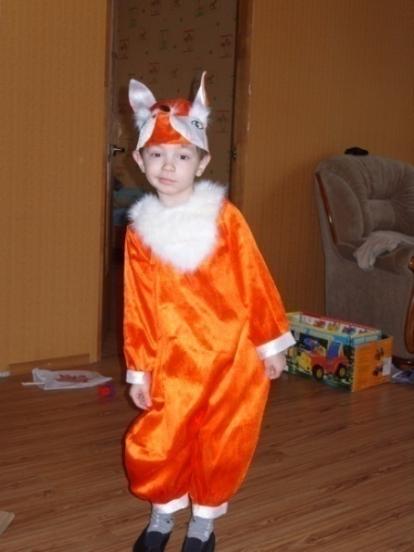 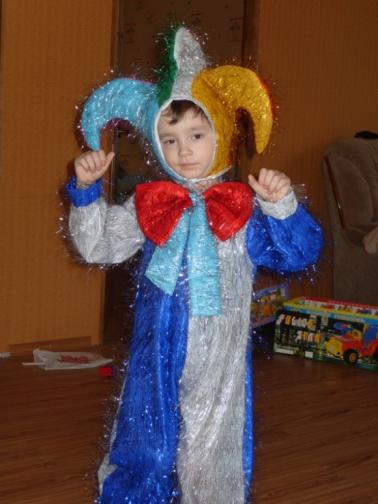 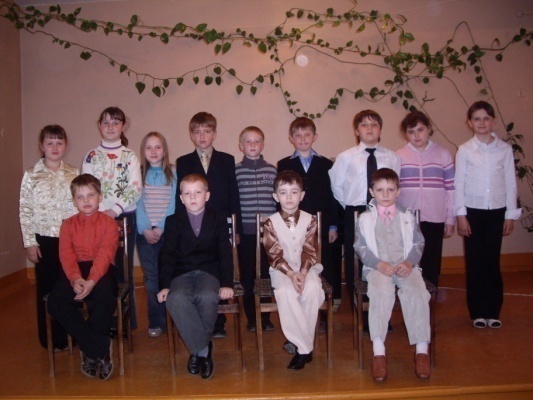 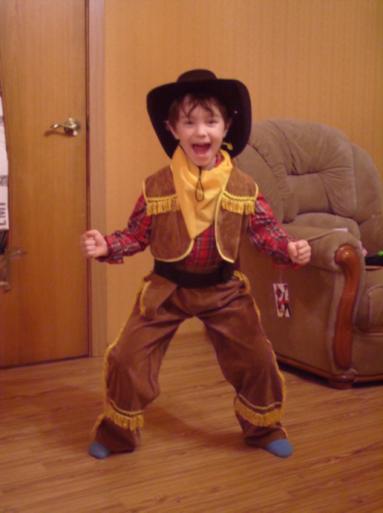 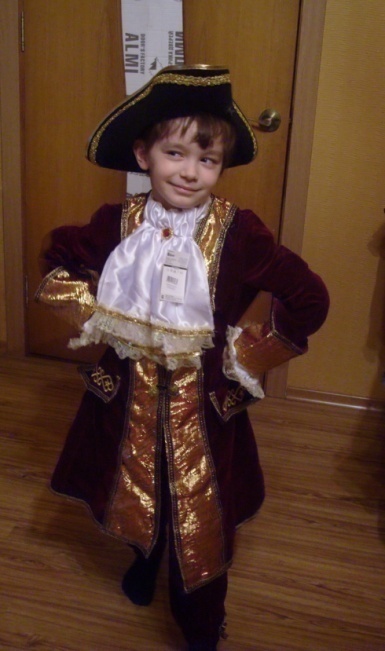 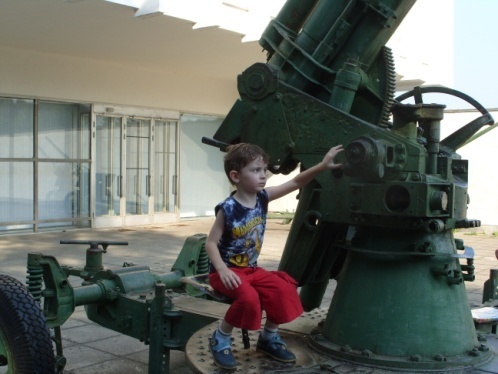 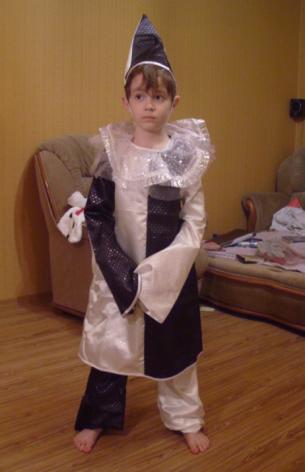 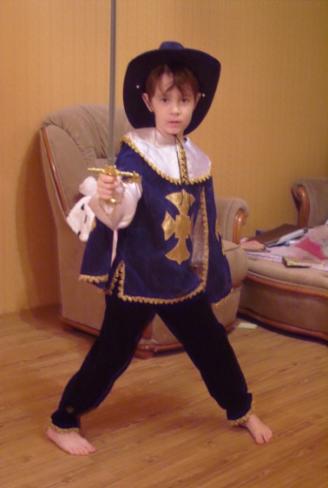 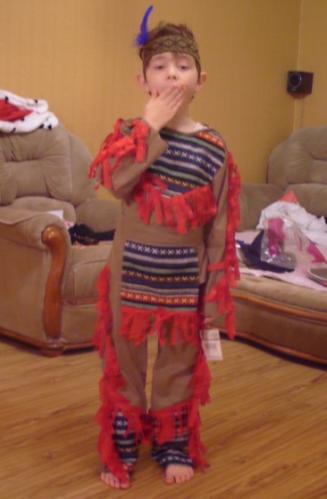 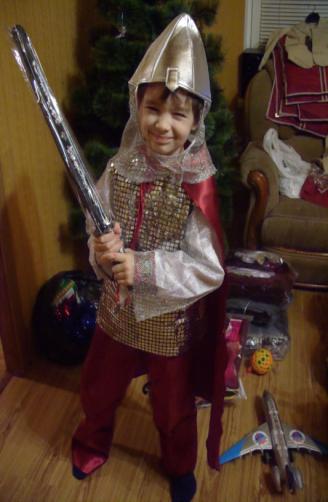 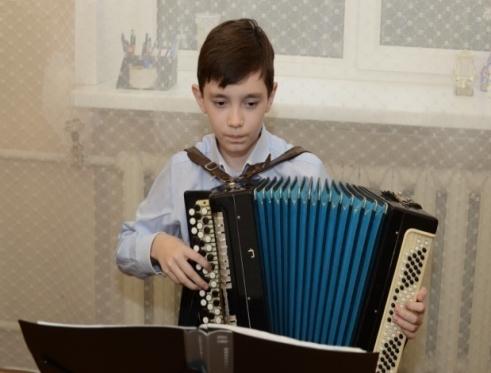 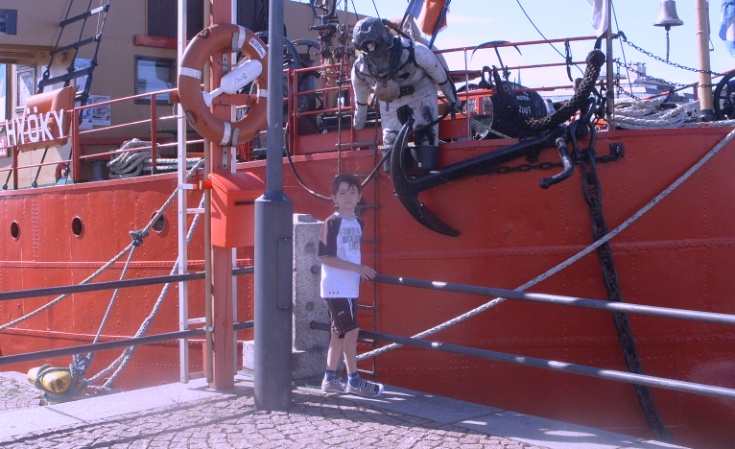 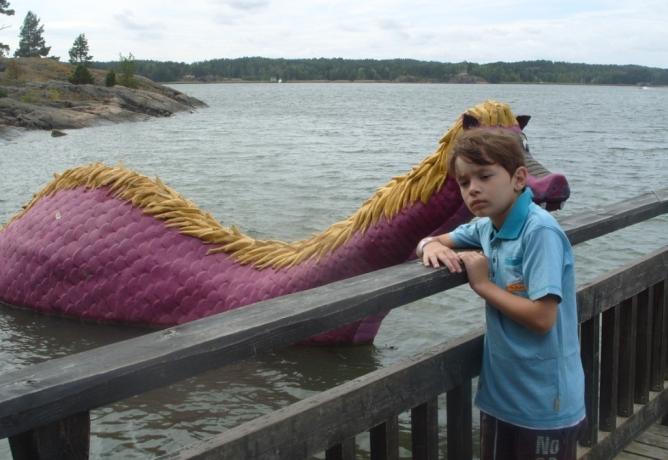 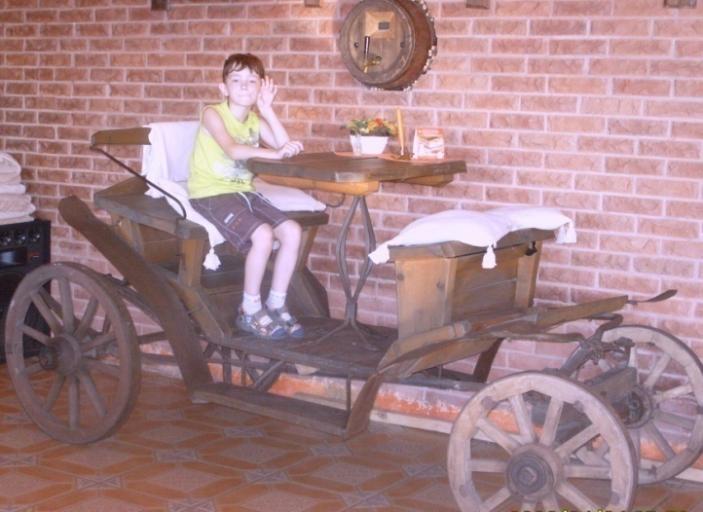 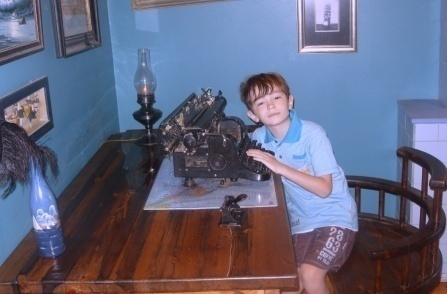 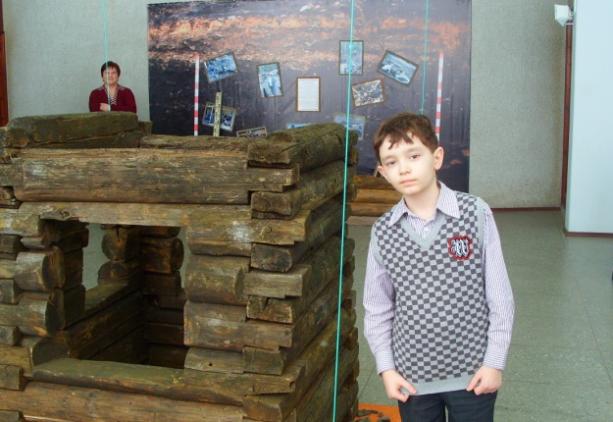 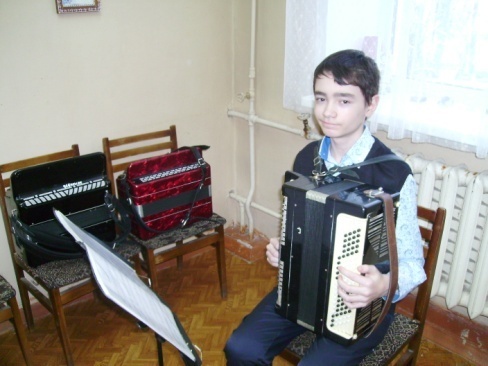 Турбаевская  
Александра
Годы  учёбы
2009 – 2016
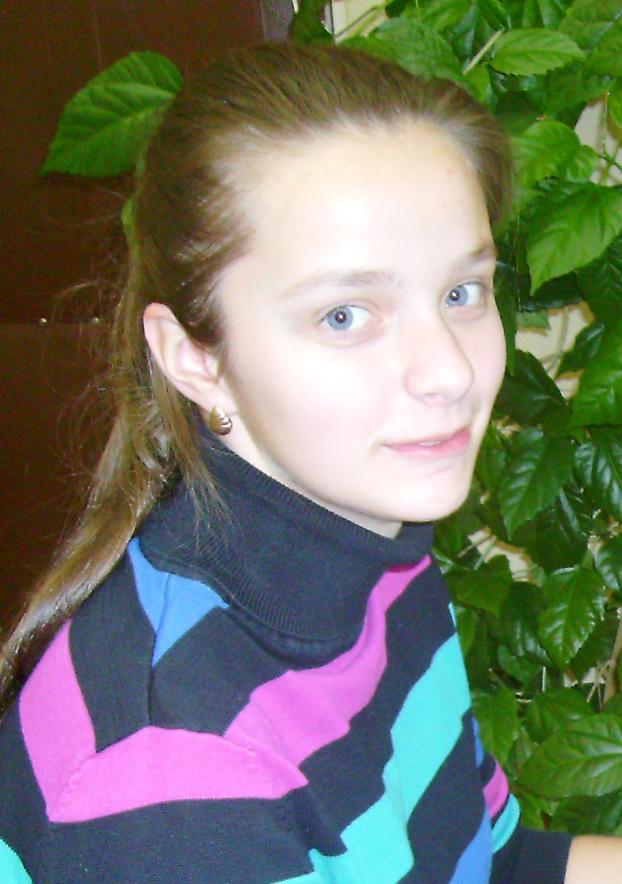 «Область  музыки – 
это  душевные  волнения.  
Цель  музыки – 
возбуждать  эти  волнения,  
и  самой  
вдохновляться   ими»  
(Жорж  Санд)
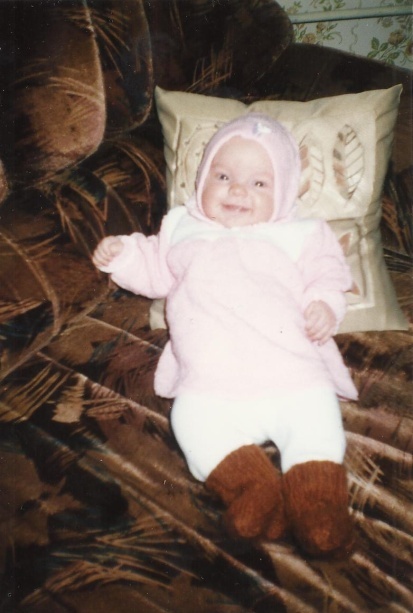 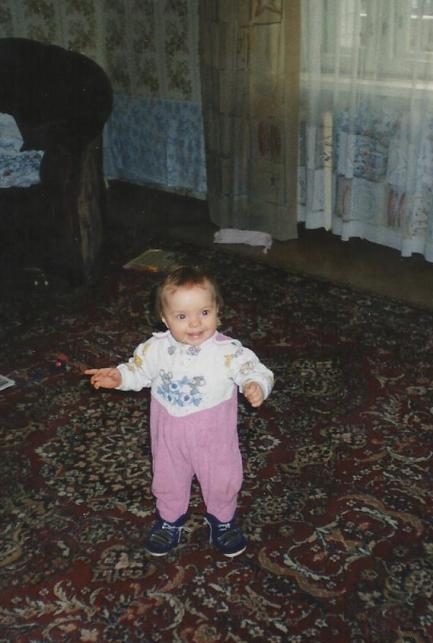 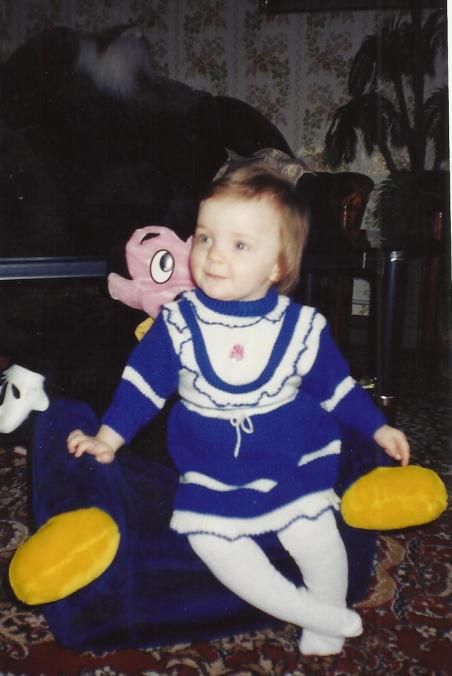 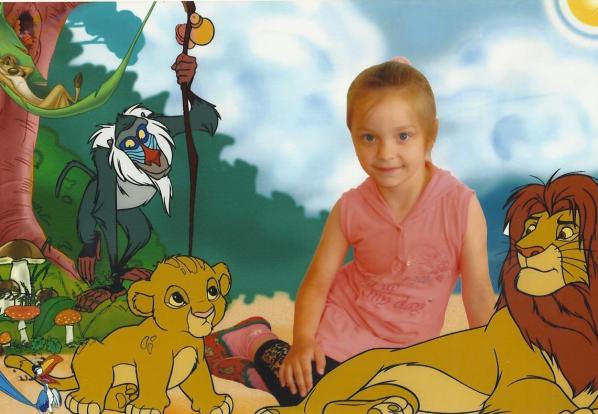 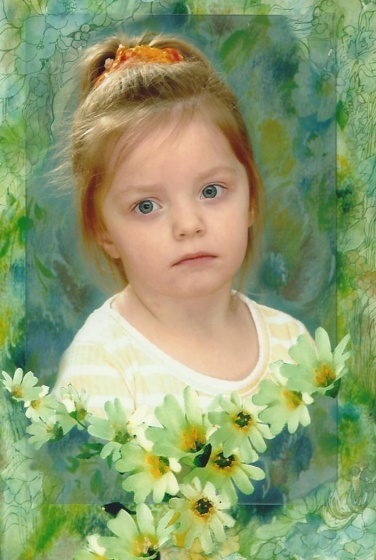 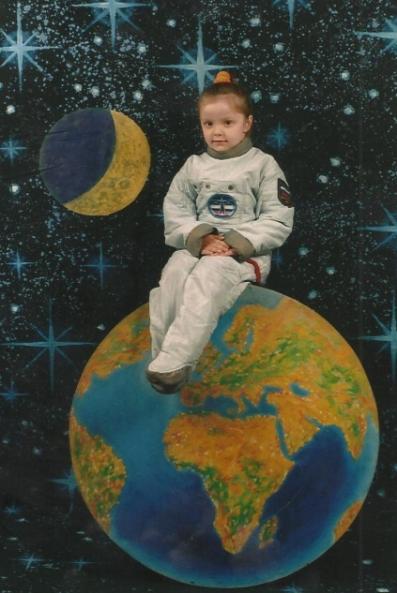 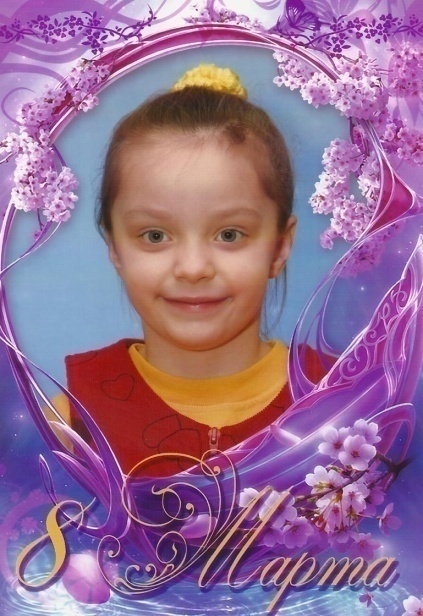 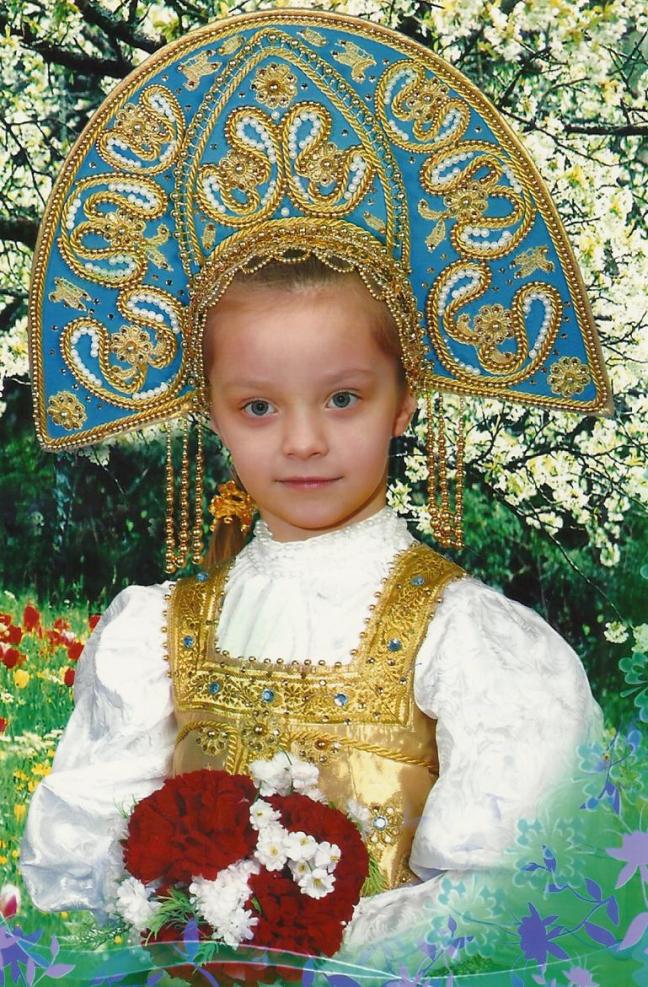 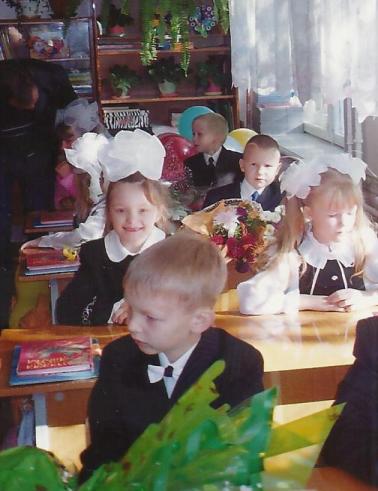 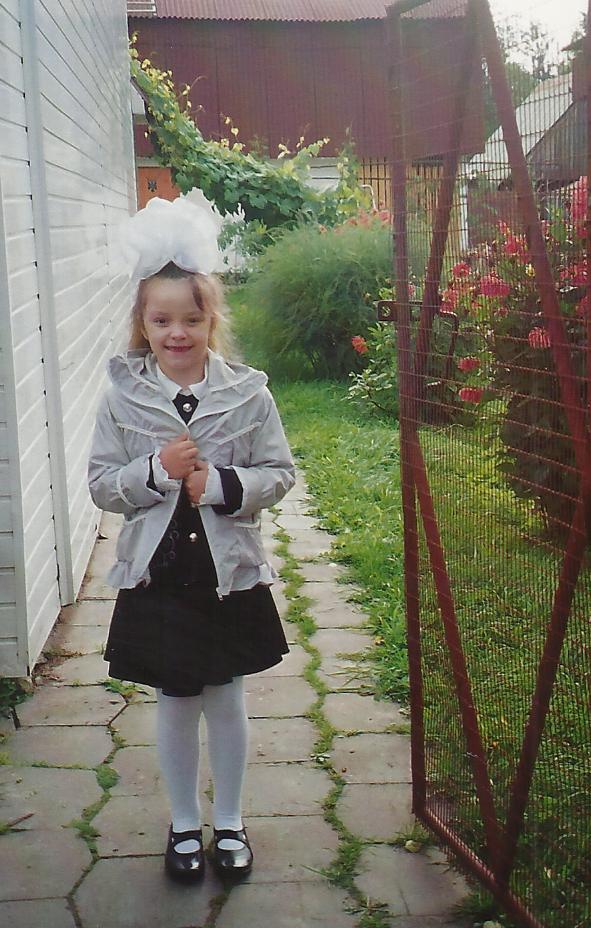 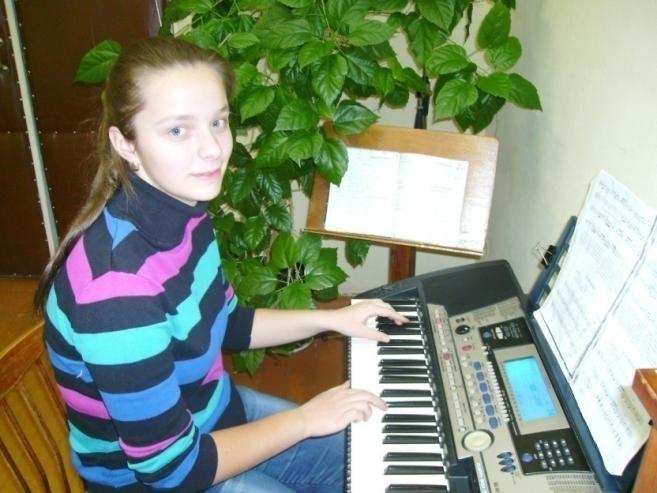 Горбунов
Константин
Годы  учёбы
2008 – 2016
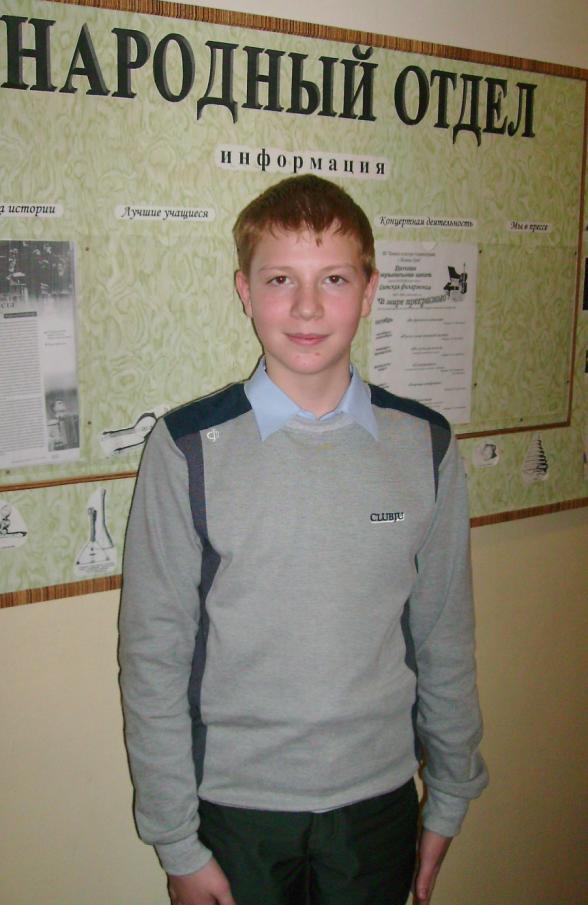 «Музыка  воодушевляет  весь мир, снабжает  душу  крыльями, способствует  полету  воображения; музыка придает  жизнь  и  веселье всему  существующему... 
Её  можно назвать воплощением всего  прекрасного 
и  всего  возвышенного» 
 (Платон)
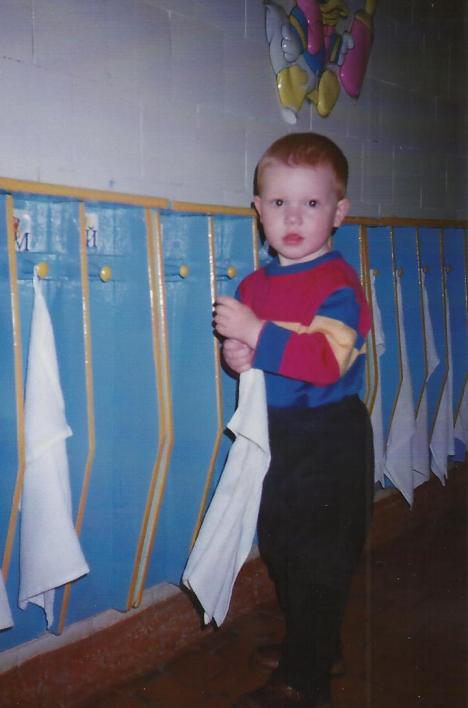 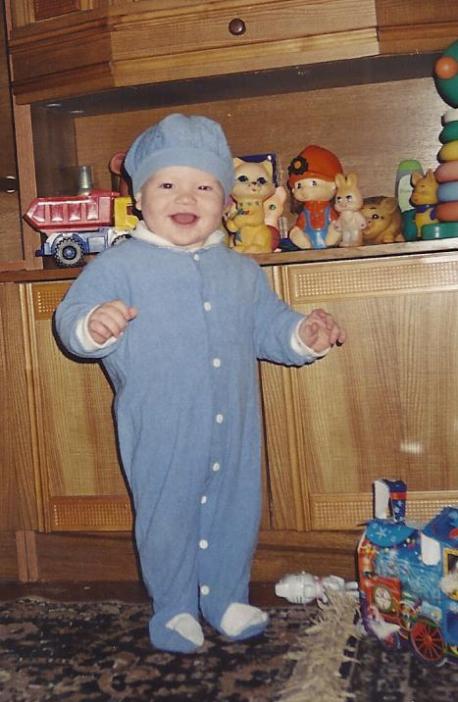 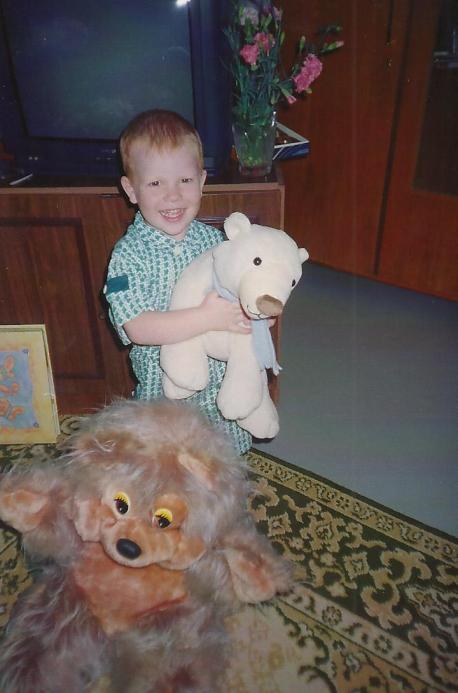 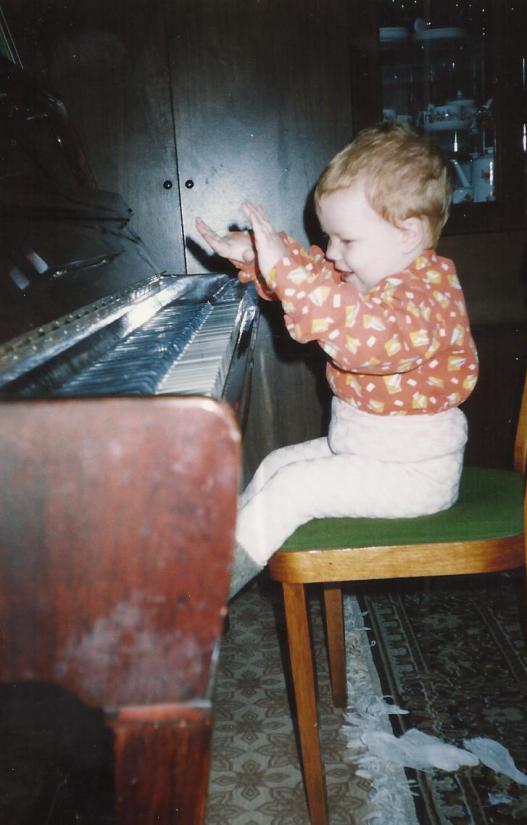 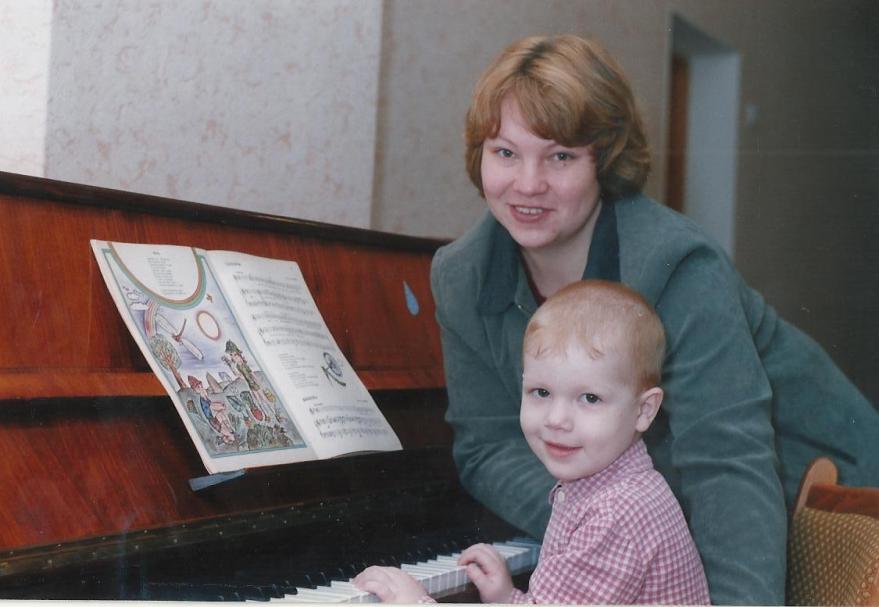 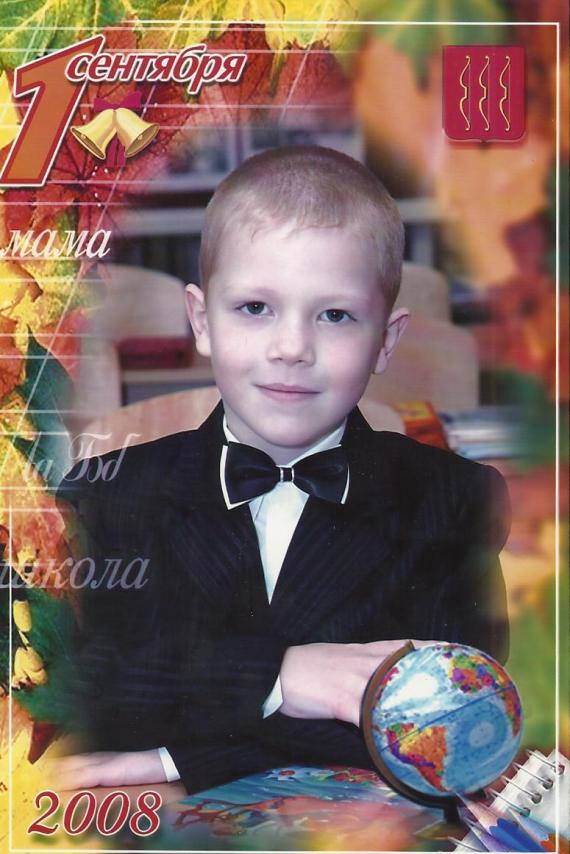 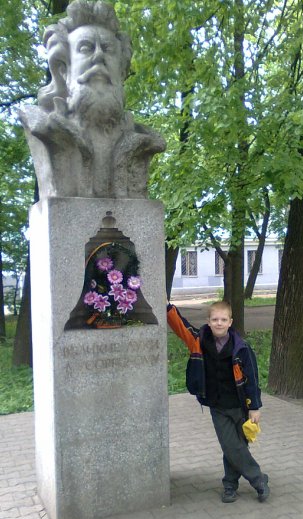 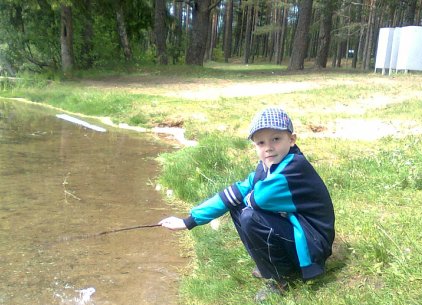 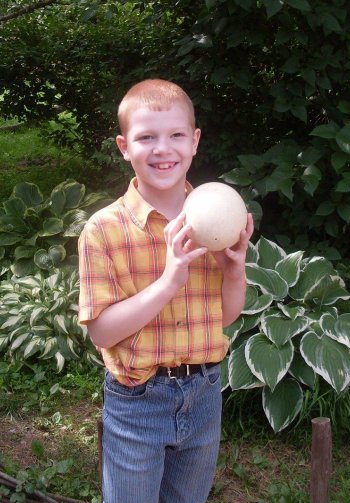 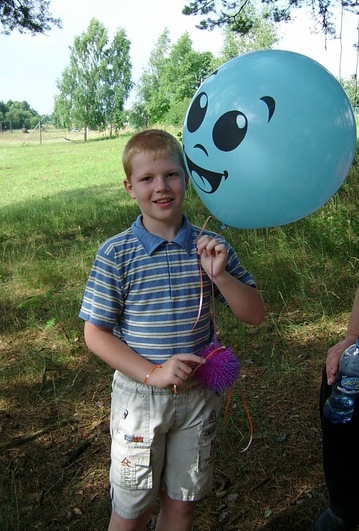 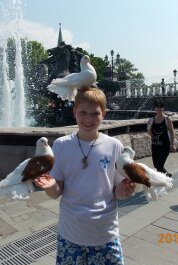 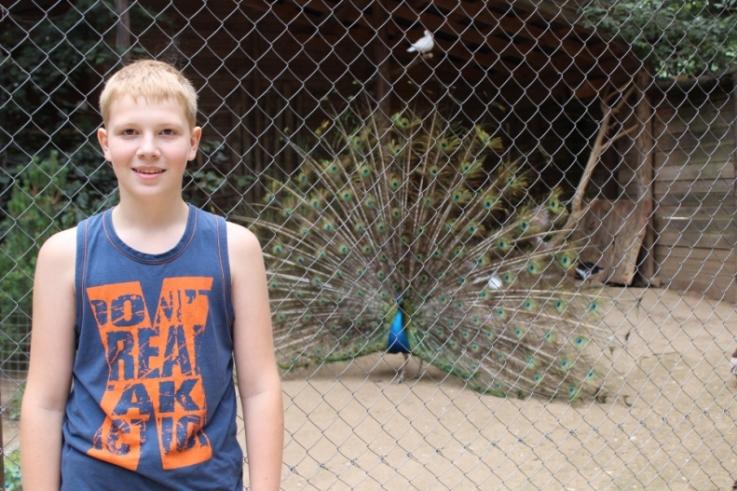 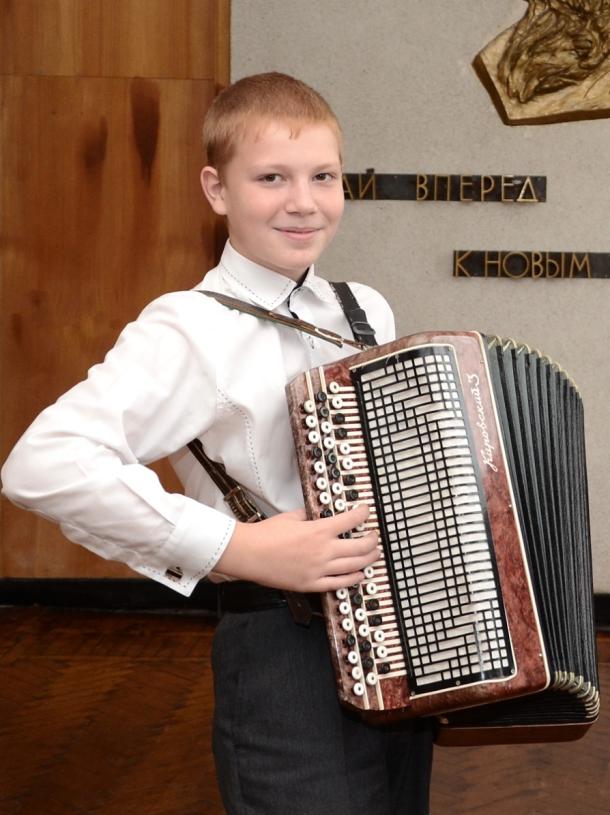 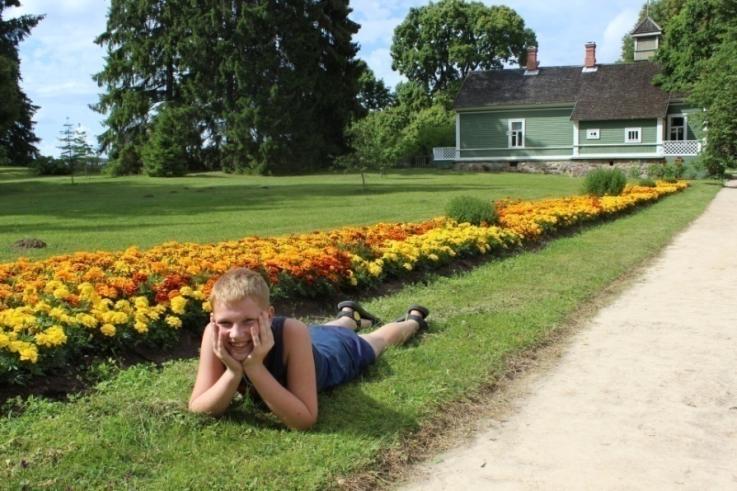 Смирнов
Алексей
Годы  учёбы
2009 – 2016
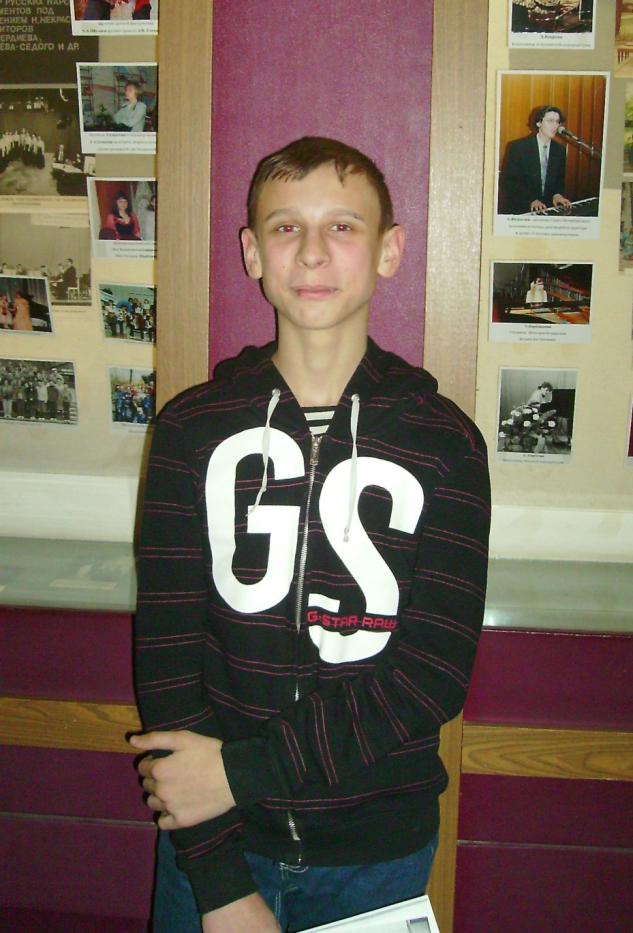 «Музыка   успокаивает  лучше  всяких  успокоительных, 
 и  в  то  же  время  вливает  в  тебя  заряд  энергии!»
  (Статус)
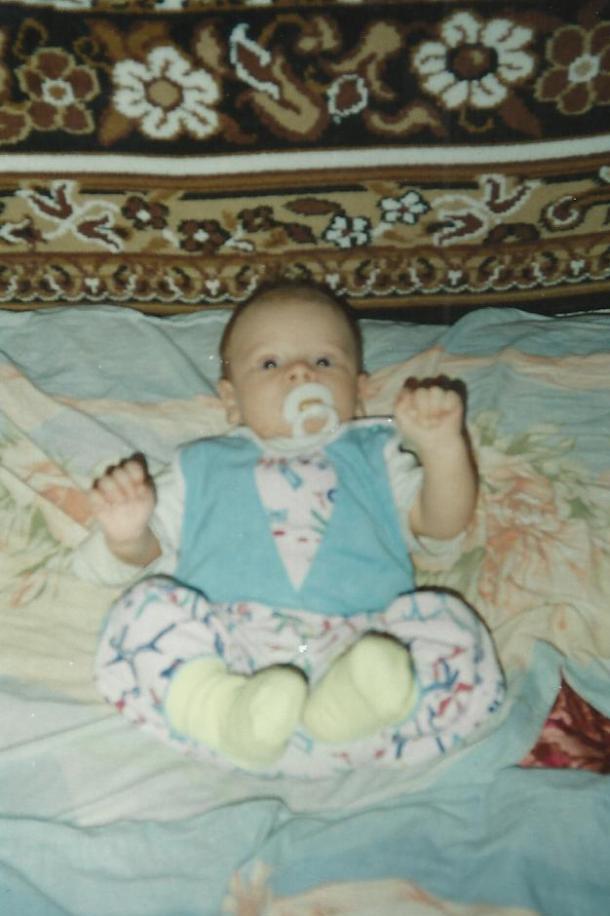 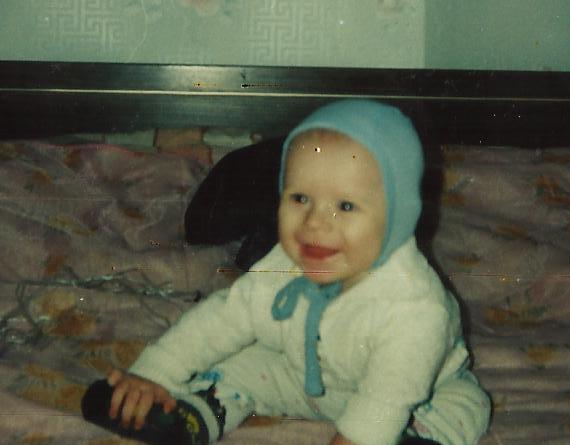 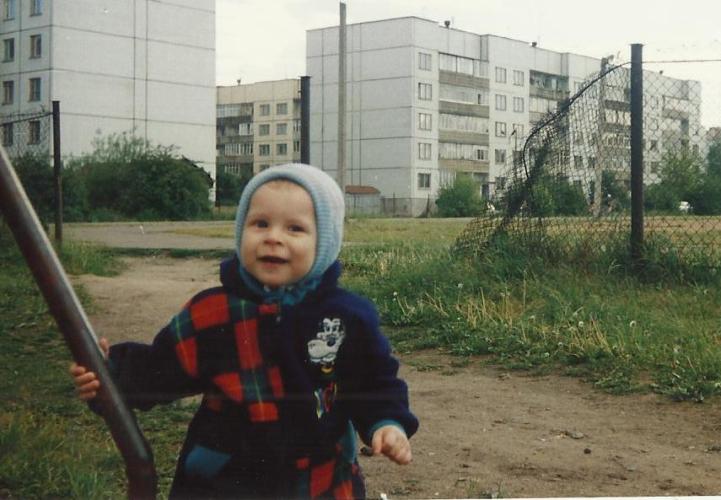 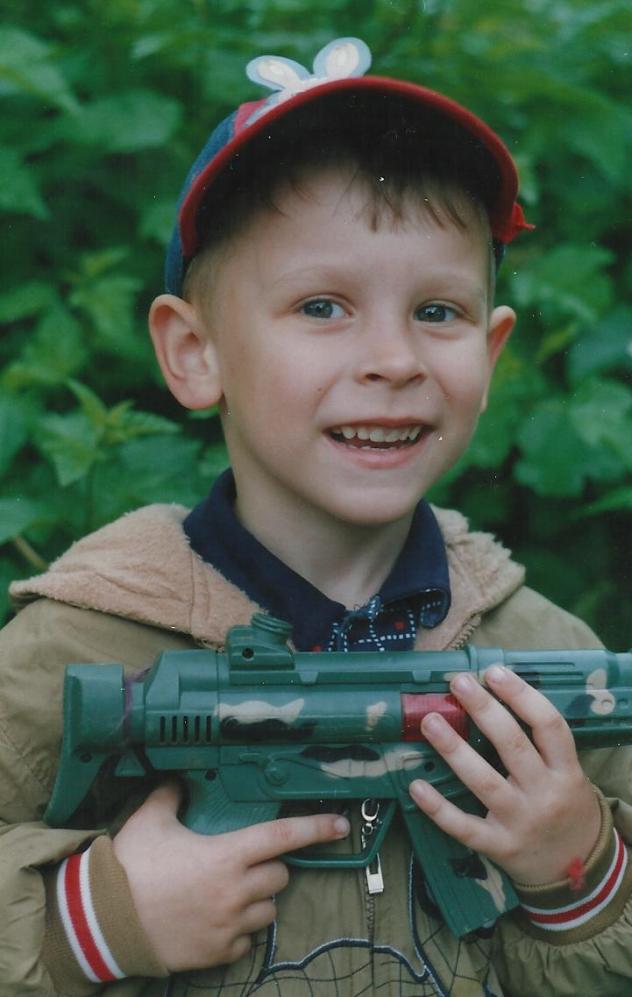 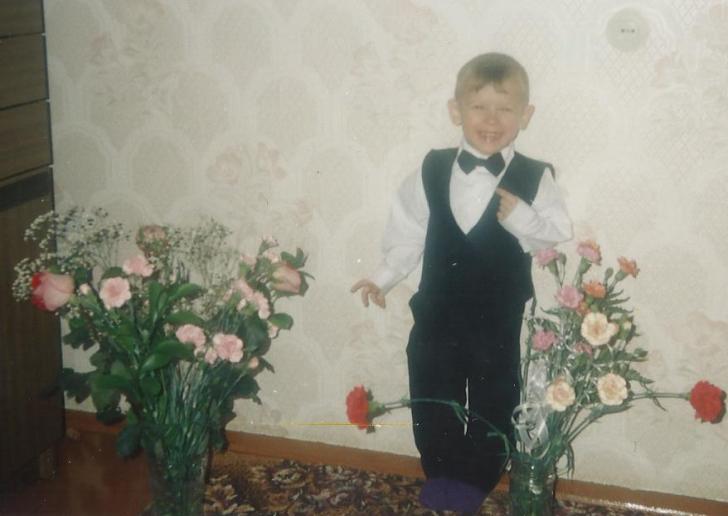 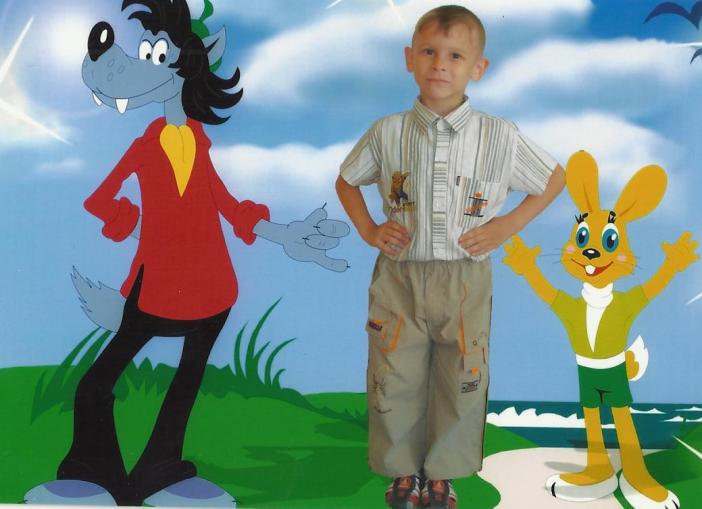 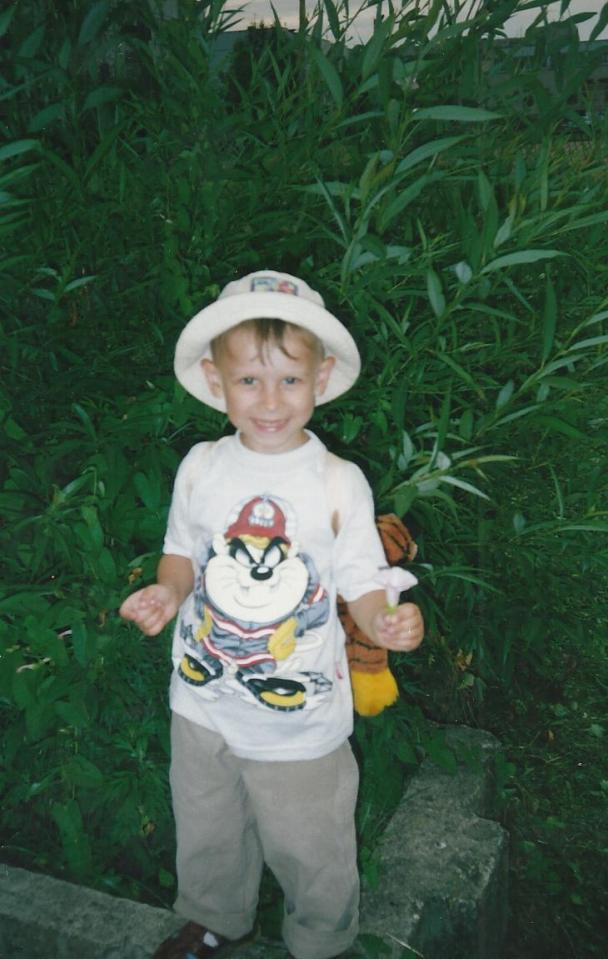 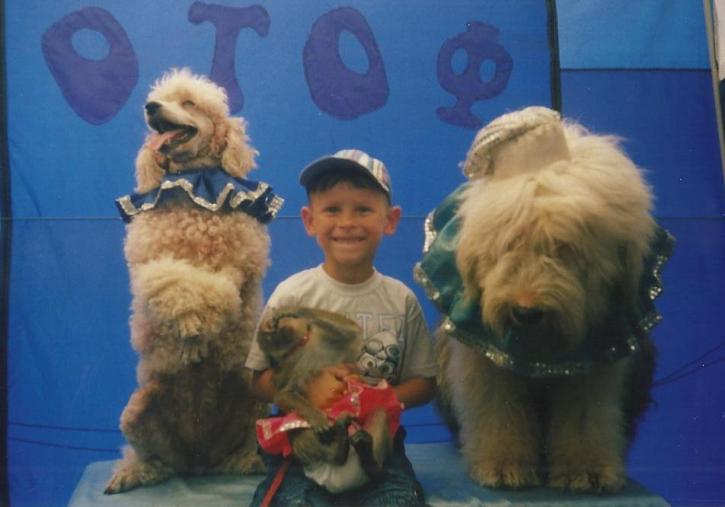 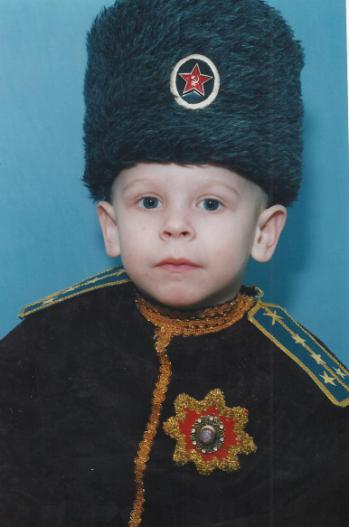 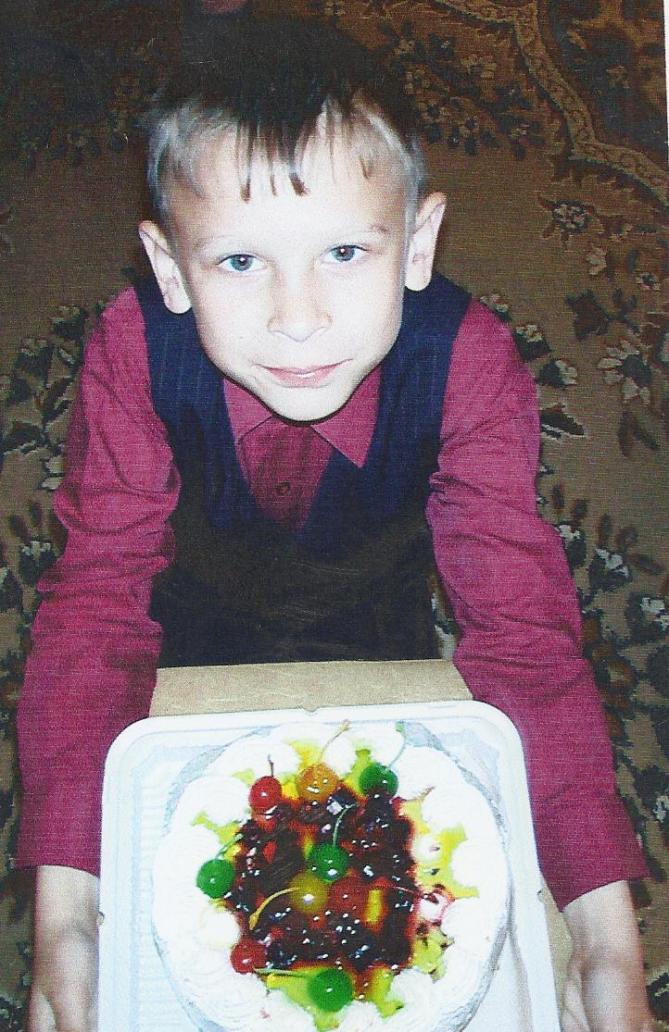 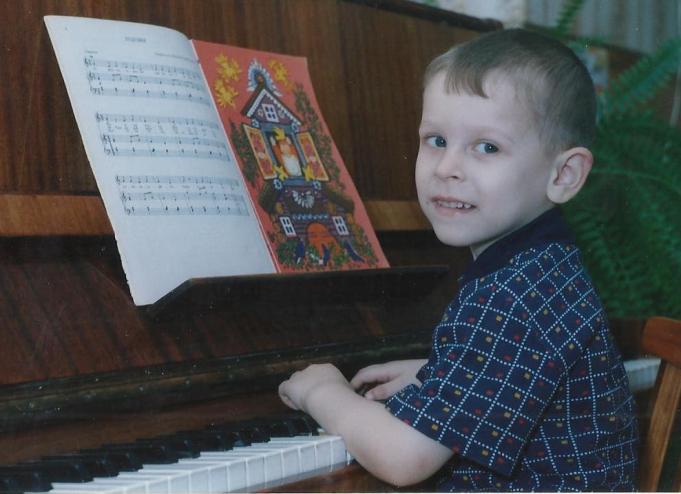 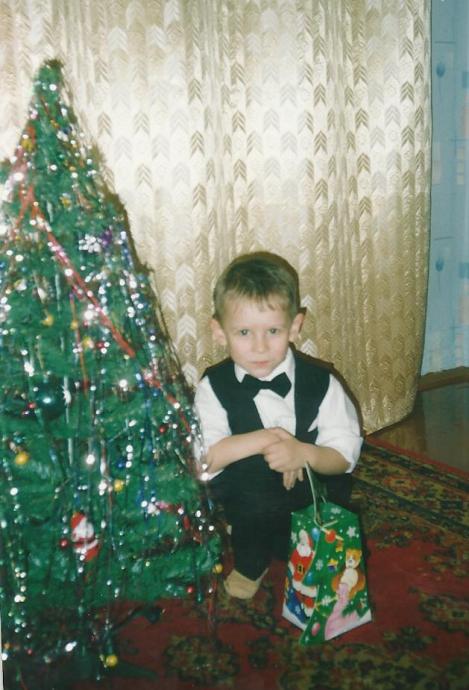 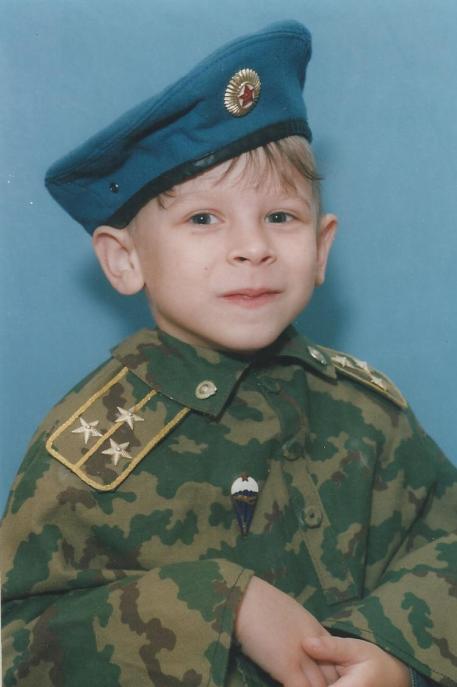 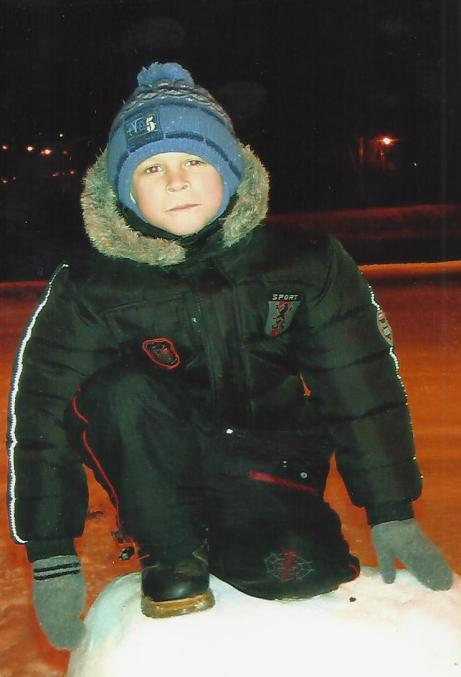 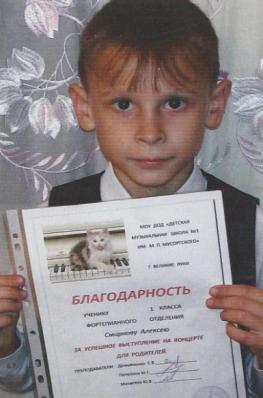 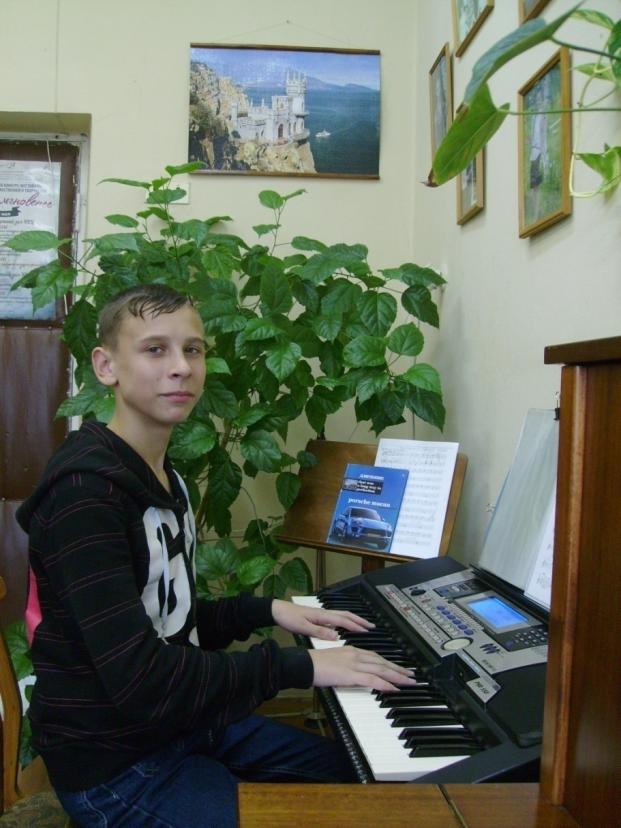 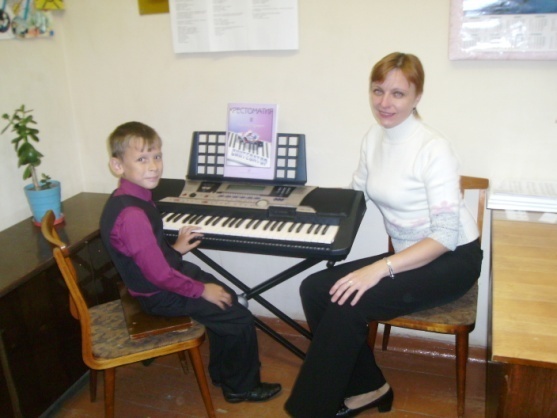 Масич 
 Никита
Годы  учёбы
2009 – 2016
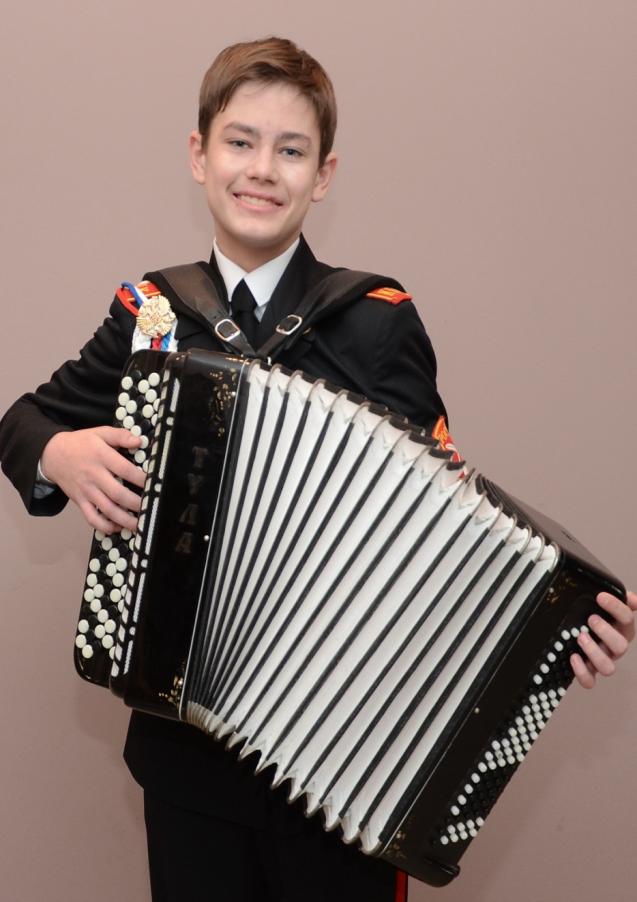 «Музыка – это  единственный 
всемирный  язык,
 его  не   надо переводить, 
на  нем  душа  
говорит  с  душою» 
 (Б.Ауэрбах)
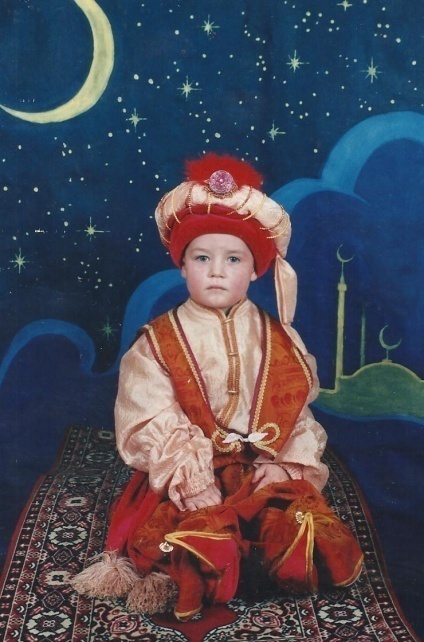 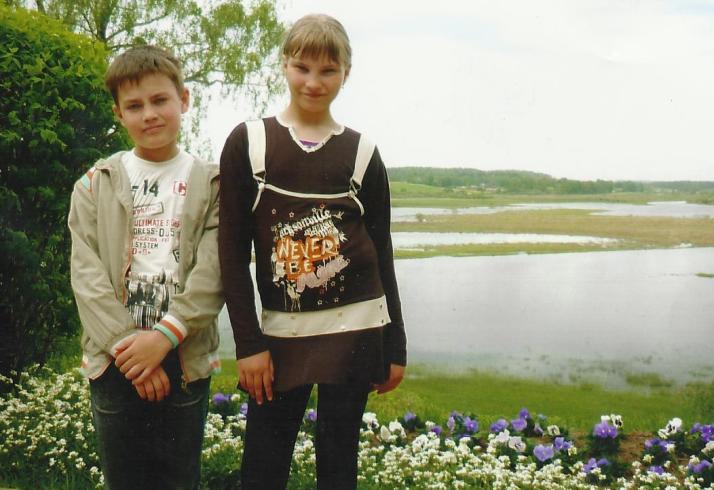 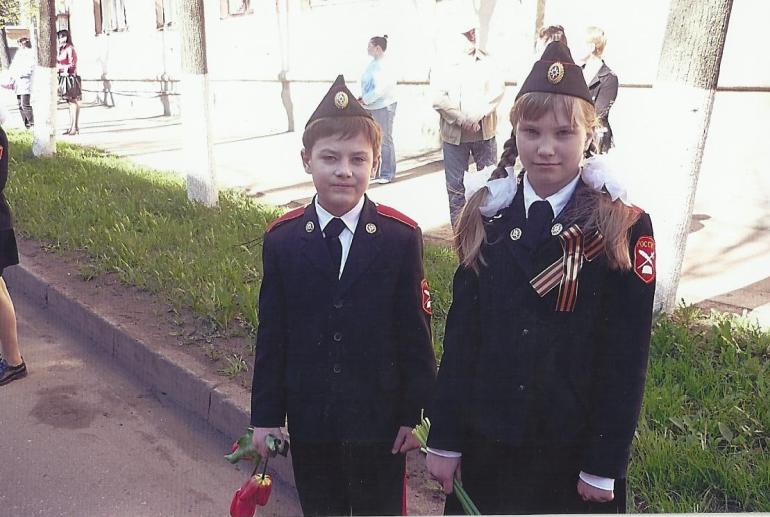 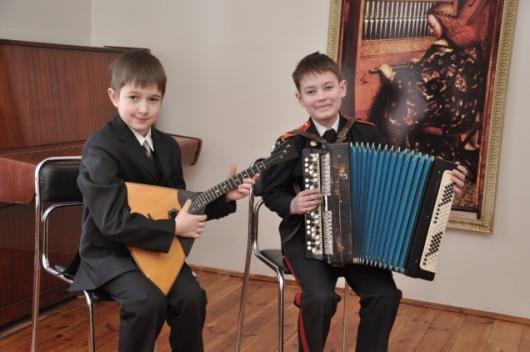 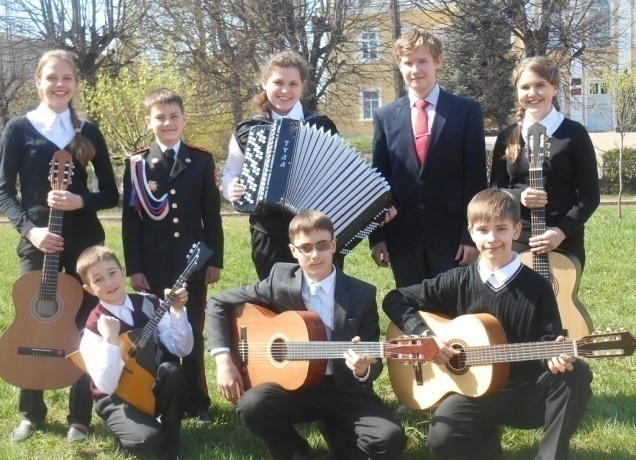 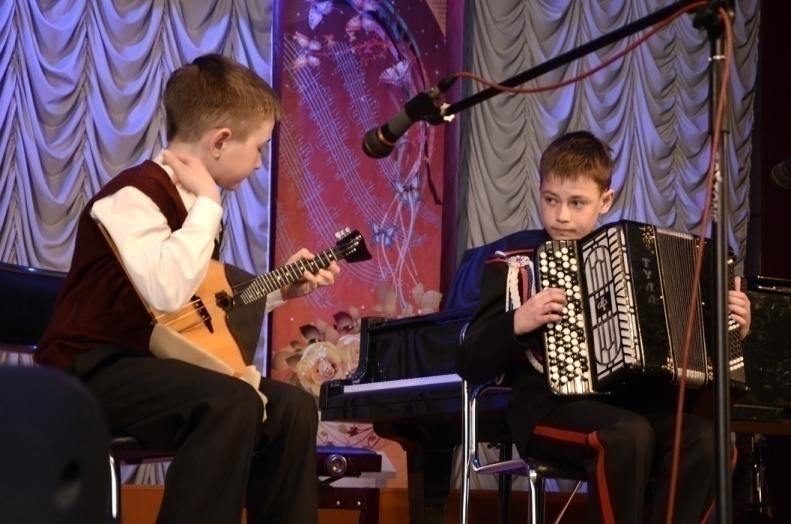 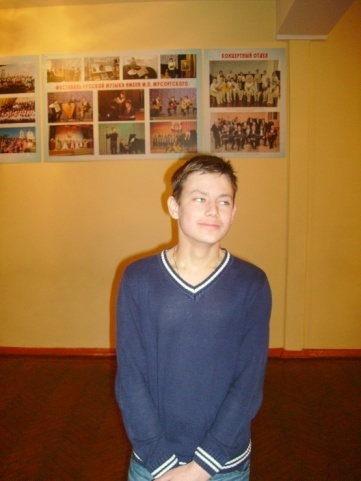 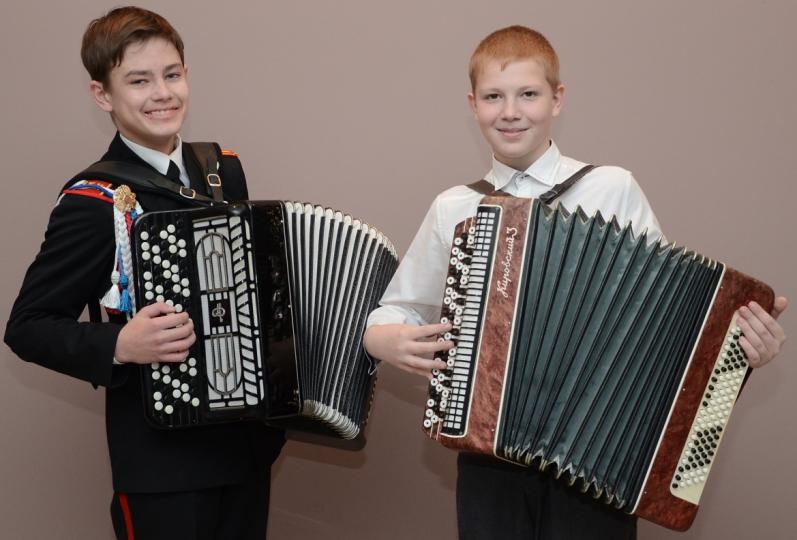 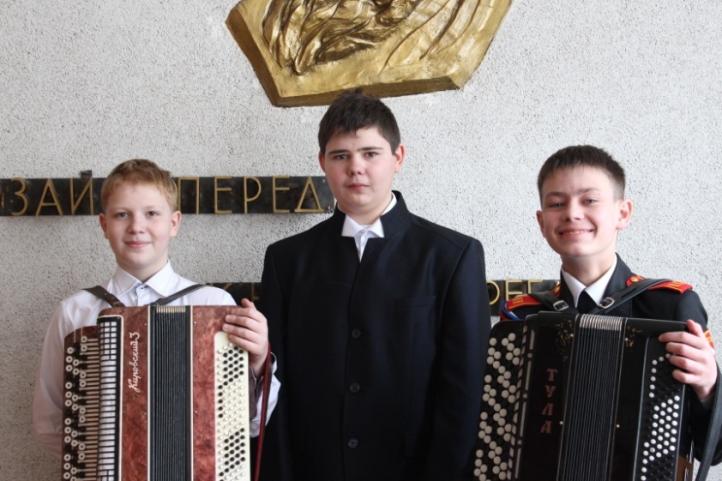 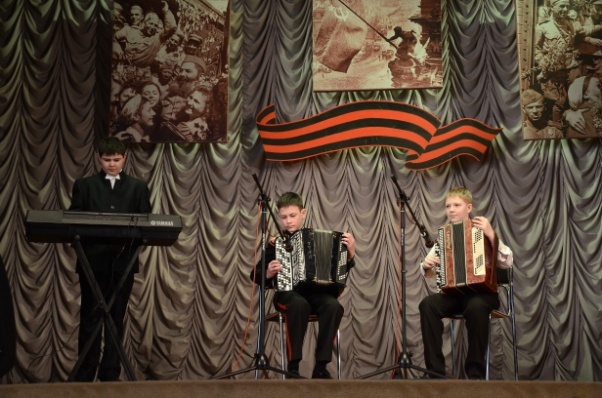 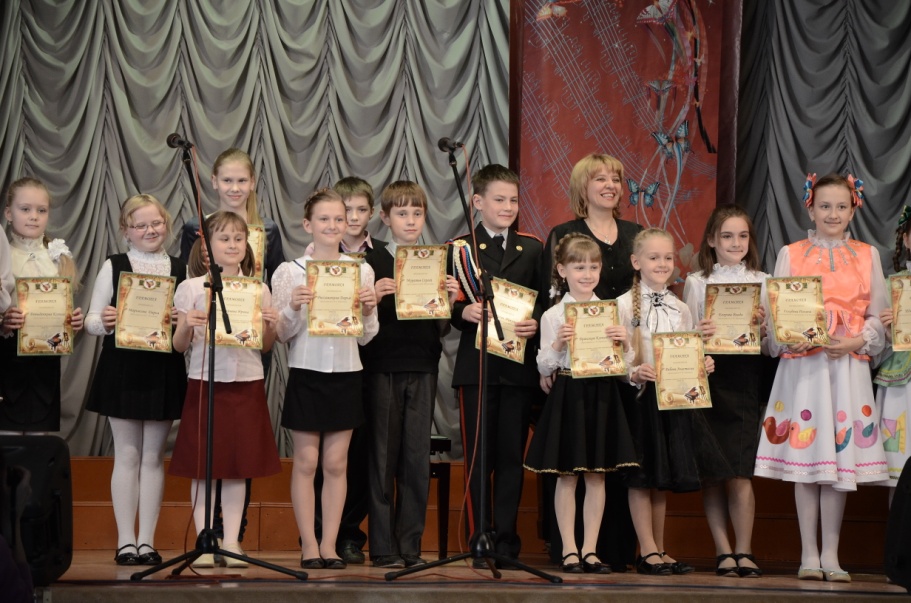 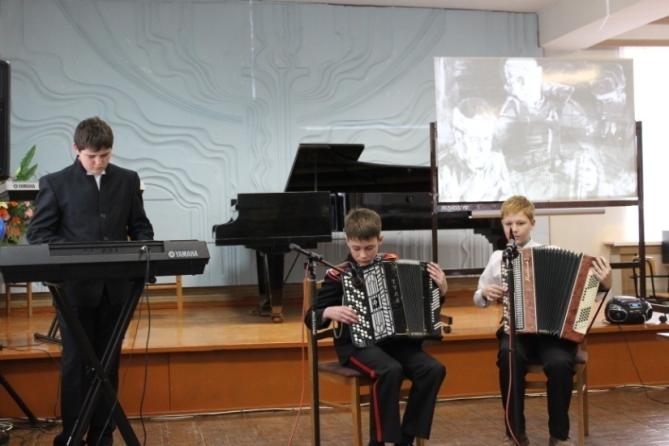 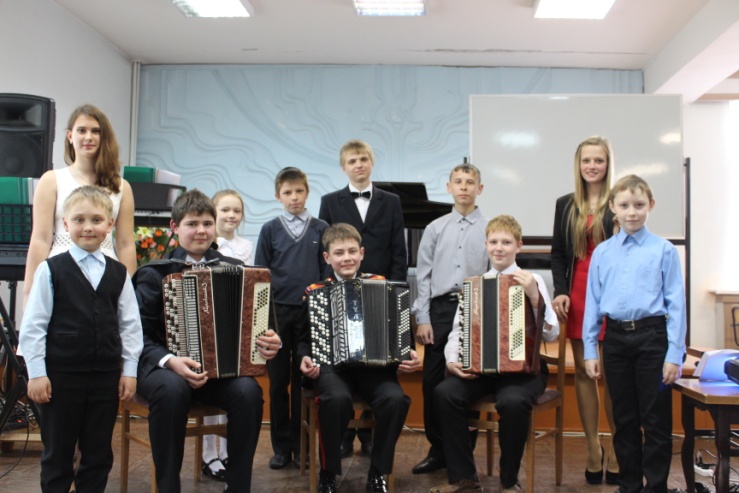 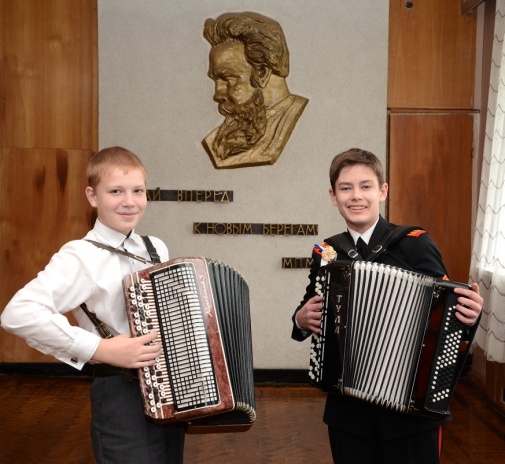 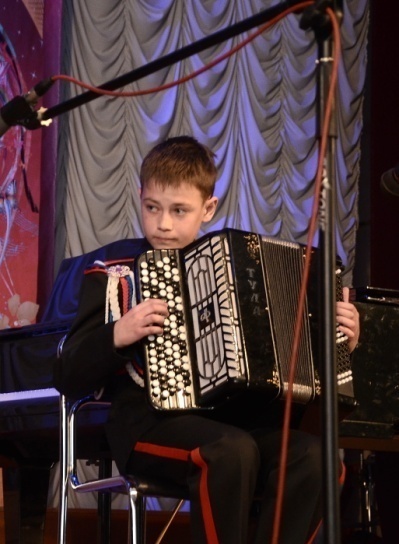 Гривенникова
 Анна
Годы  учёбы
2007 – 2014 – 2016
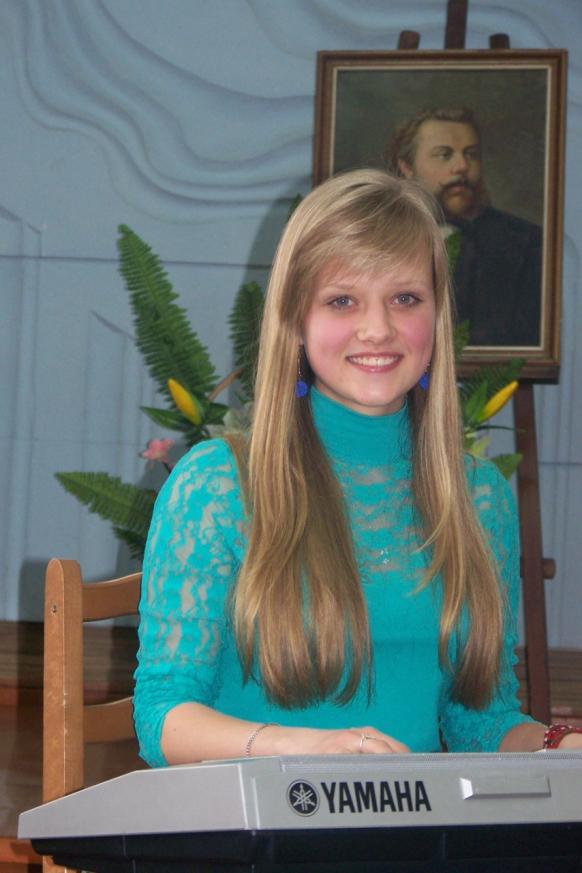 «Никакая  картина, 
 никакое  слово  
не  могут   так  выразить  
самое   существенное,  
самое интимное 
содержание сердца, 
как музыка;  
 ее  сердечность  несравненна,  незаменима»  
(Куно  Фишер)
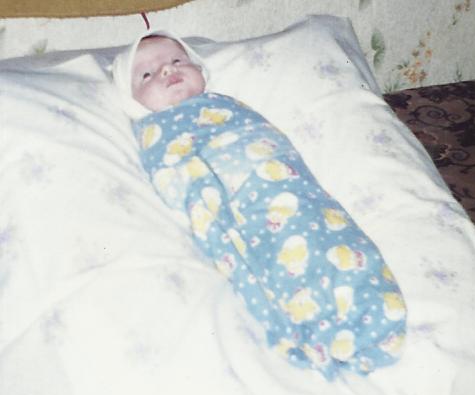 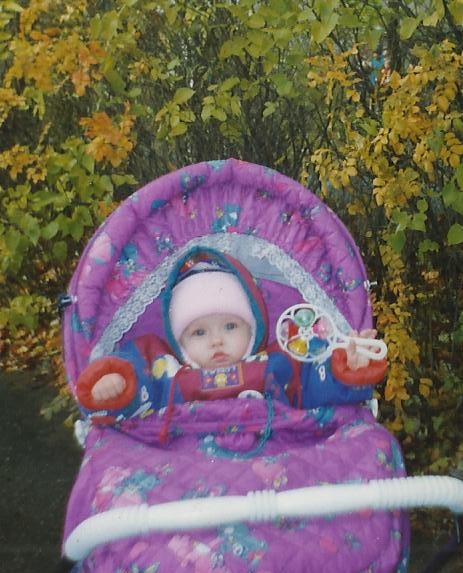 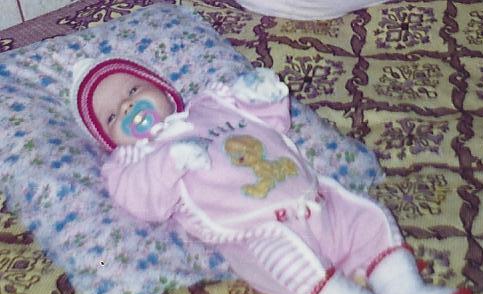 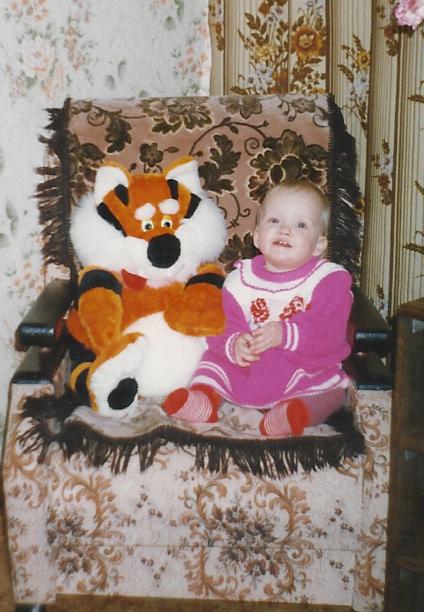 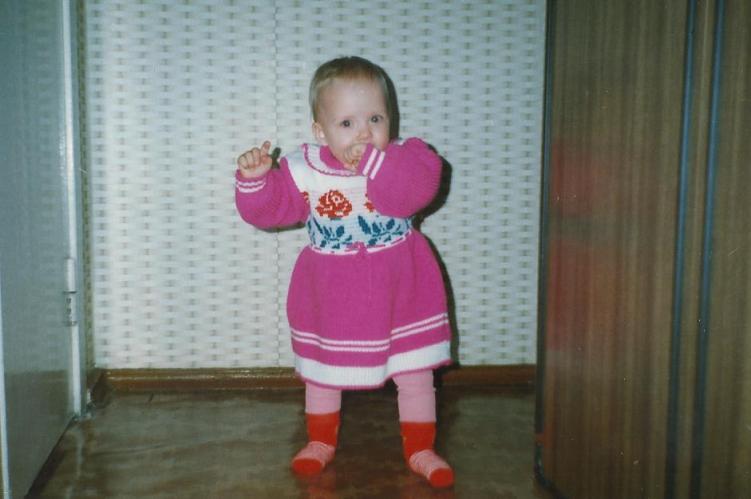 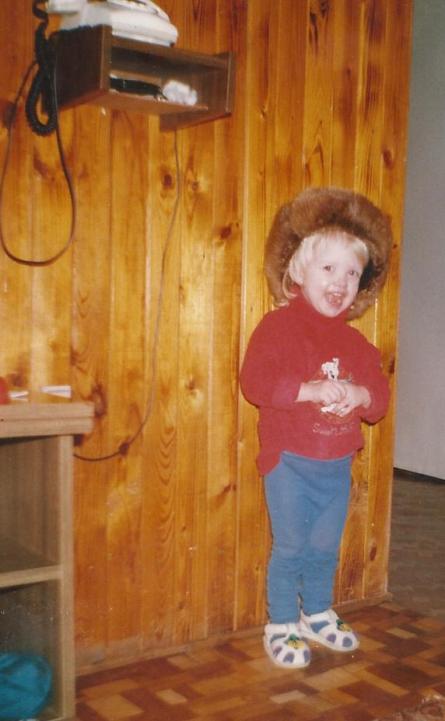 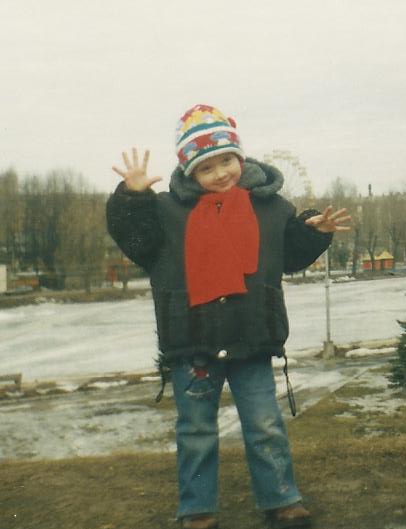 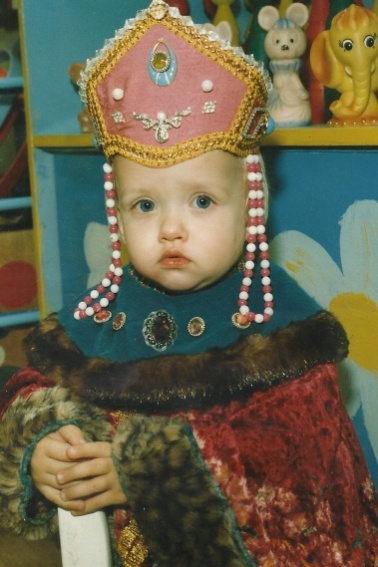 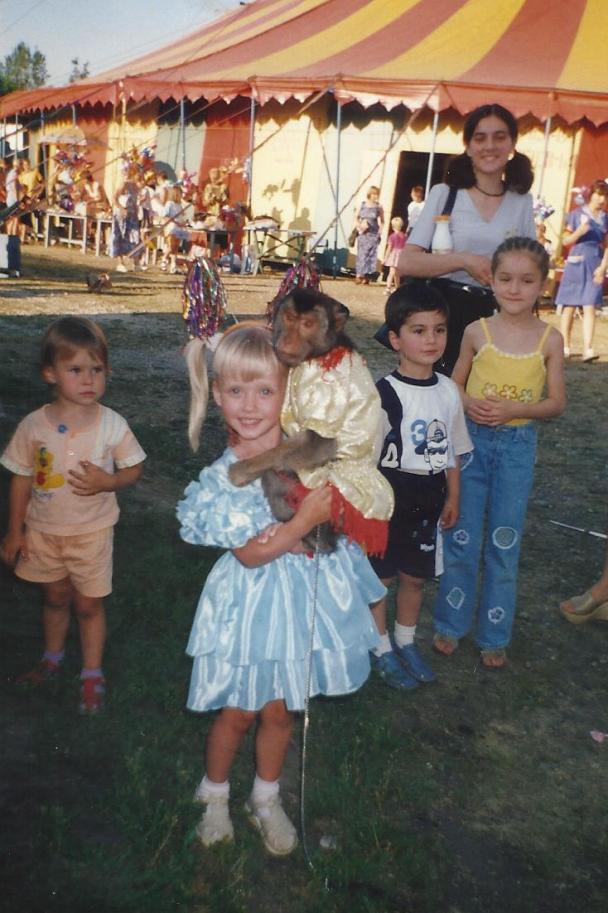 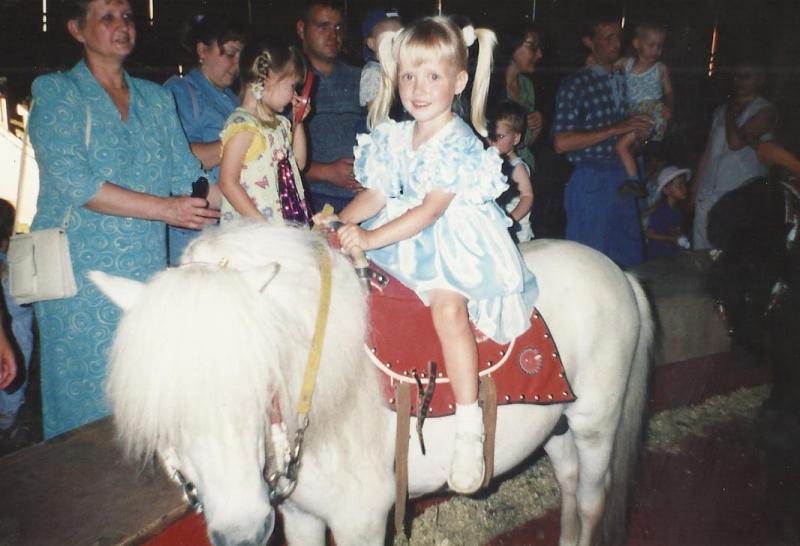 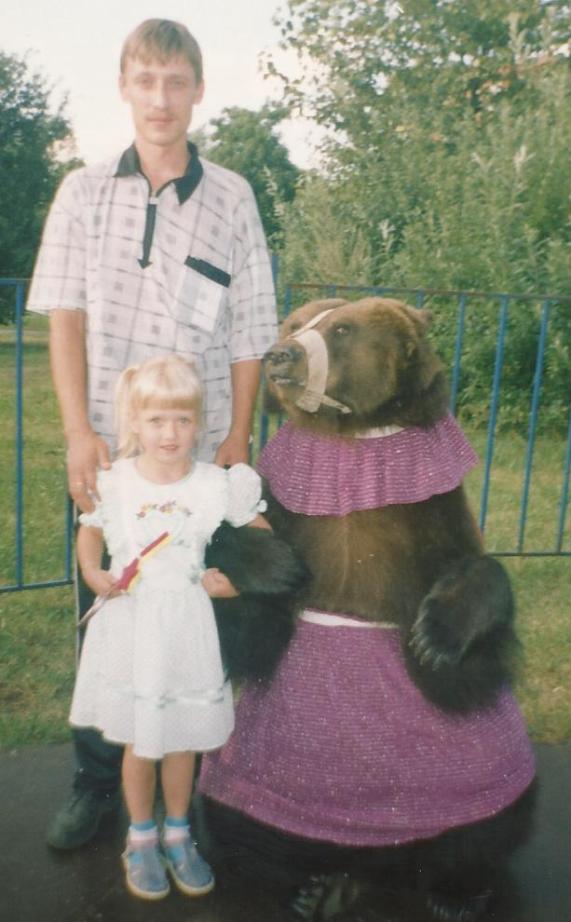 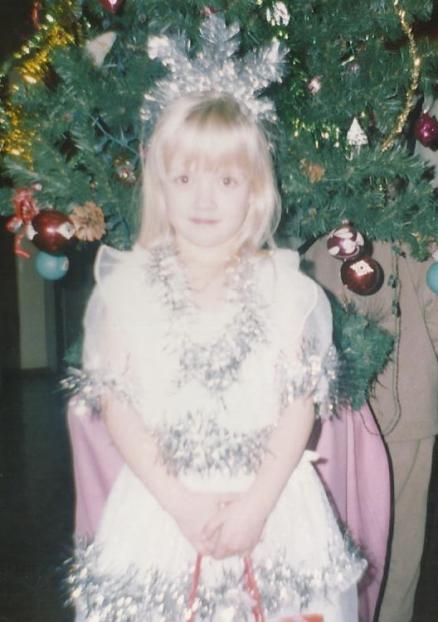 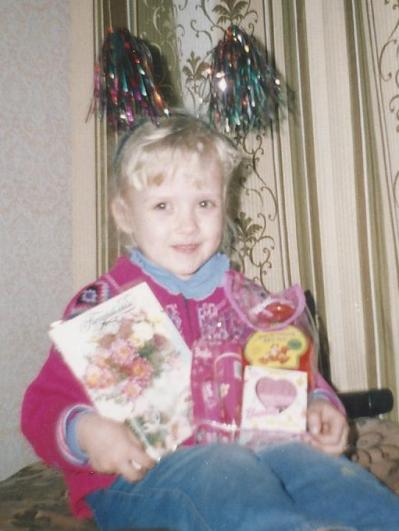 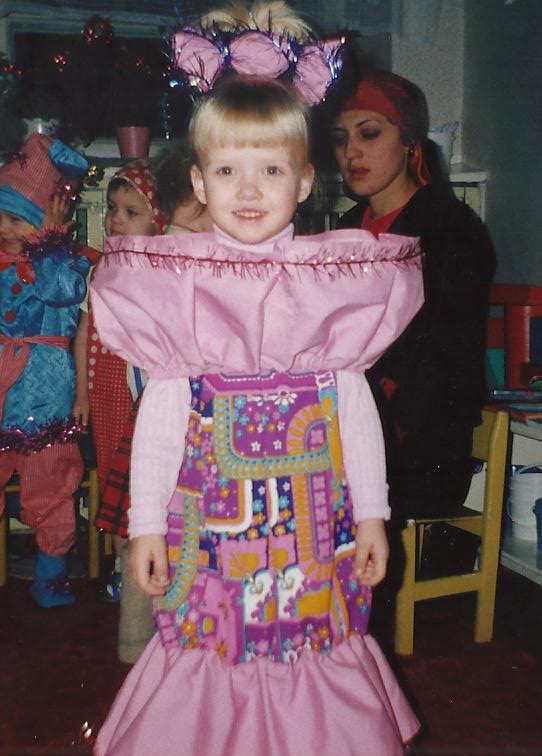 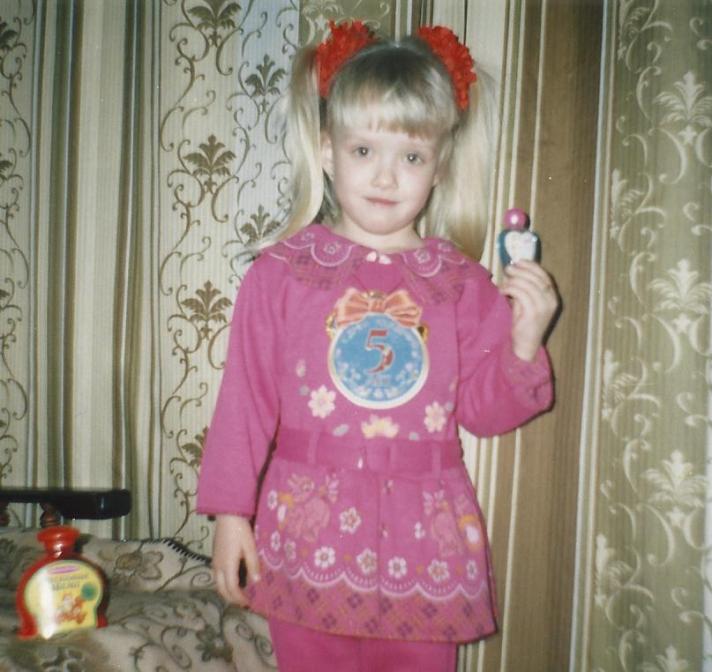 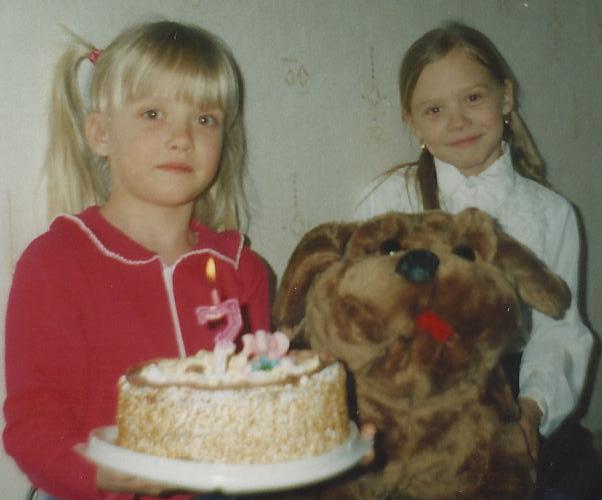 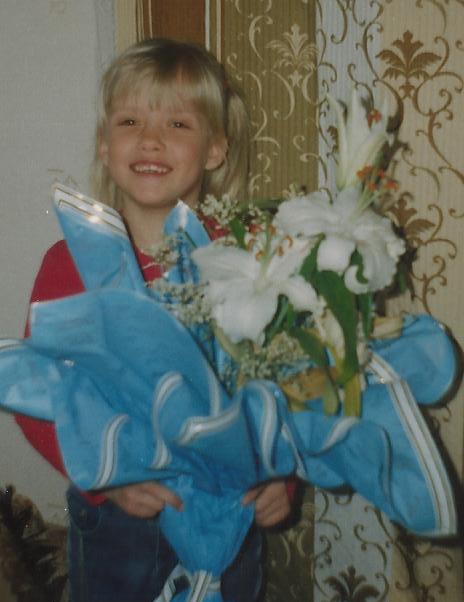 6 лет
17 лет
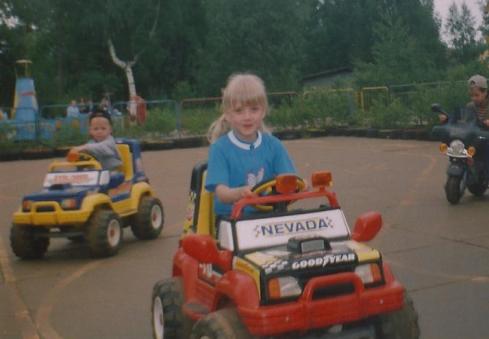 5 лет
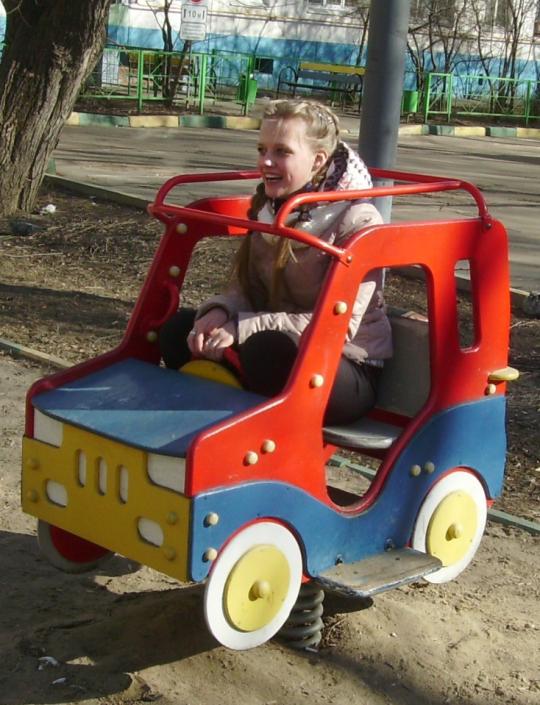 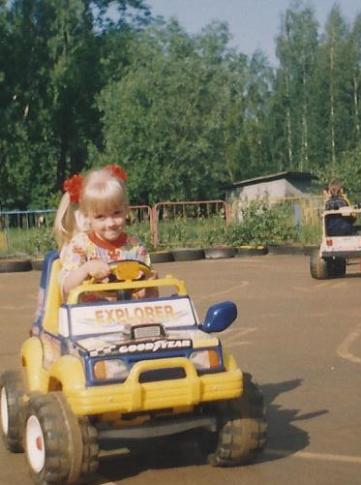 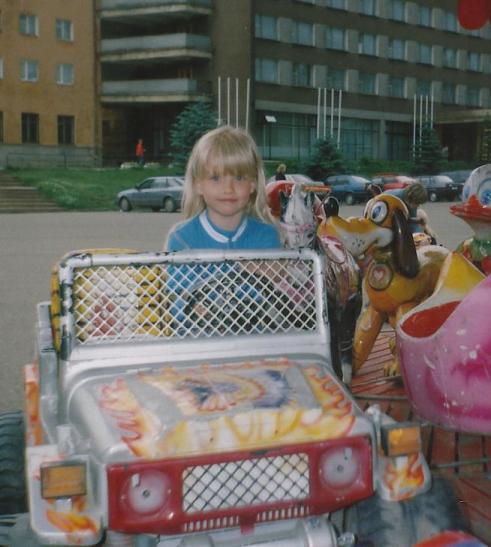 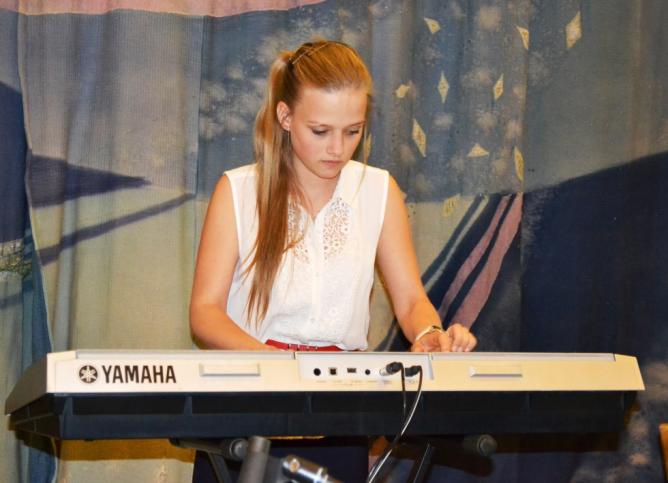 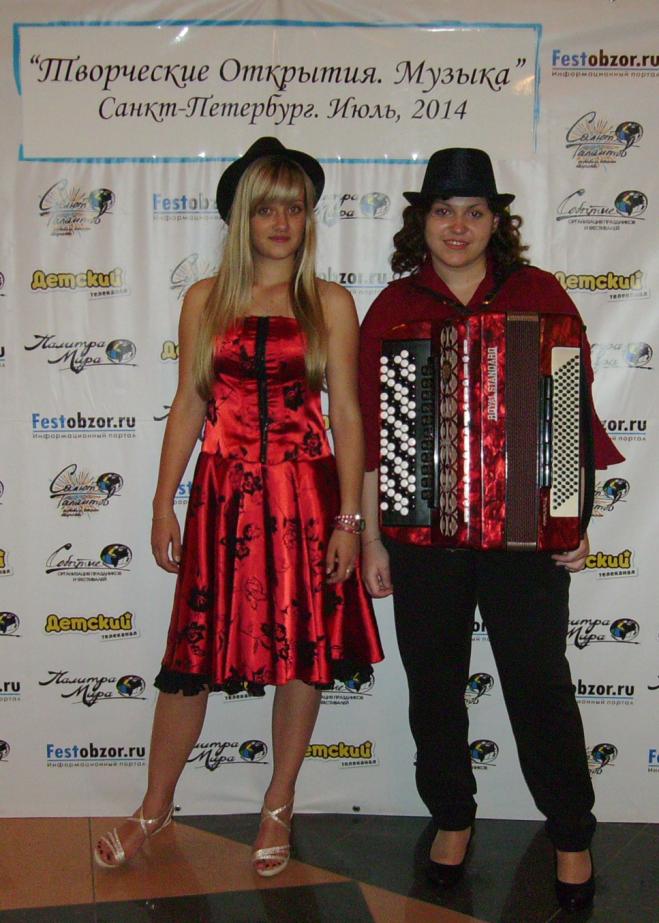 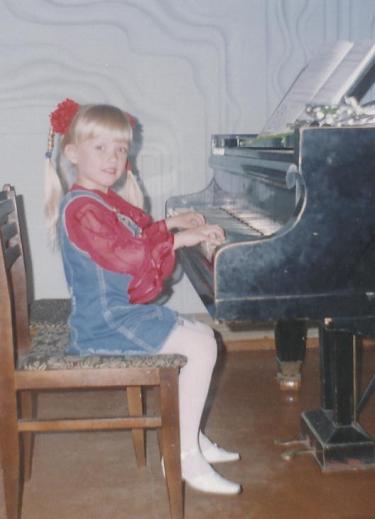 Тетюхина
 Евгения
Годы  учёбы
2006 – 2014 – 2016
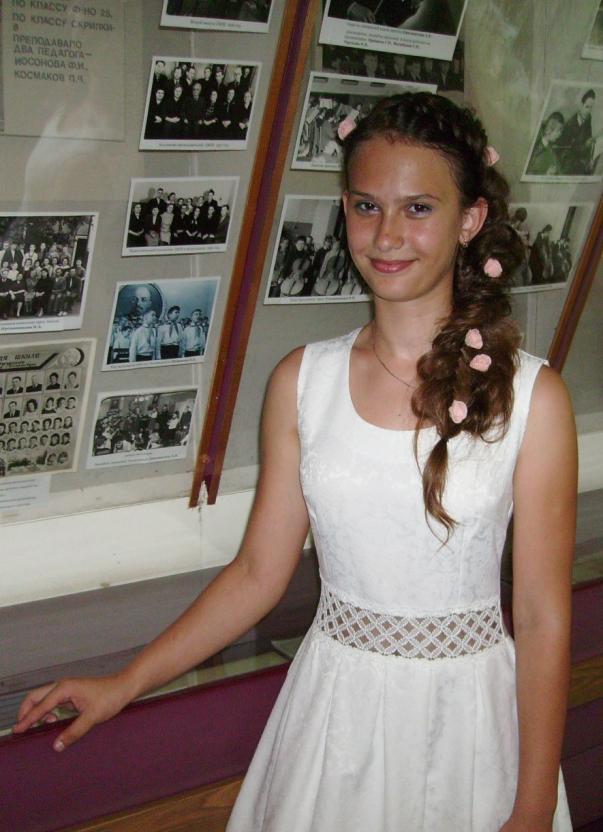 «Величие  искусства  
яснее  всего  
проявляется   
в  музыке» 
 (И.Гёте)
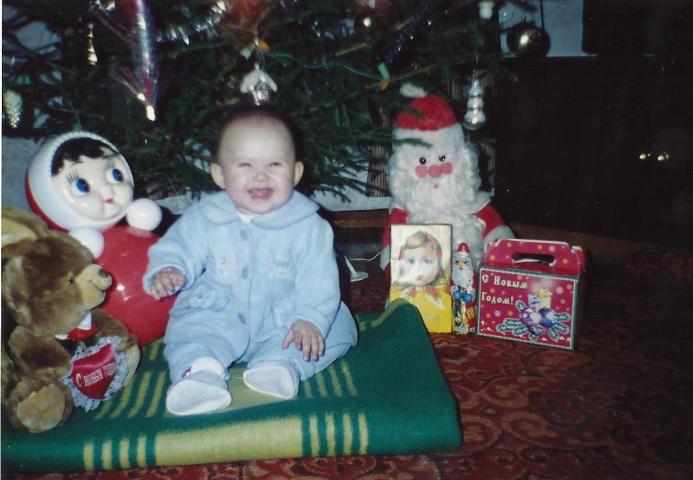 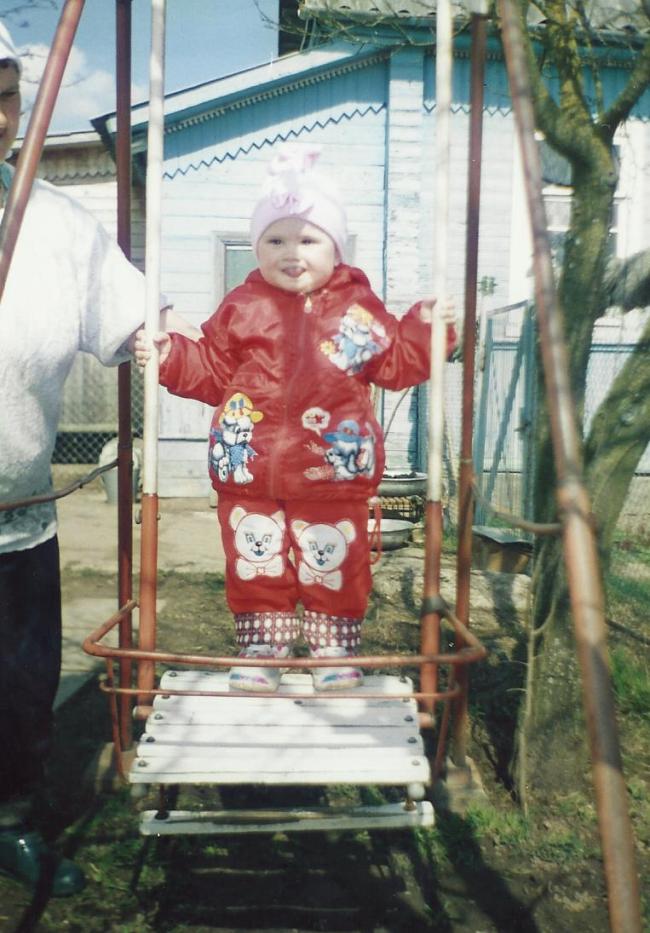 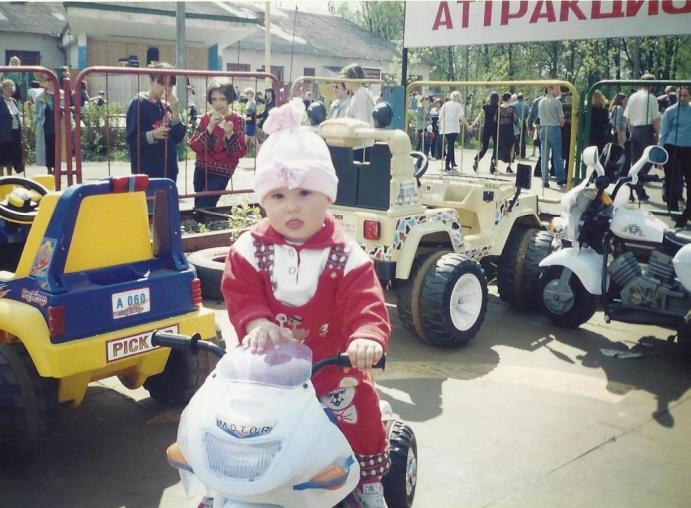 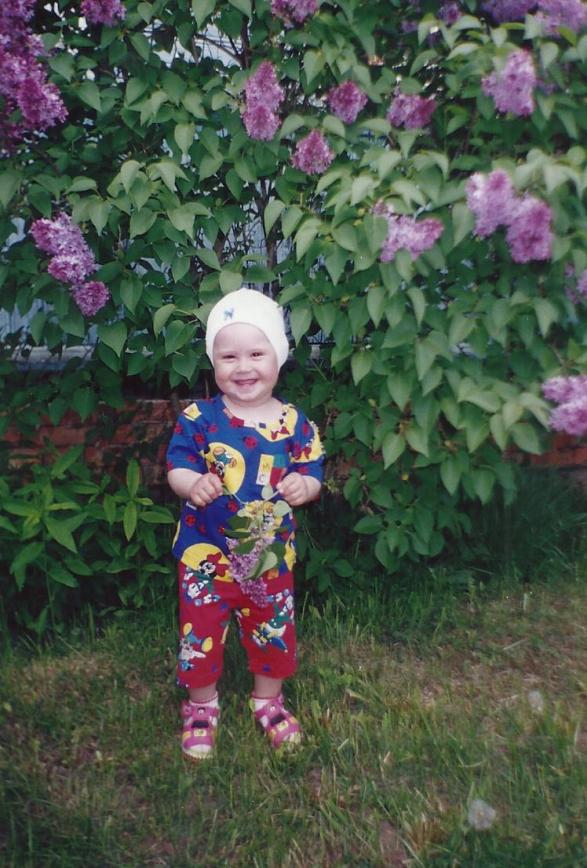 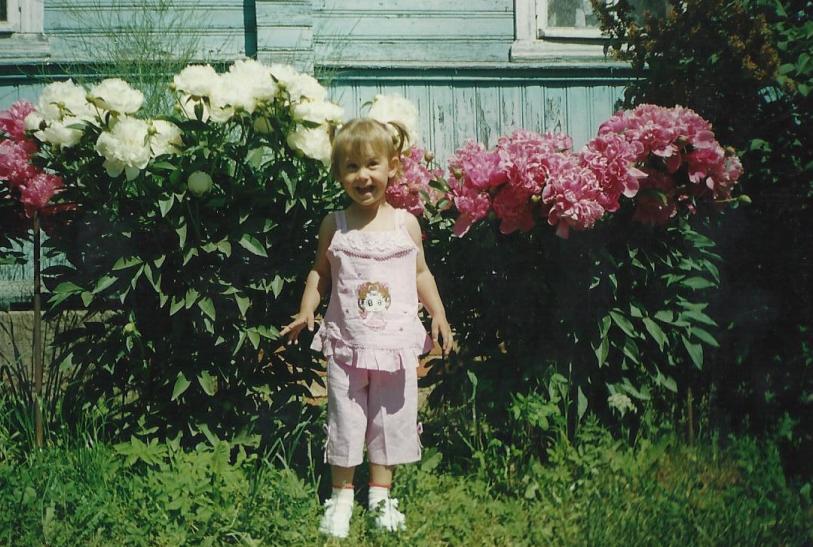 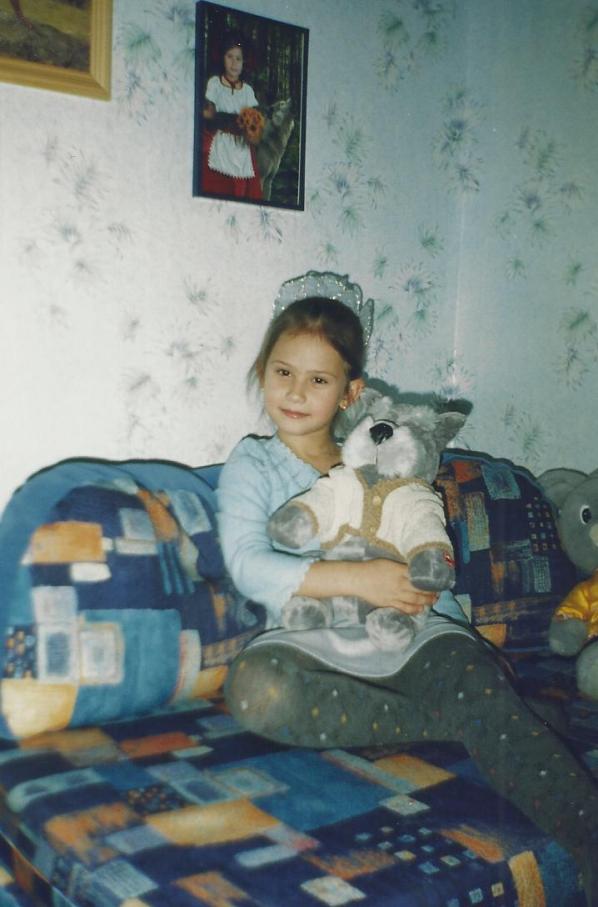 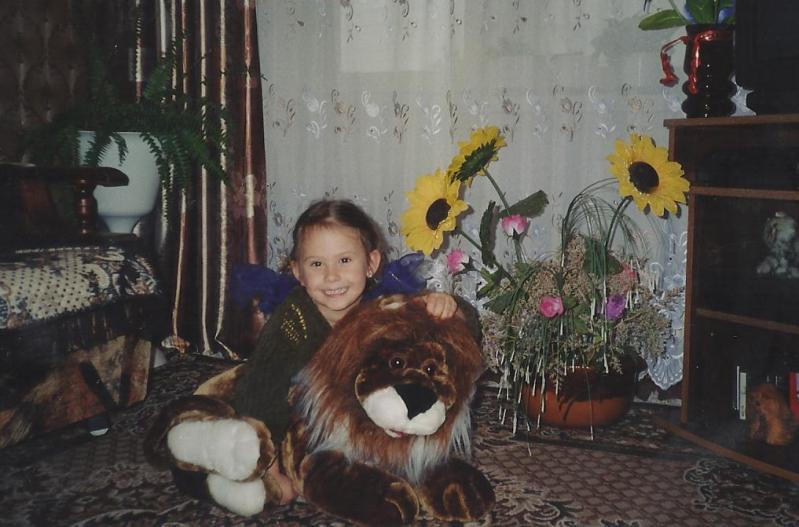 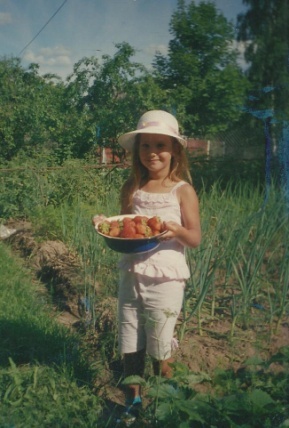 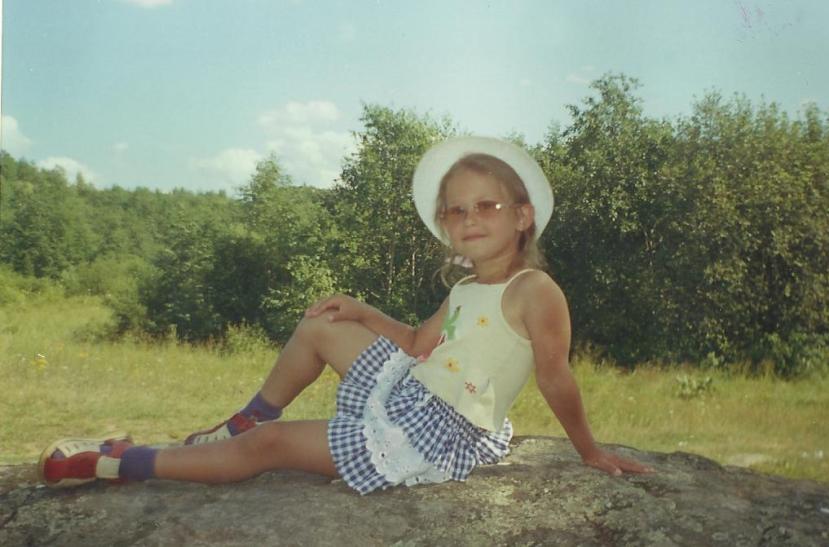 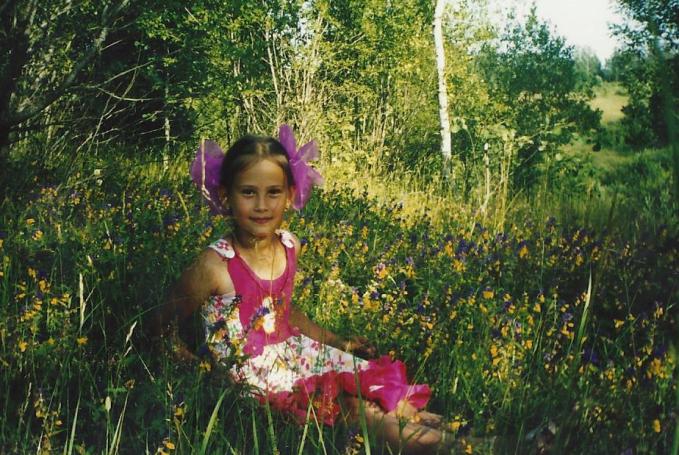 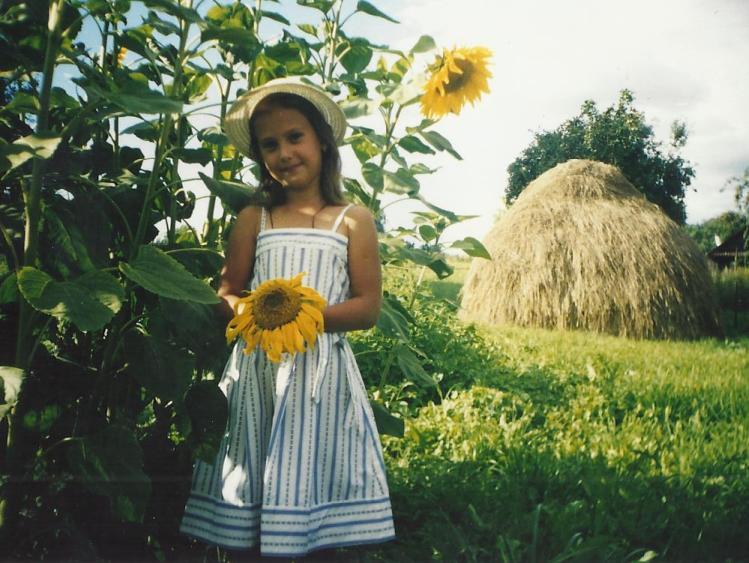 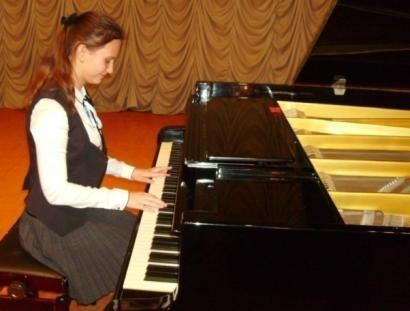 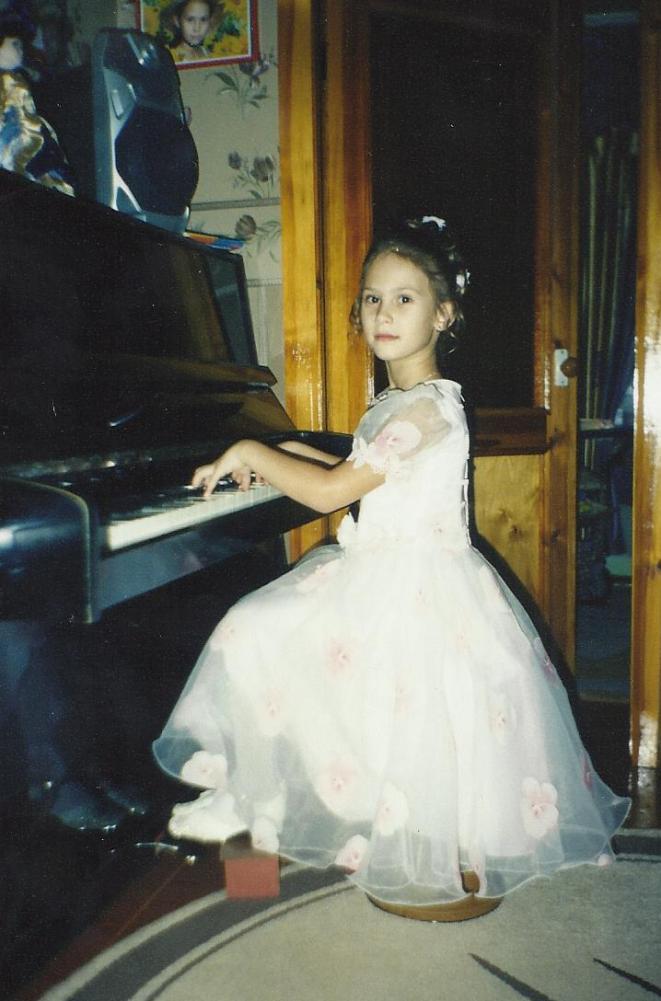 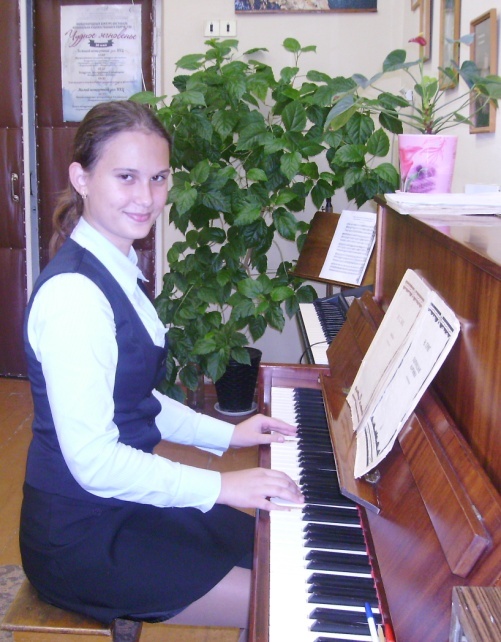 Сироткин
 Александр
Годы  учёбы
2008 – 2013 – 2016
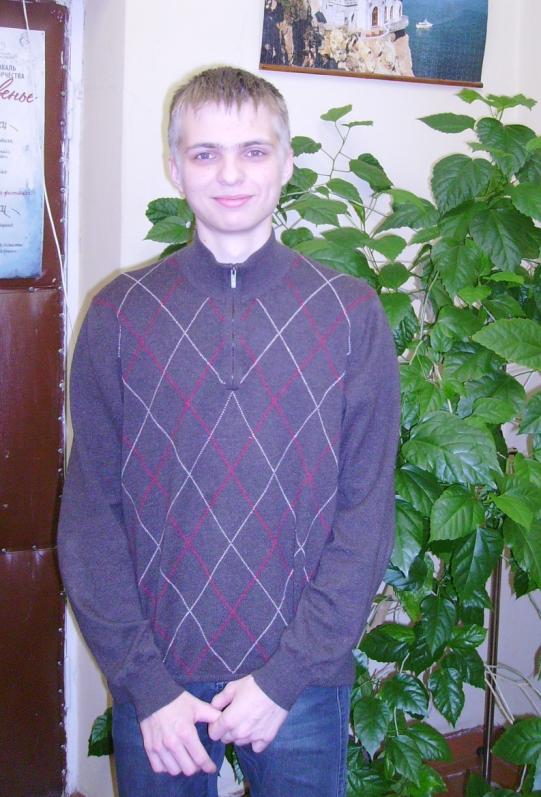 «Музыку  лучше всего слушать 
с   закрытыми   глазами,  
тогда  ты  понимаешь,  
что   хотел   передать   автор, 
  или,   что    он    чувствовал    в    тот   момент»  
 (Статус)
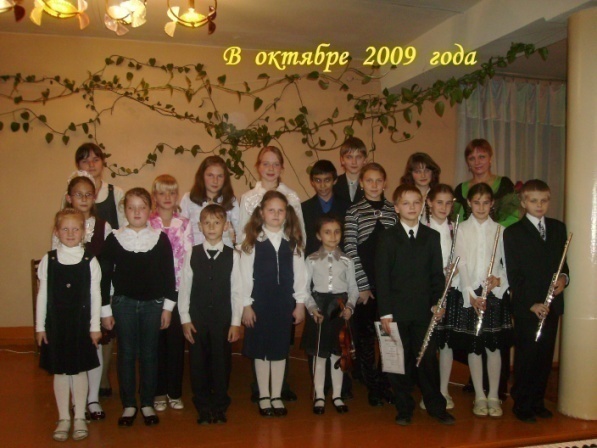 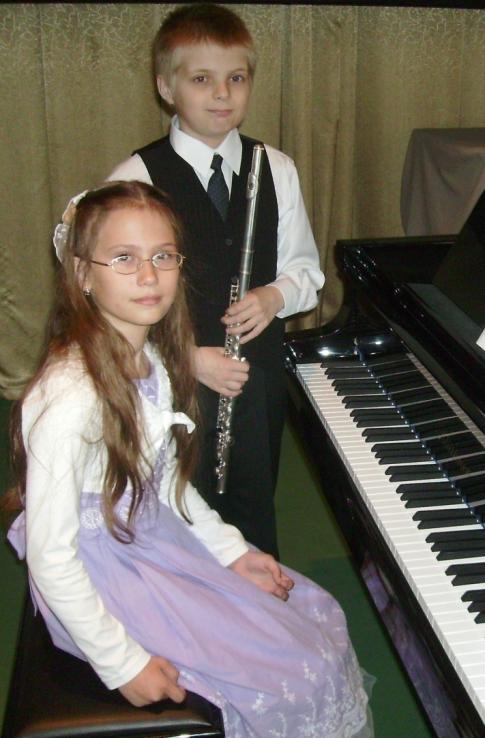 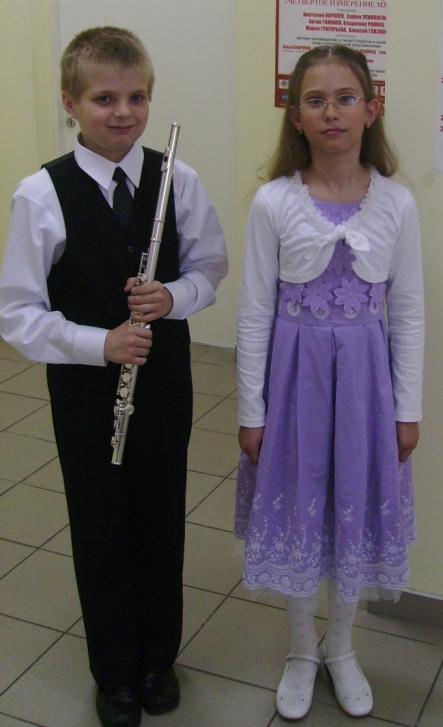 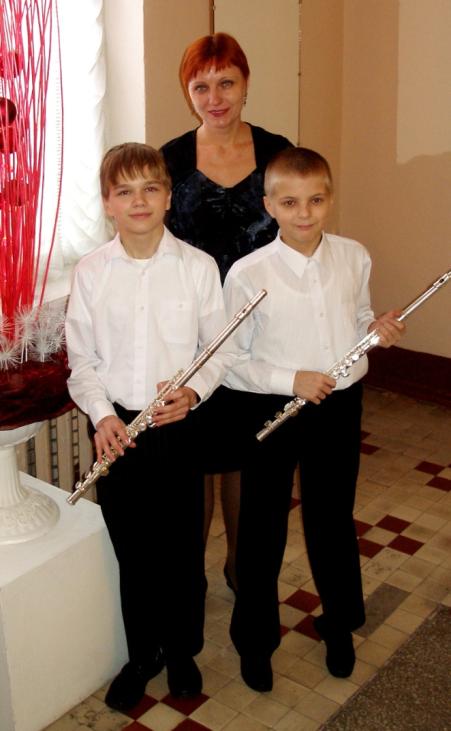 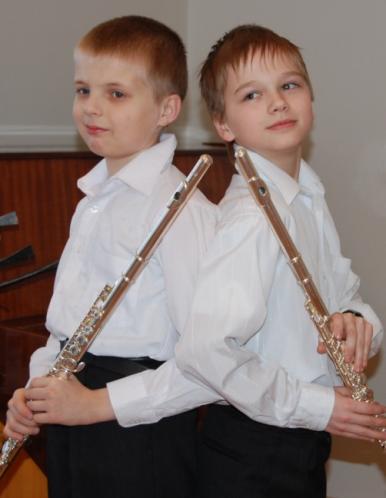 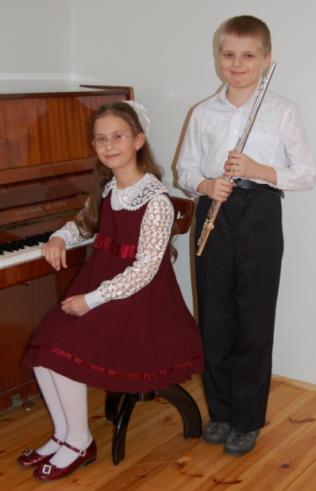 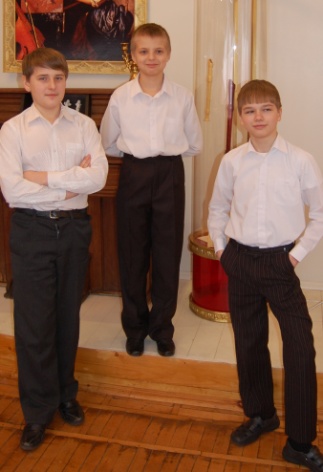 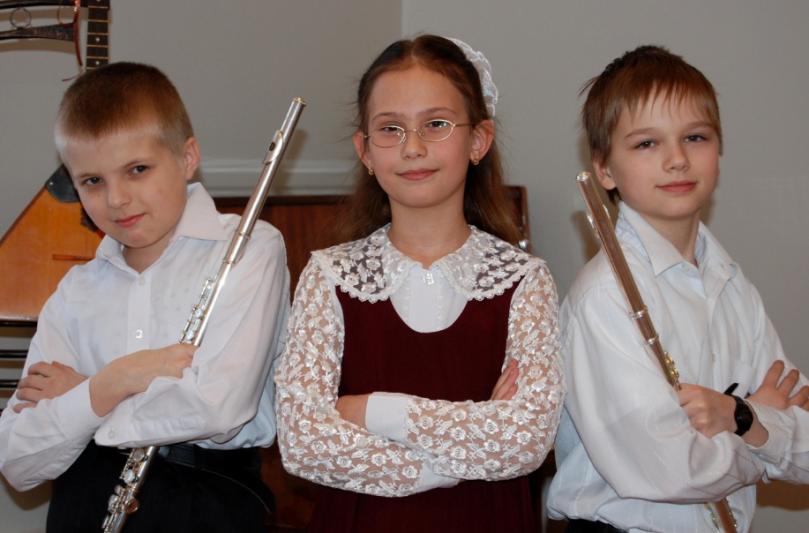 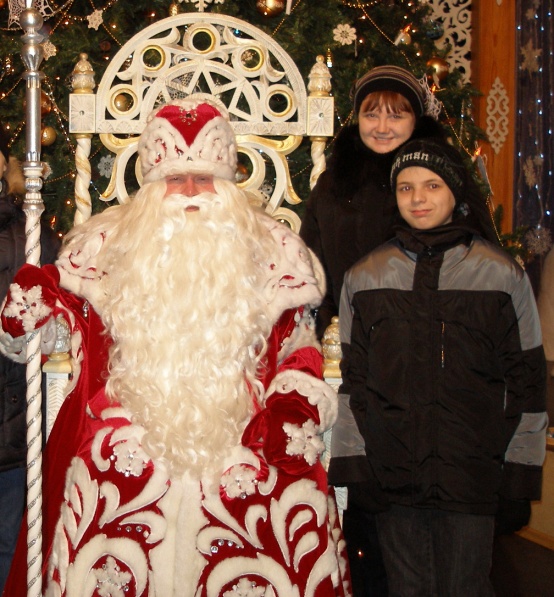 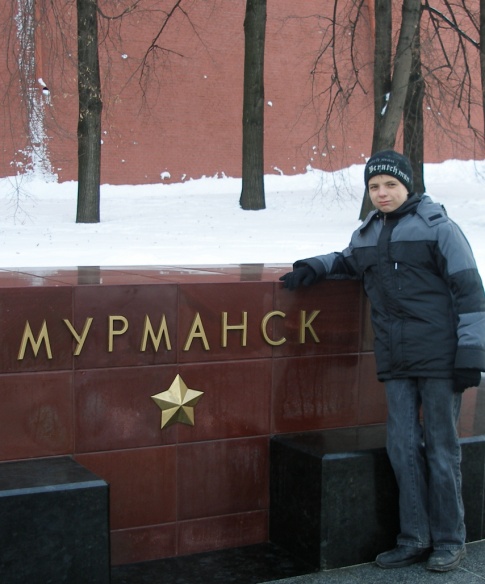 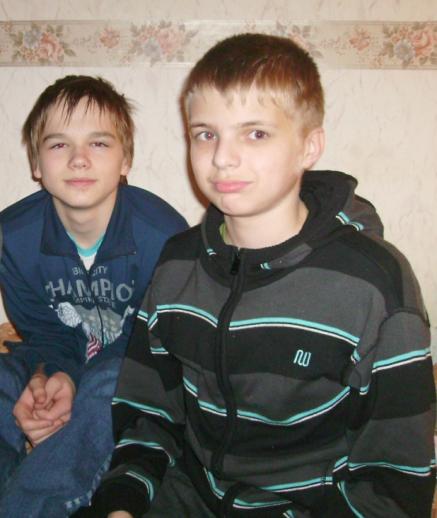 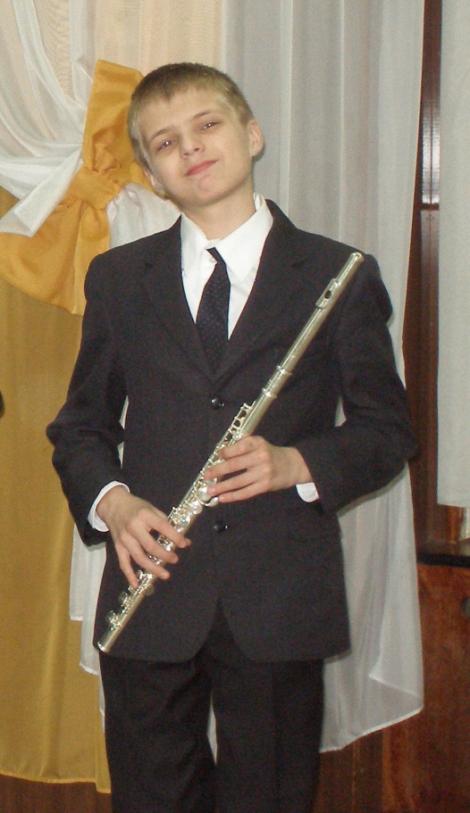 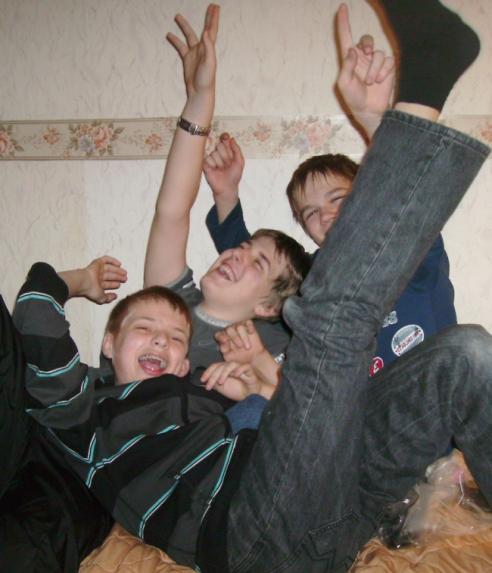 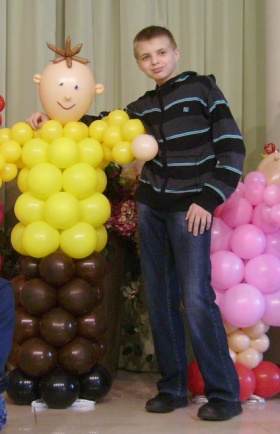 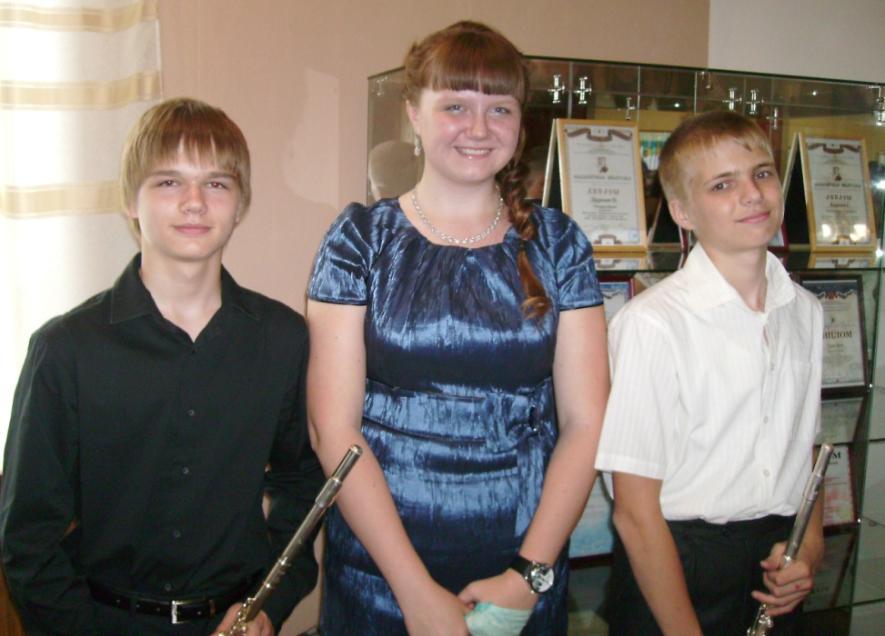 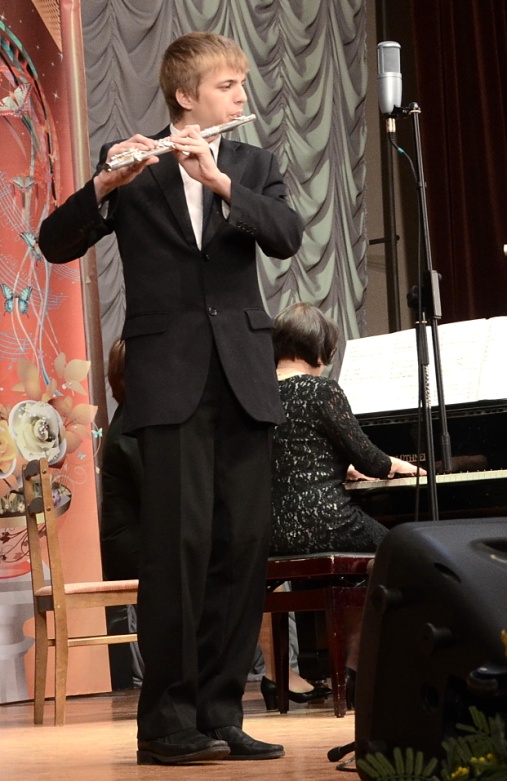 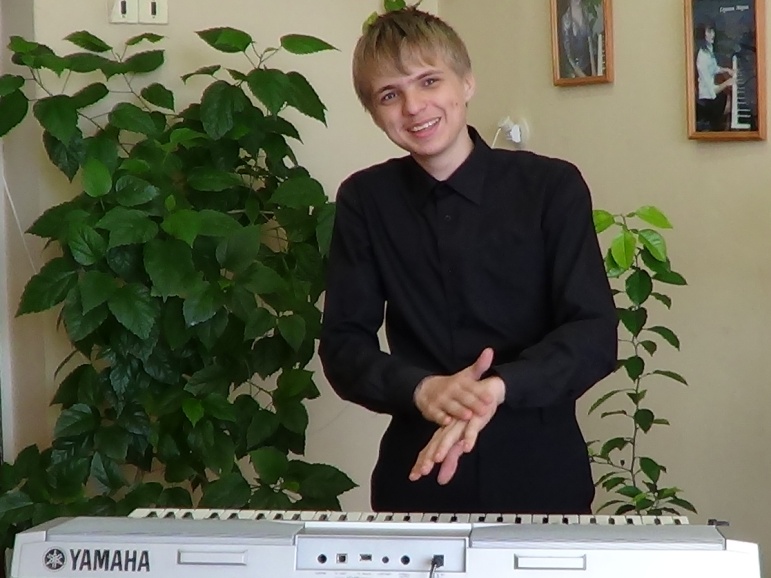 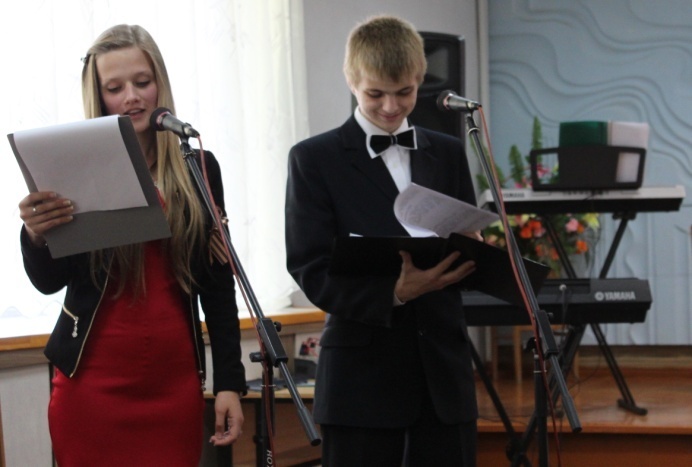 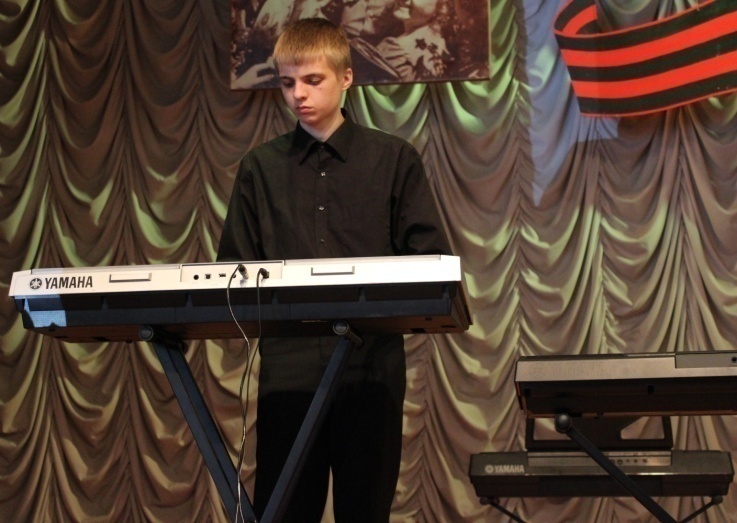 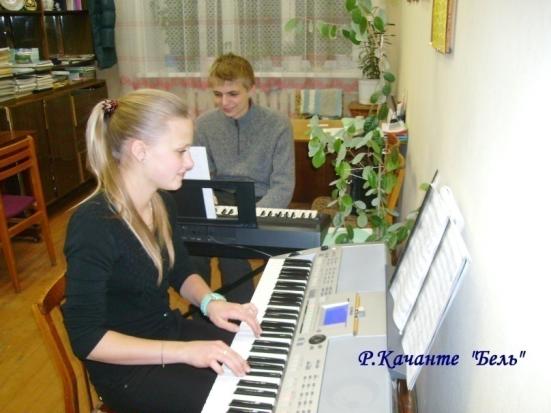 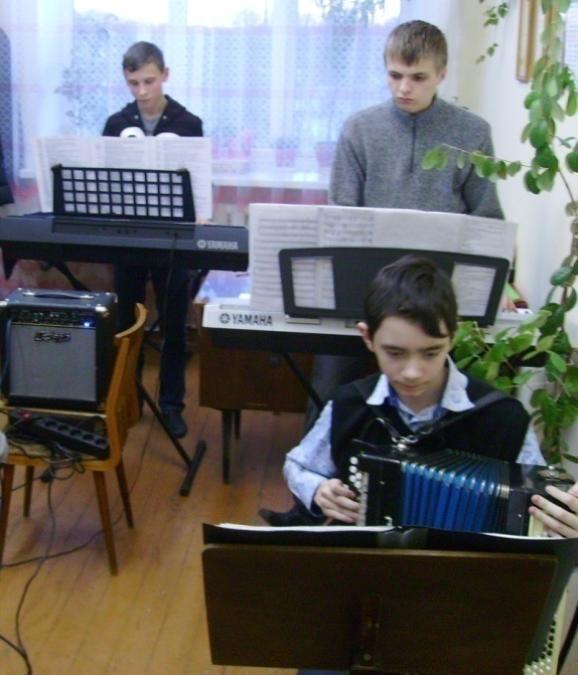 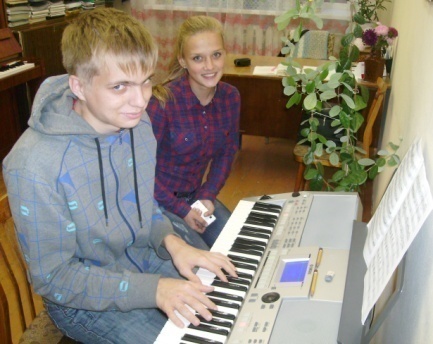 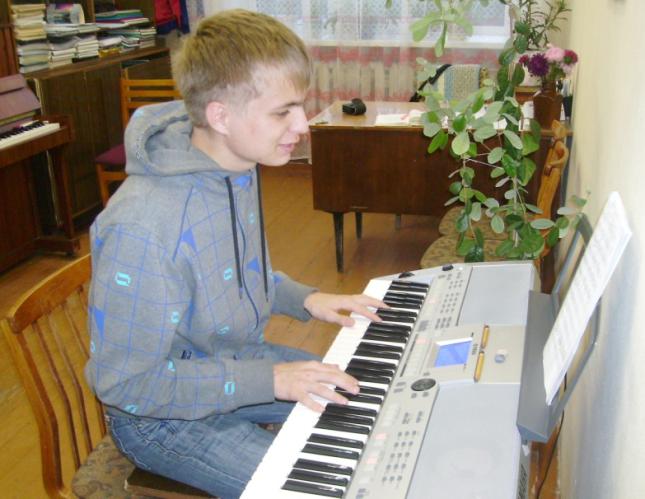 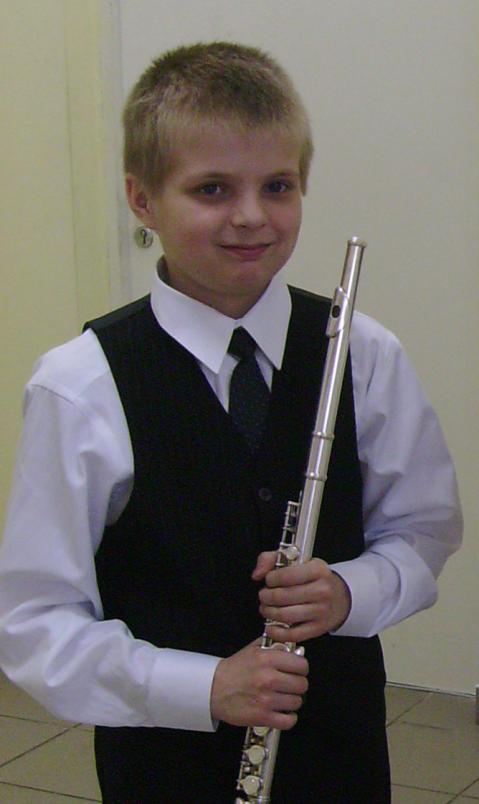 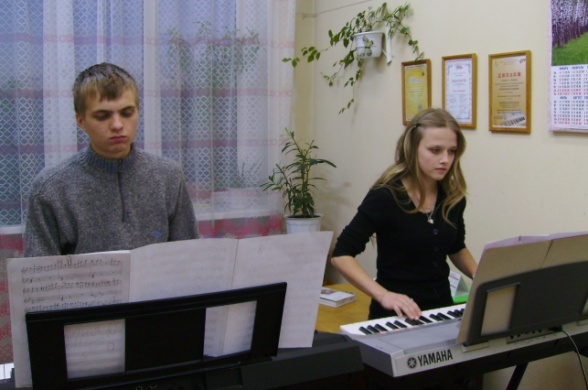 Музыка - это  лучший  друг, 
который   всегда  знает 
твое   настроение   и 
может   подобрать   
нужные    слова
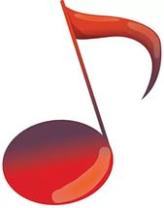 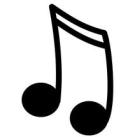 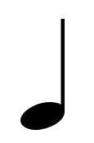 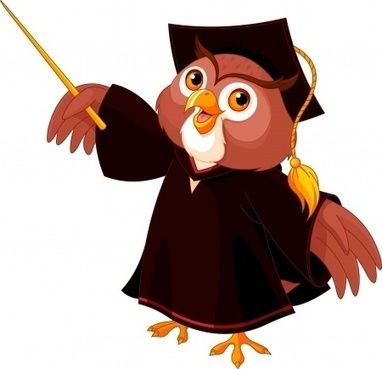 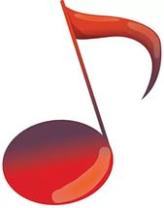 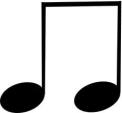 И  от  грусти,  
И  от  скуки – 
Песни,  пляски,  
Шутки,  смех!
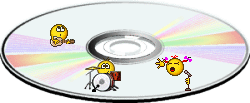 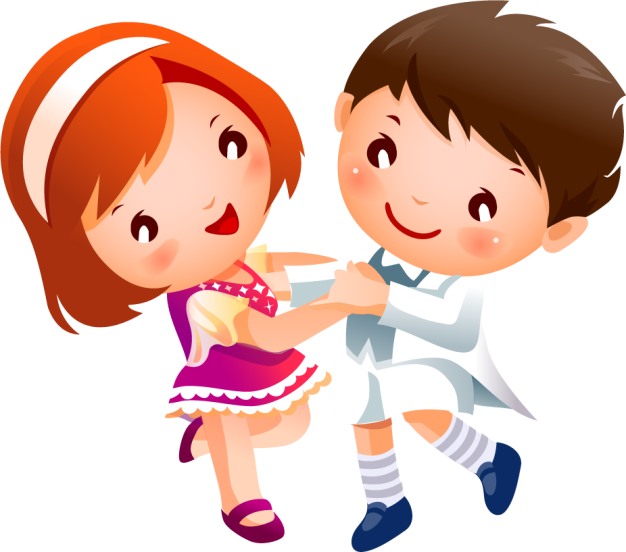 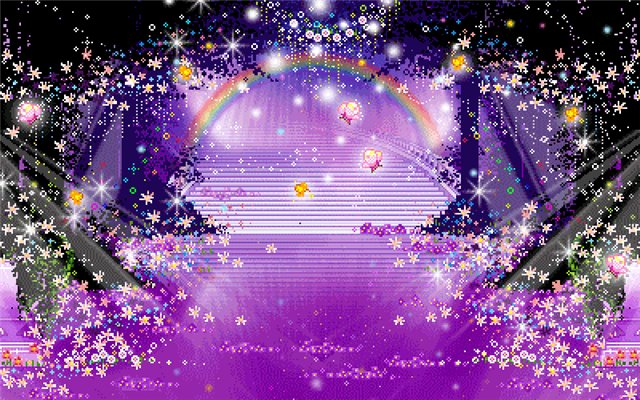 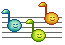 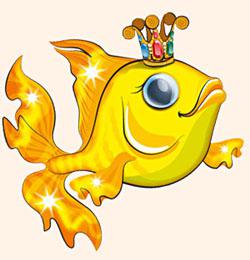 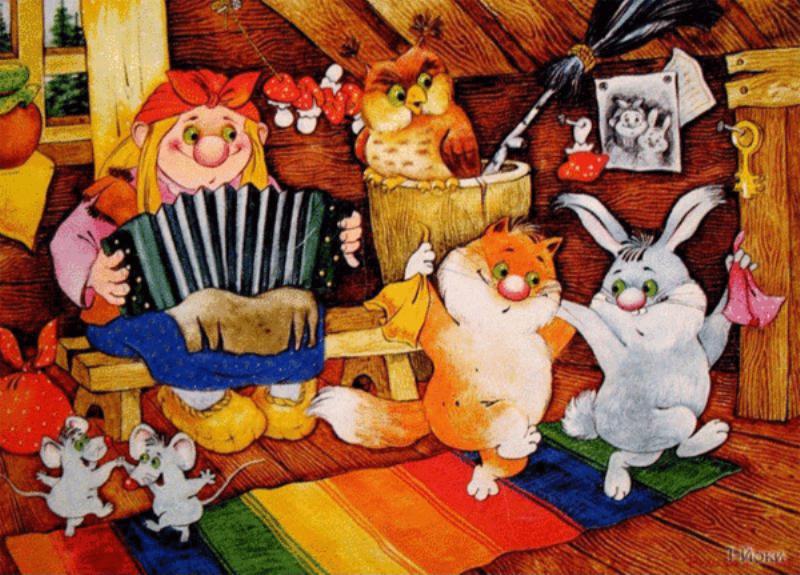 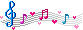 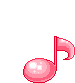 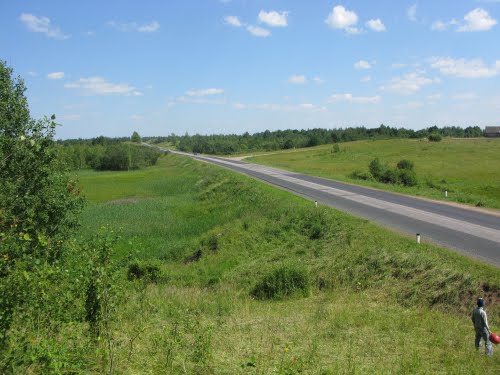 Е. Дербенко   «Родные   места»
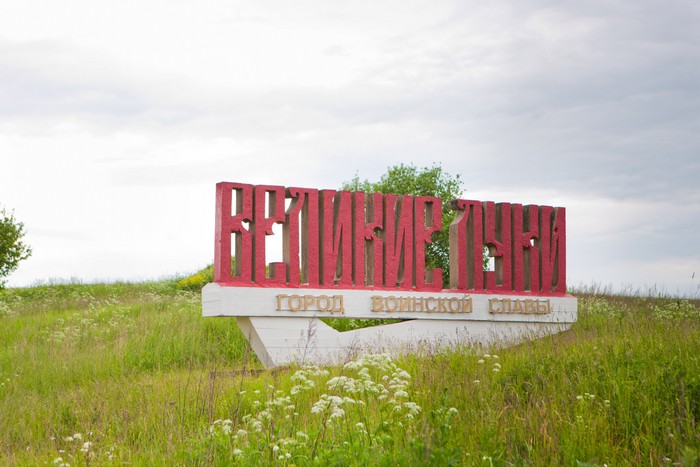 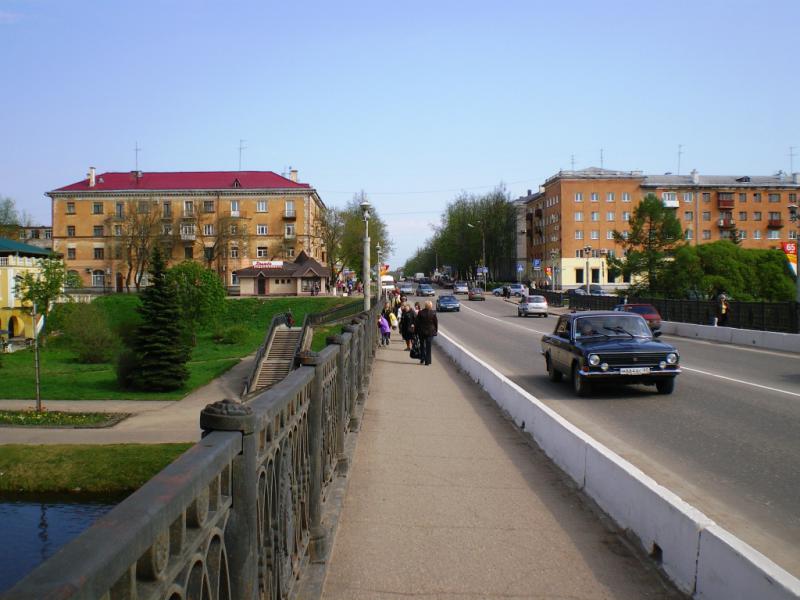 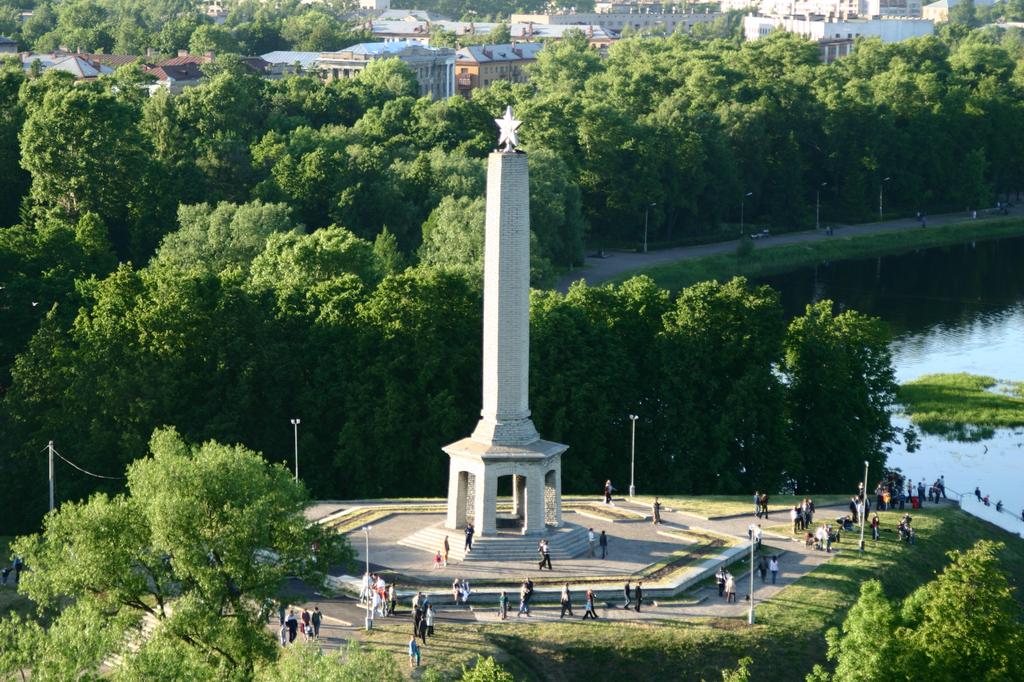 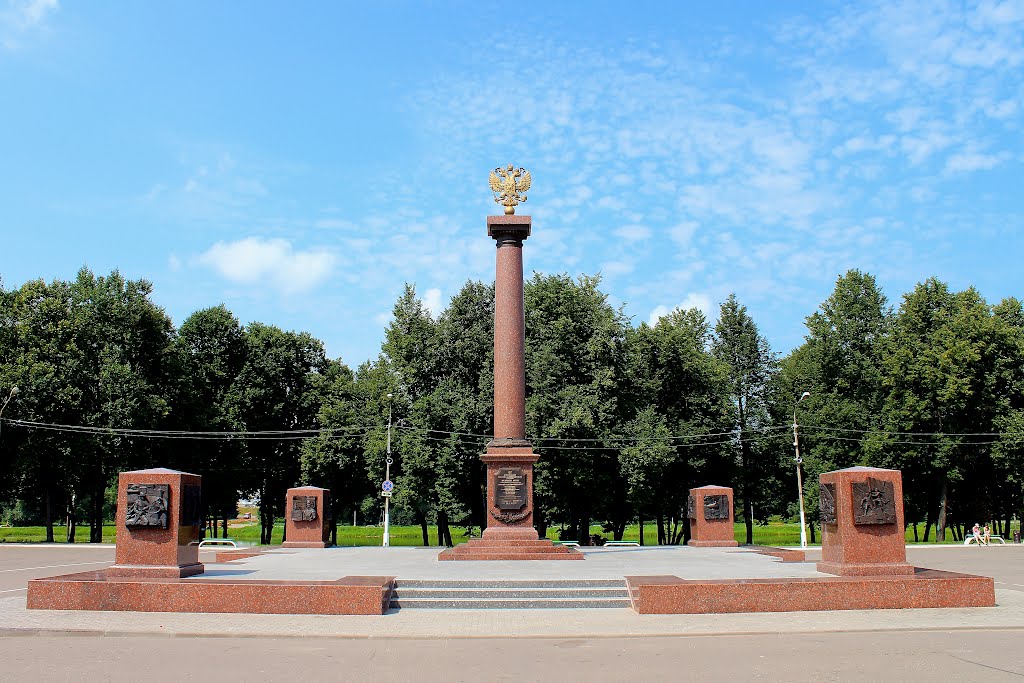 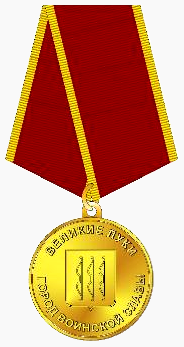 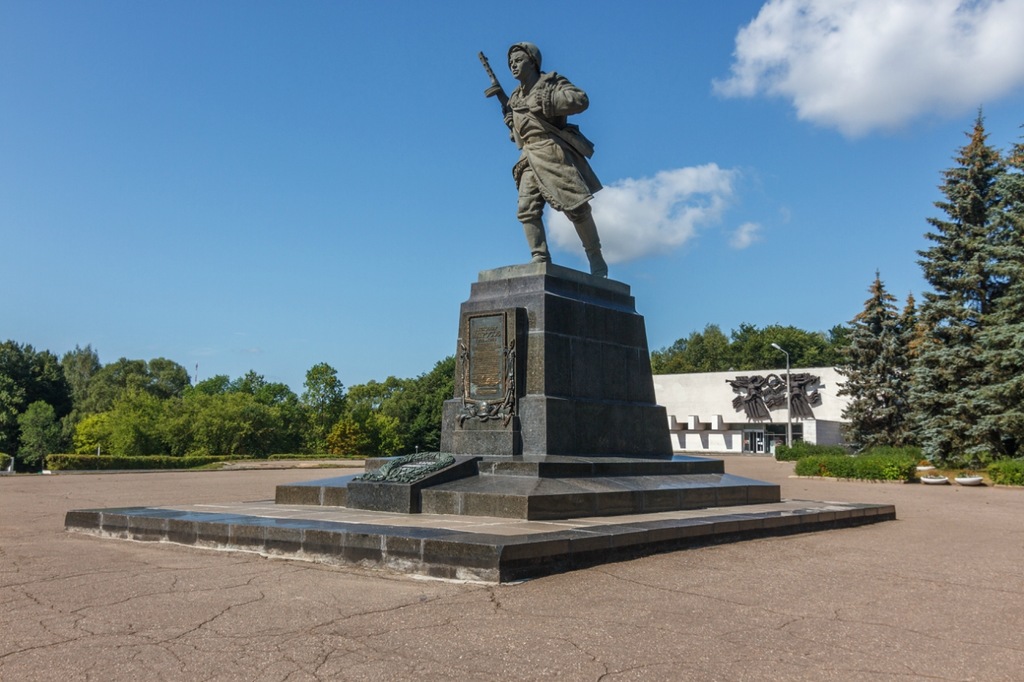 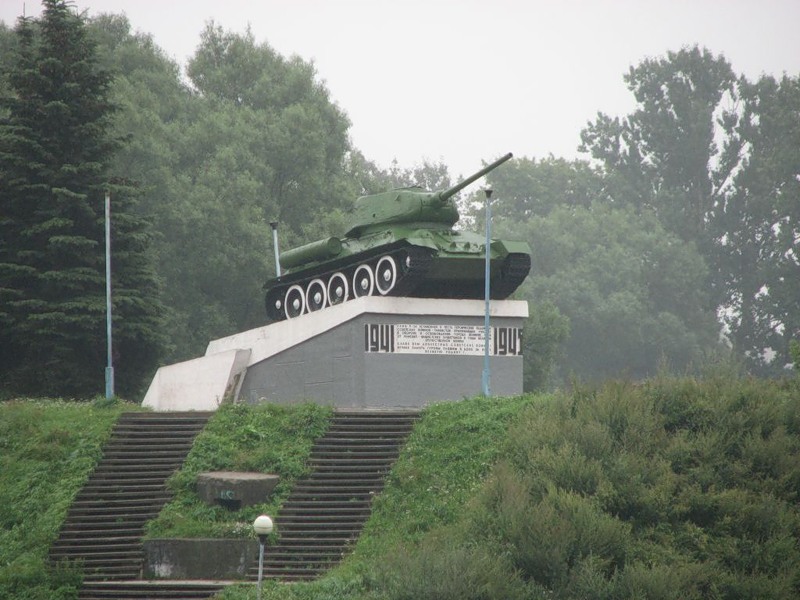 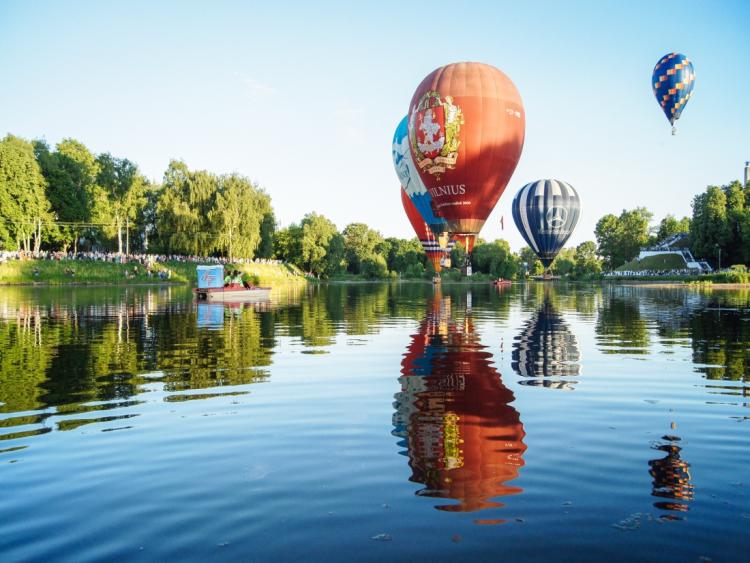 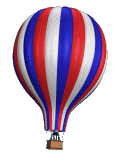 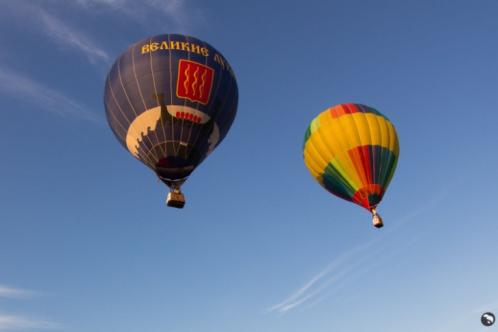 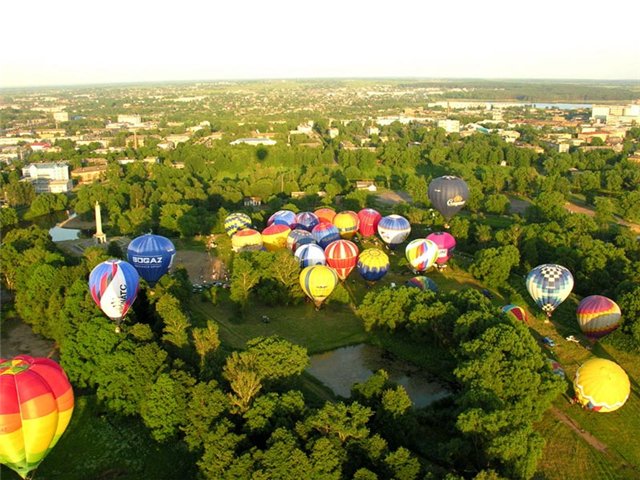 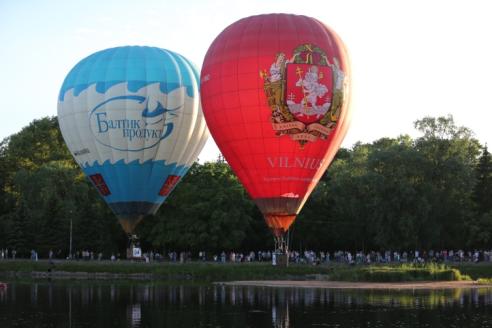 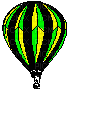 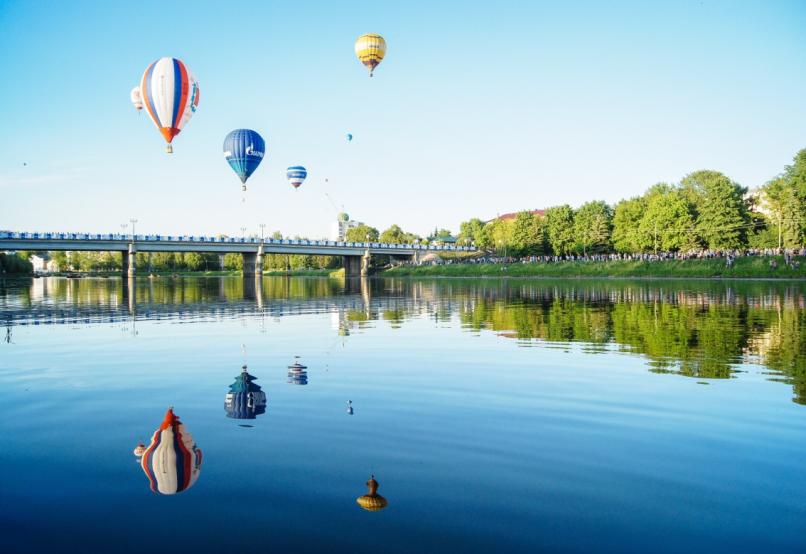 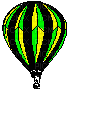 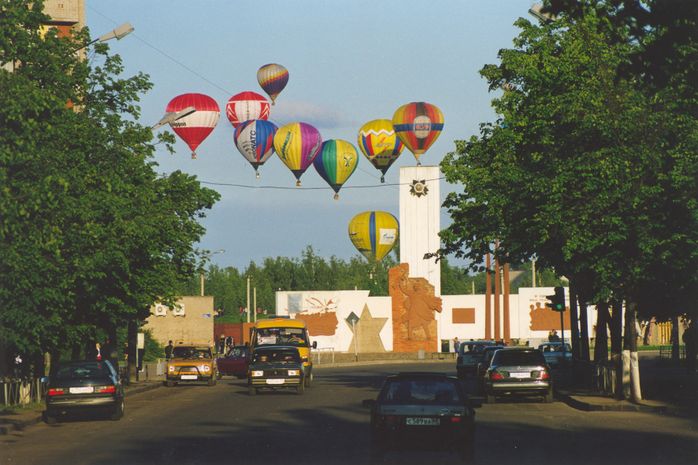 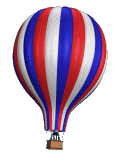 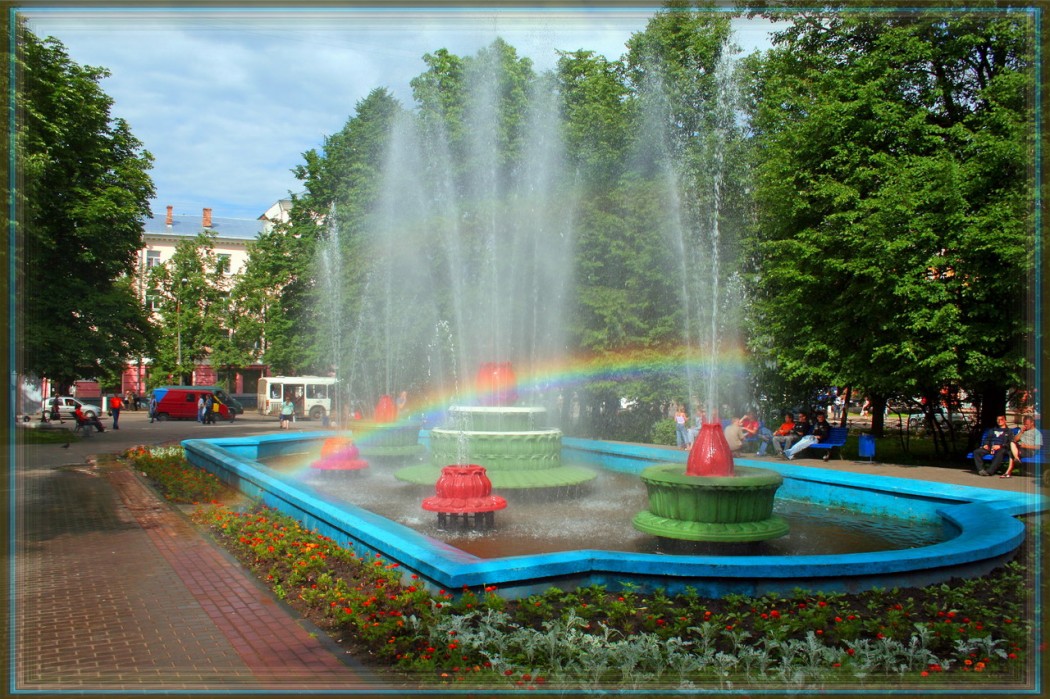 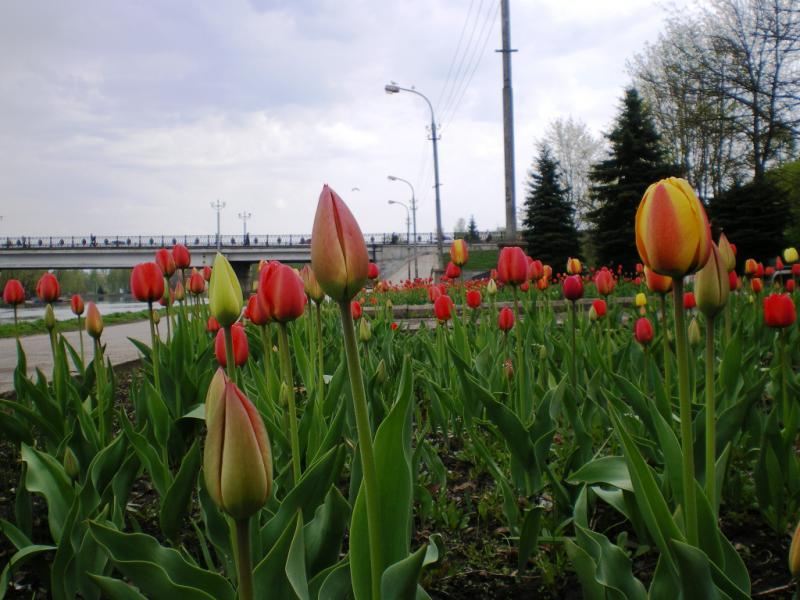 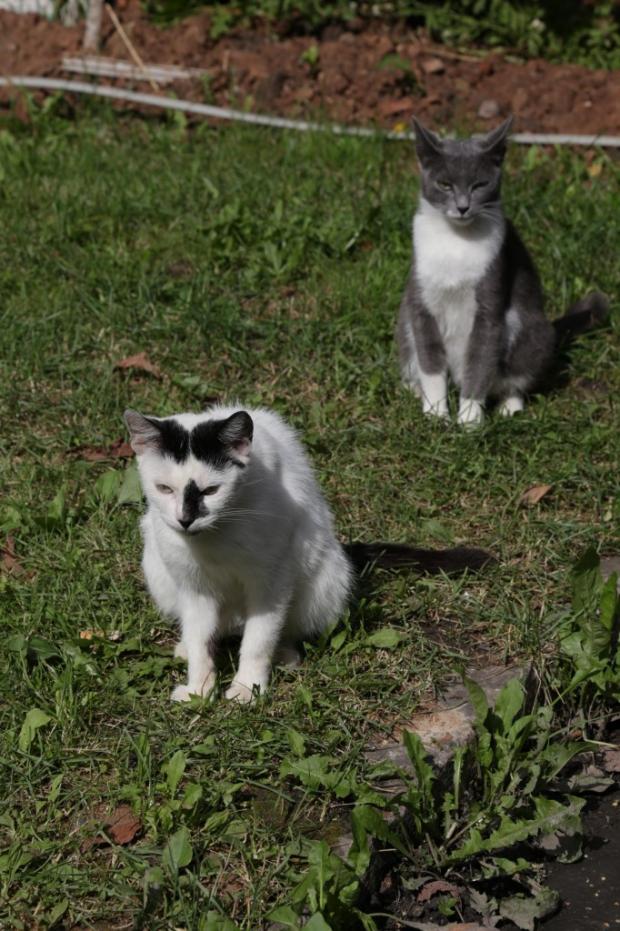 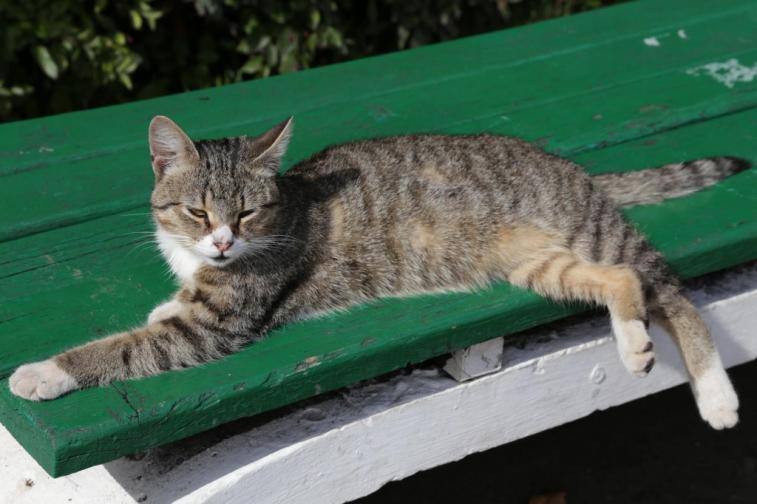 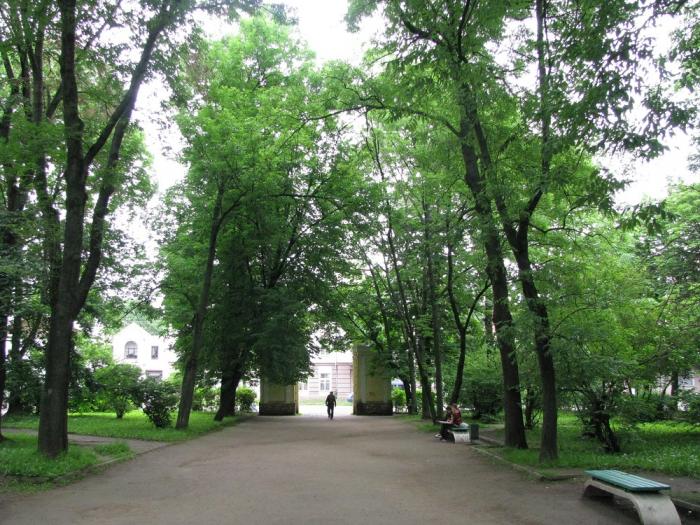 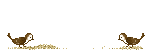 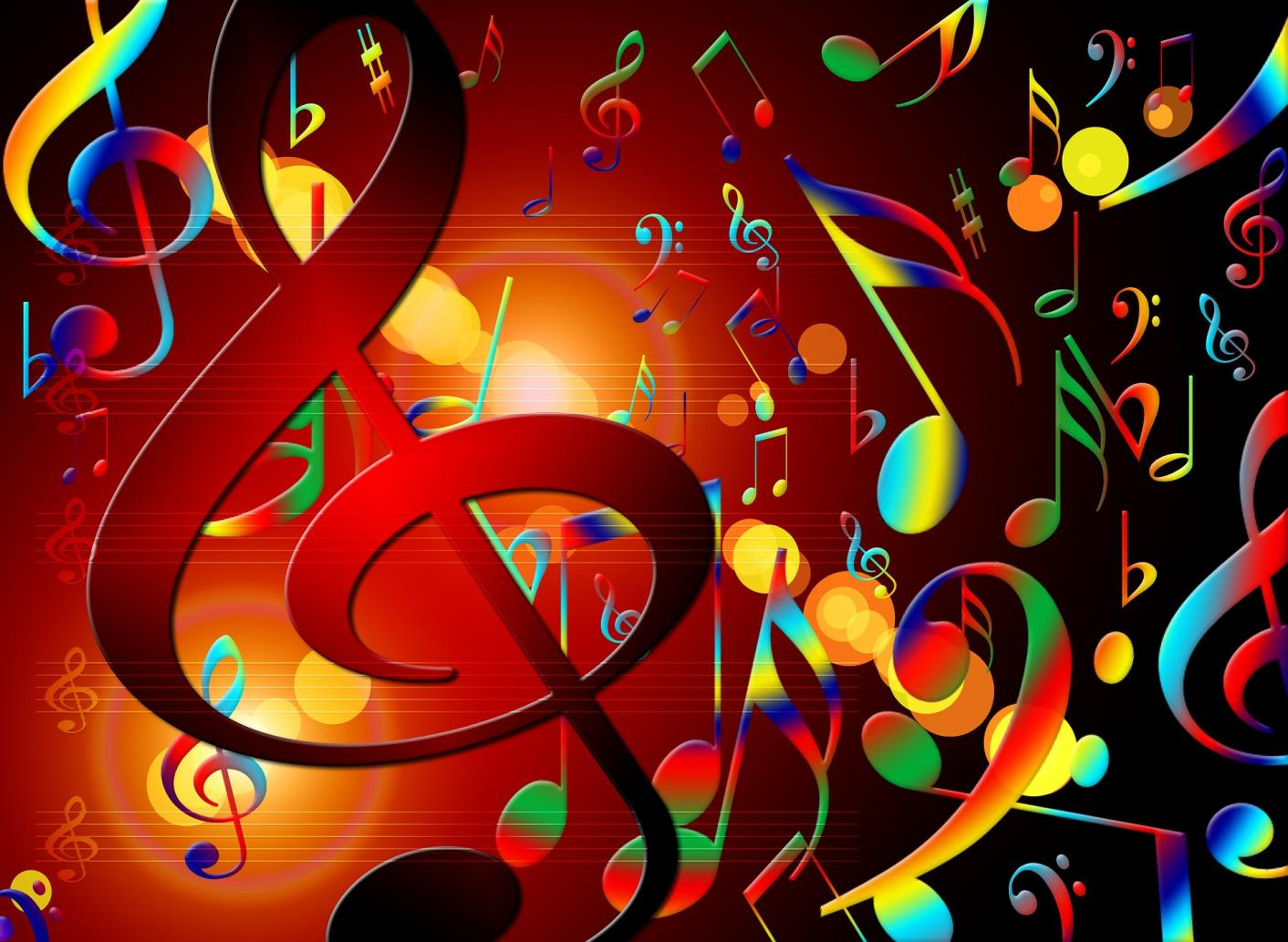 Как  многогранна  музыка!
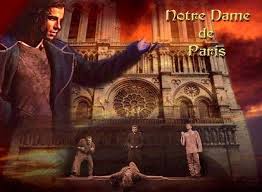 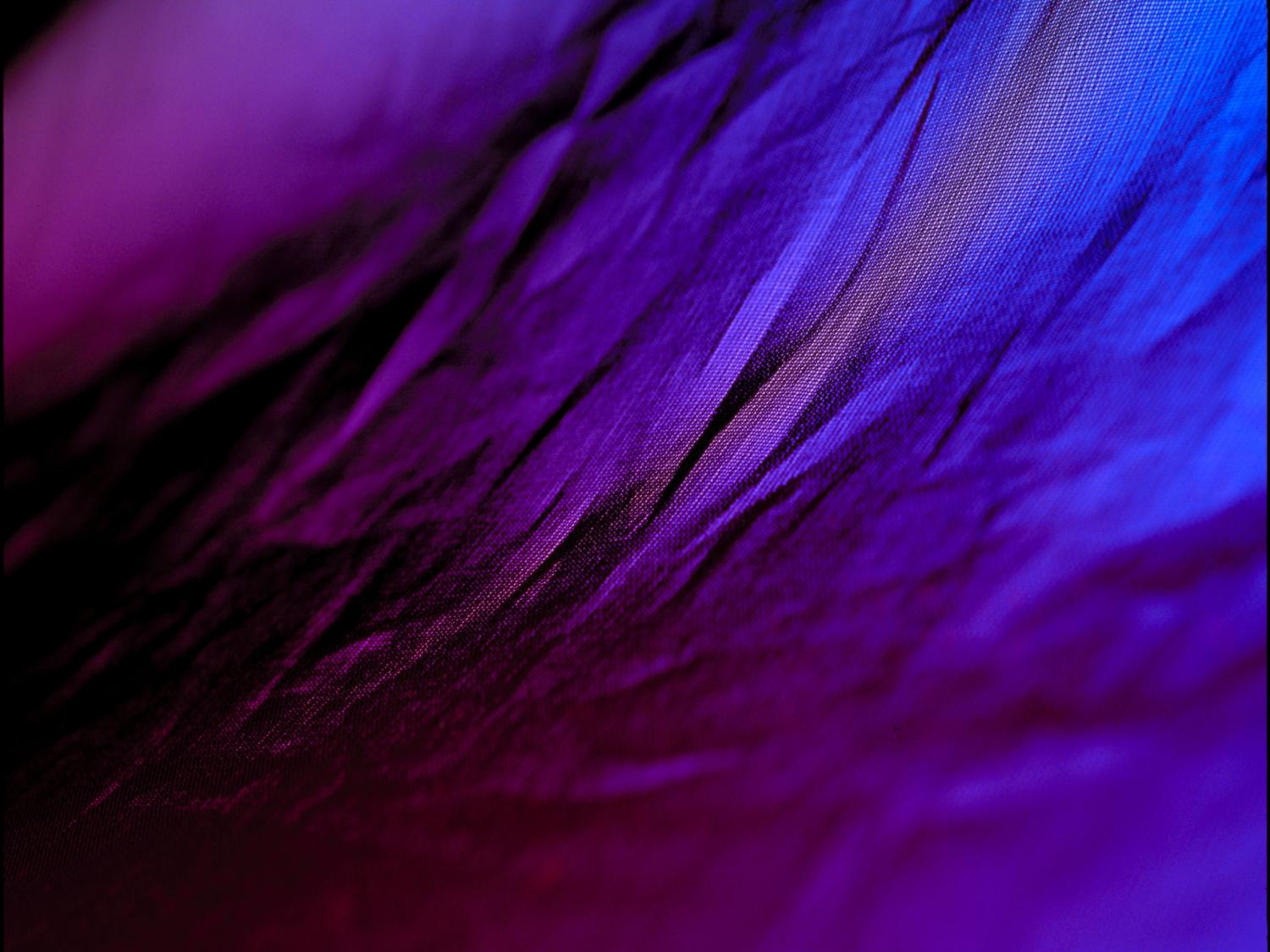 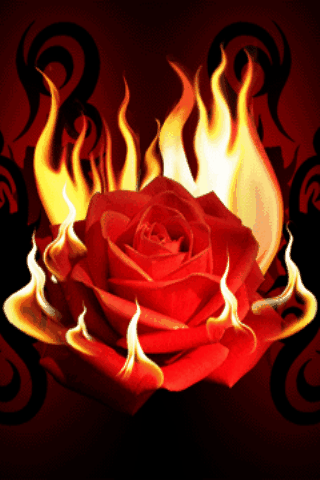 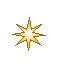 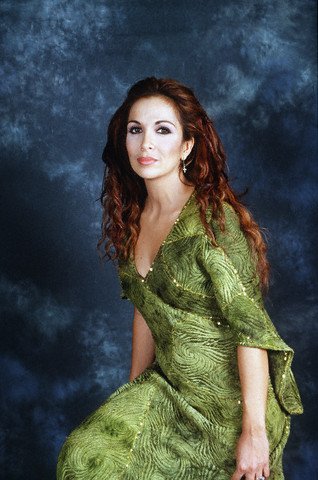 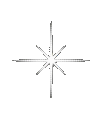 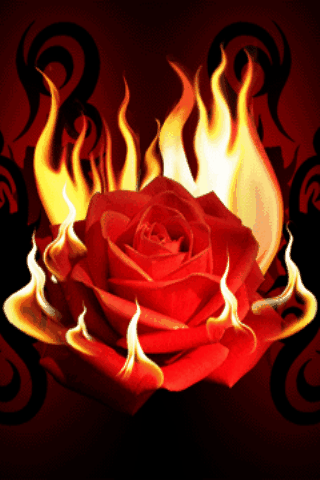 Р.Кочанте  «Бель»
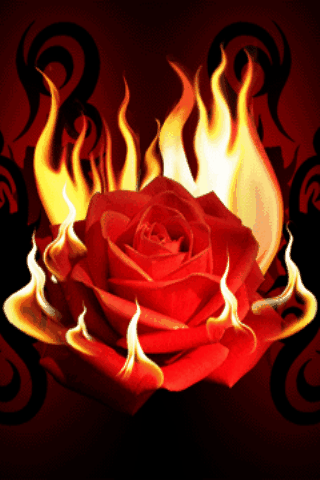 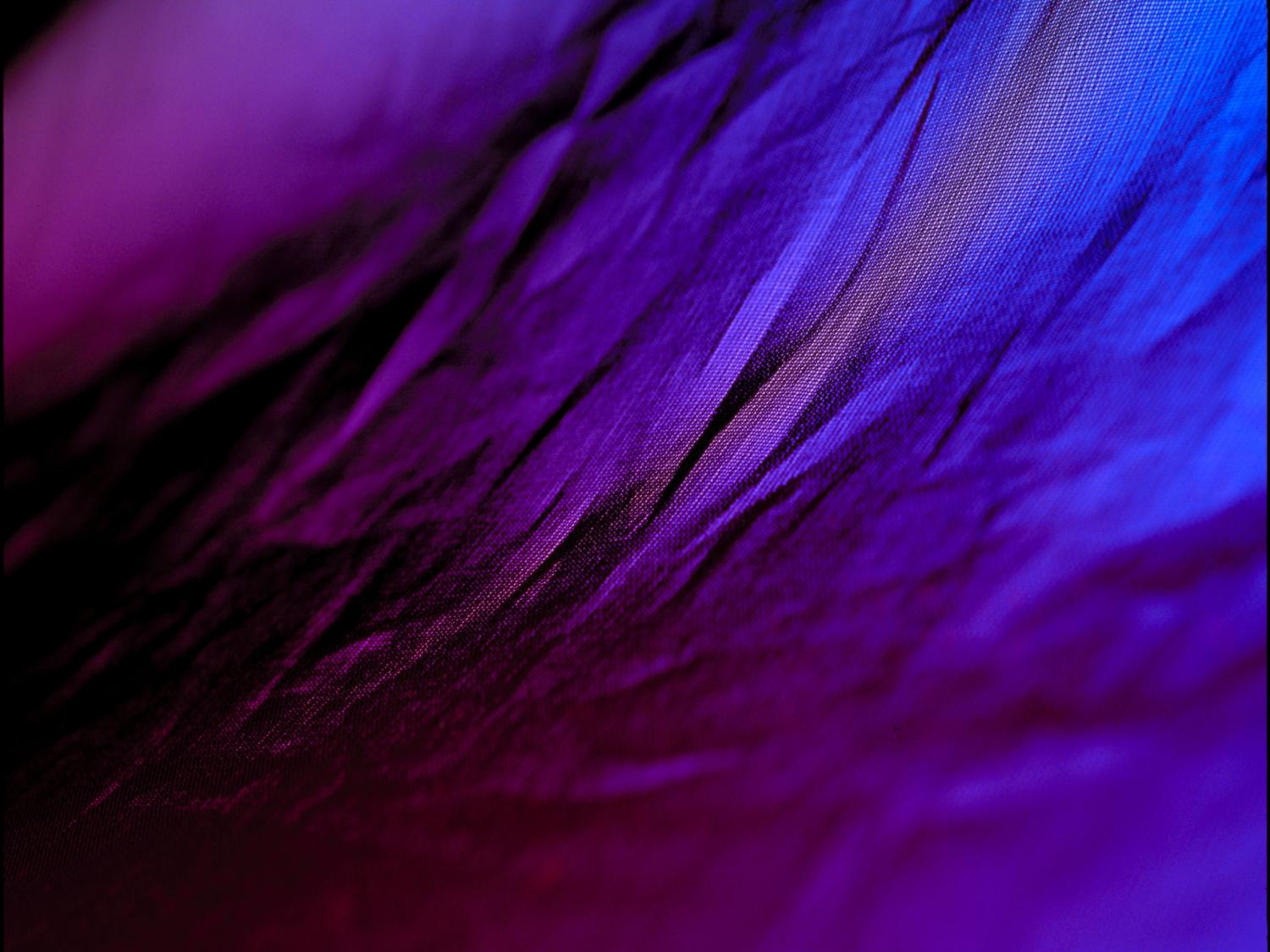 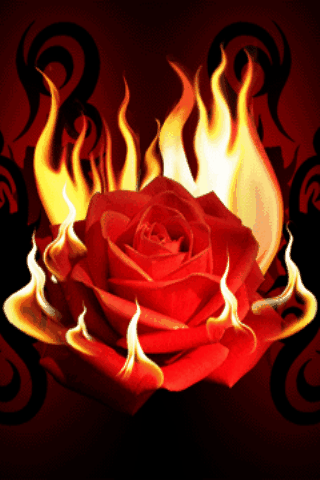 «Свет озарил мою больную душу…»    
                                               Квазимодо
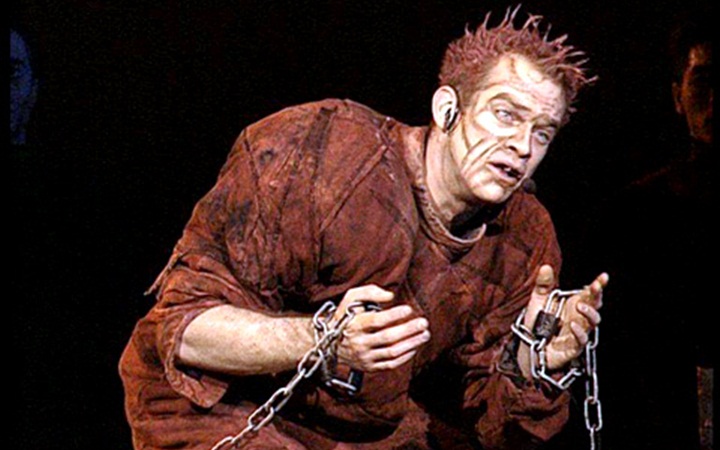 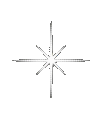 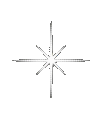 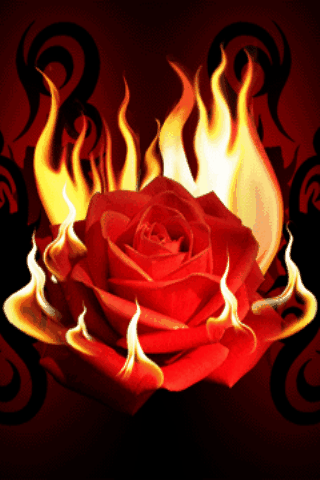 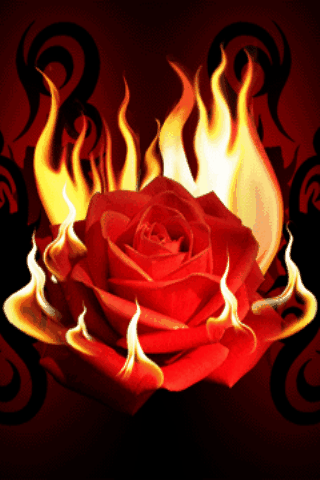 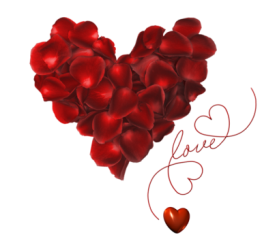 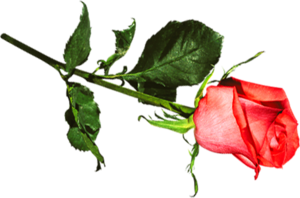 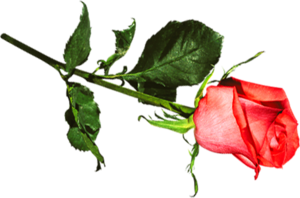 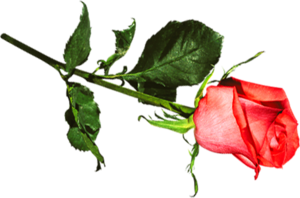 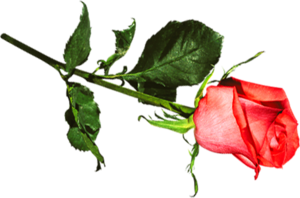 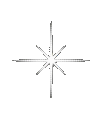 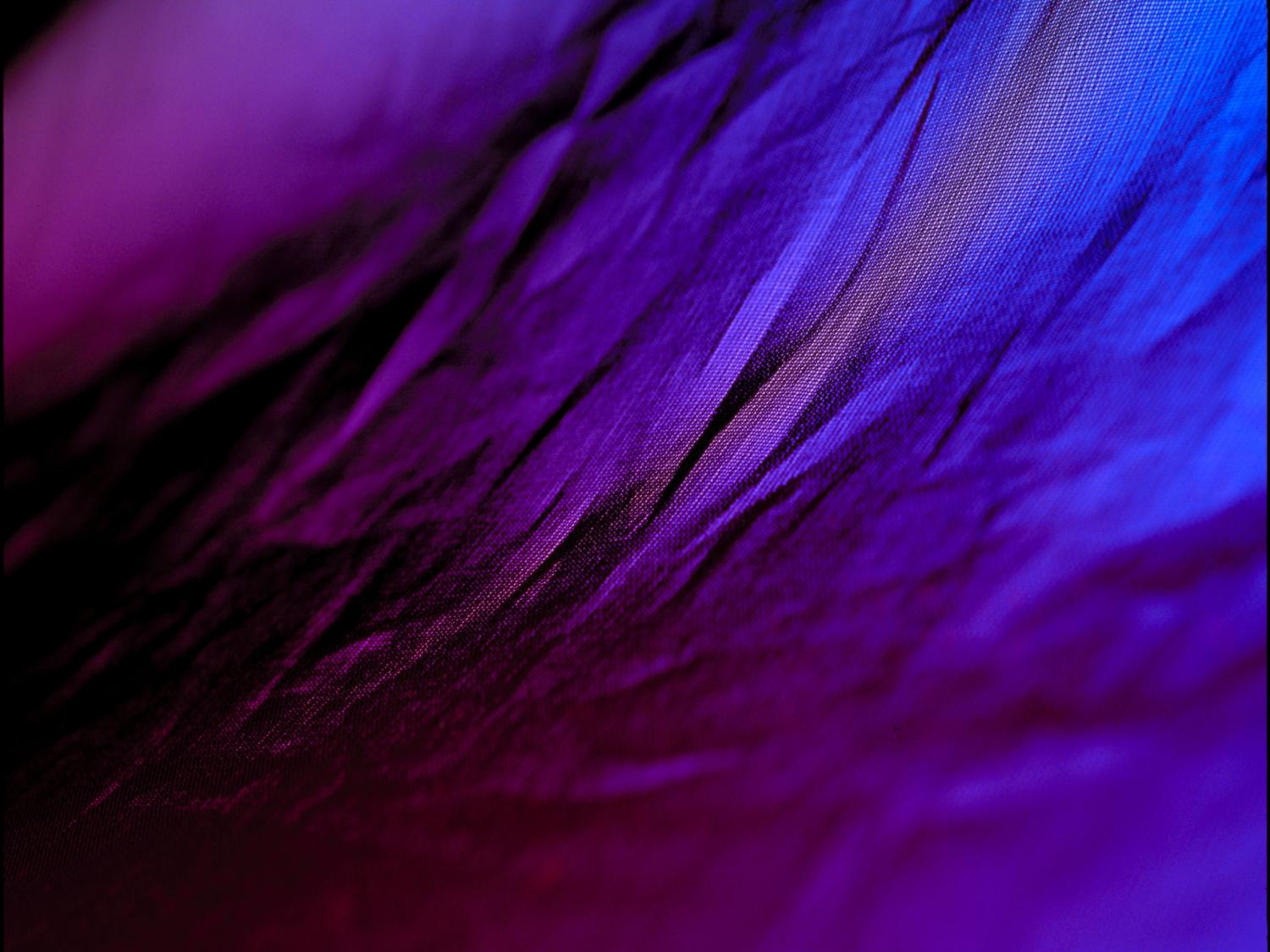 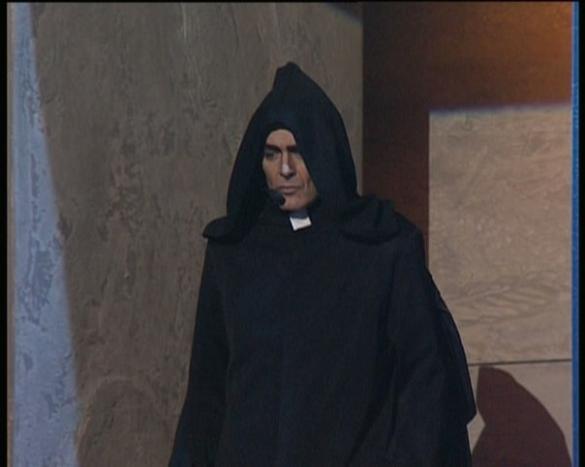 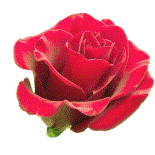 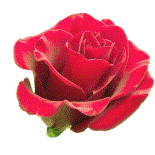 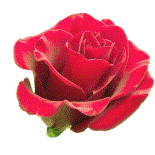 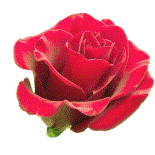 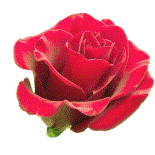 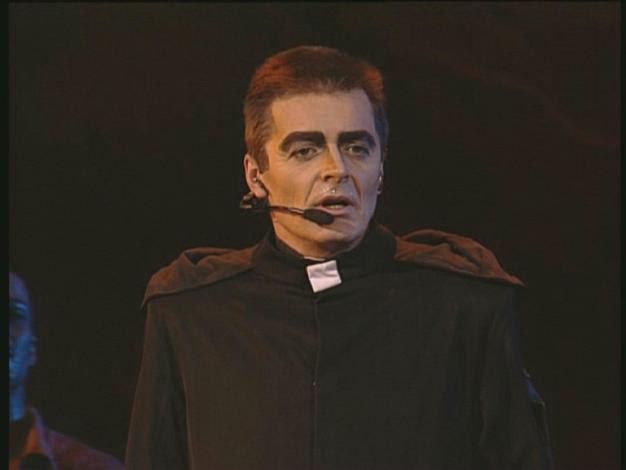 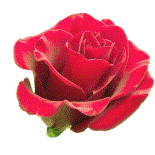 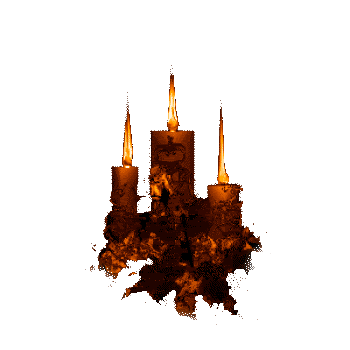 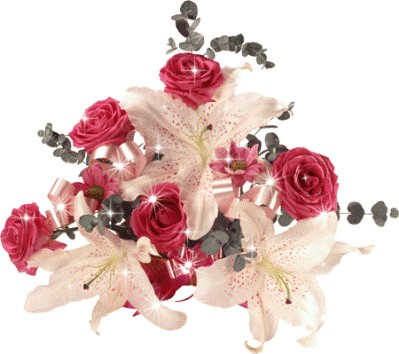 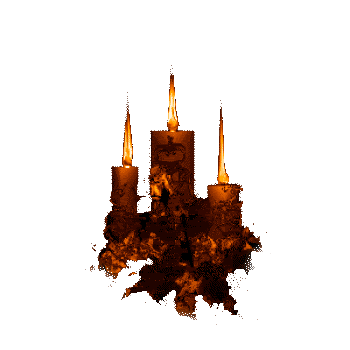 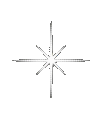 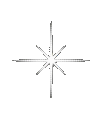 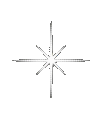 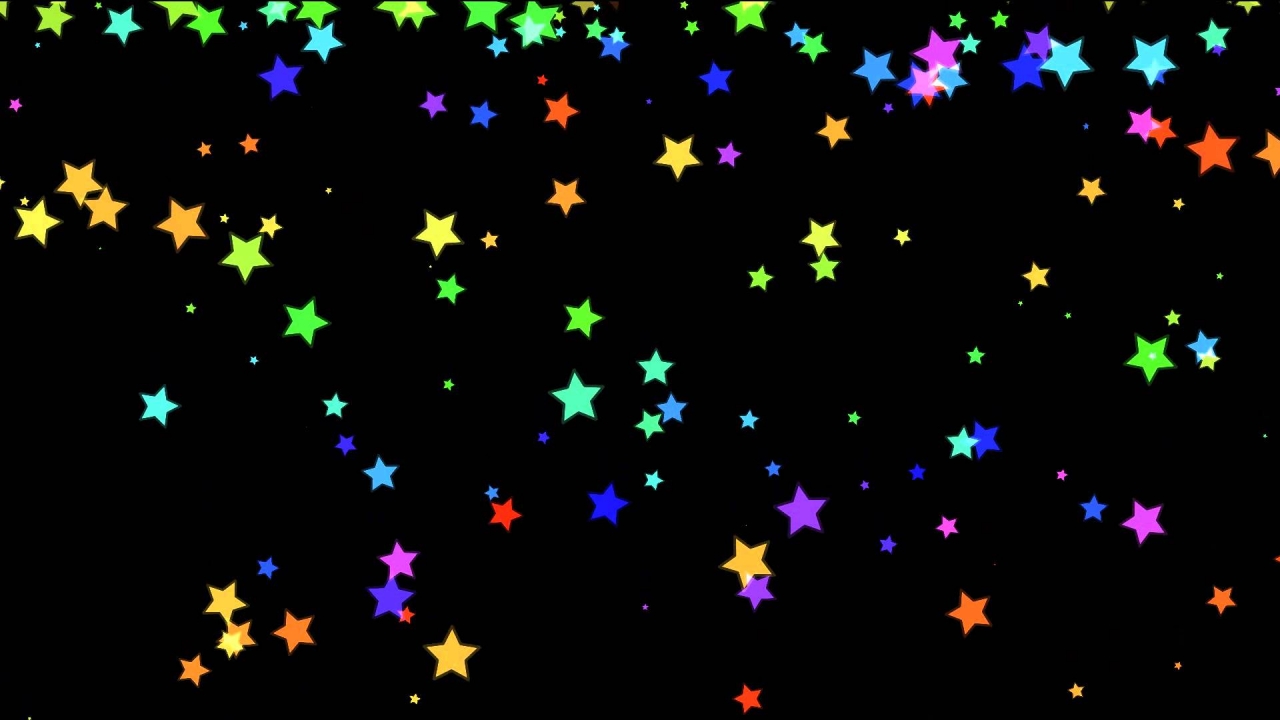 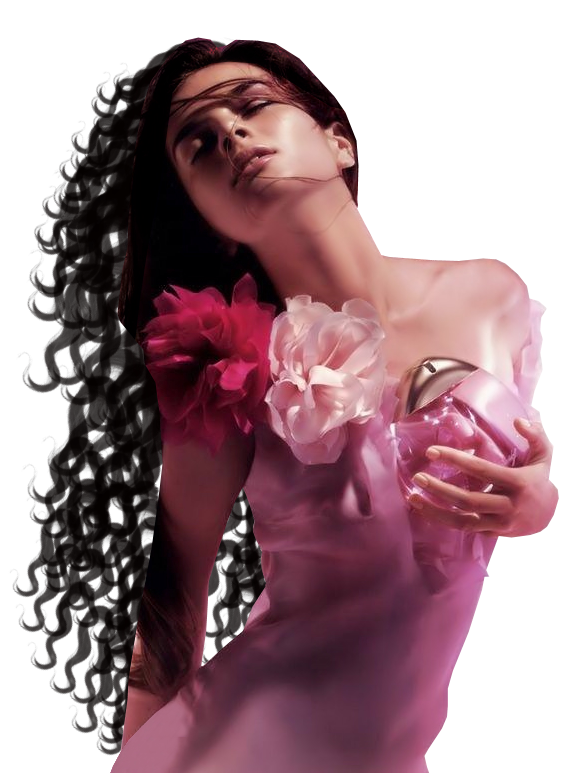 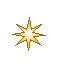 «Рай, обещают  рай 
            твои   объятья…»
                               
                               Фролло
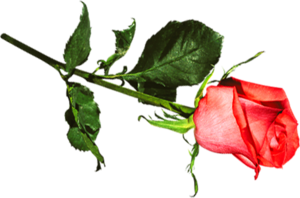 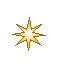 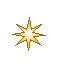 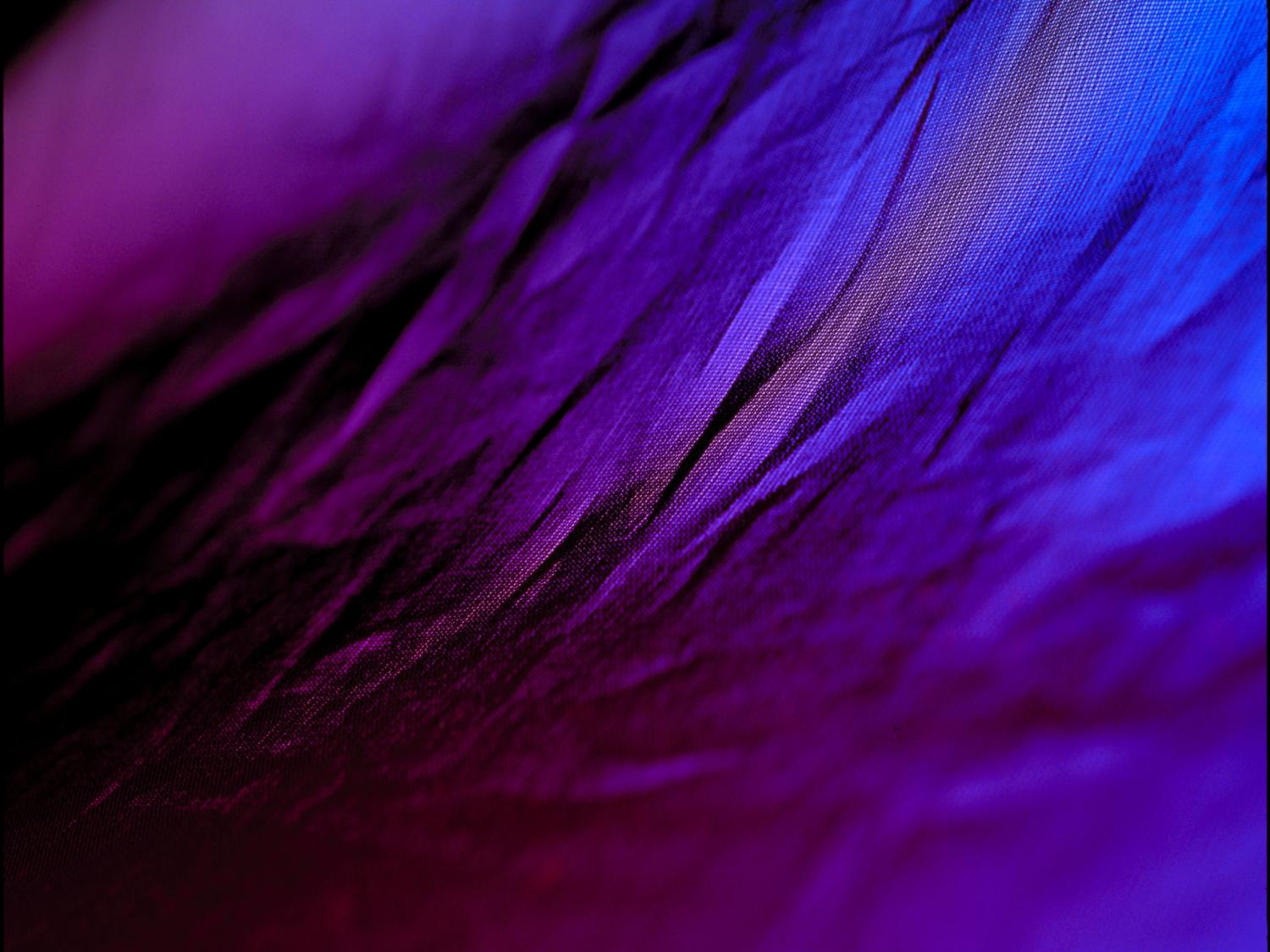 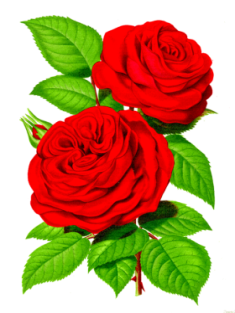 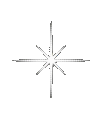 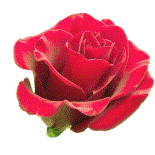 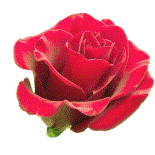 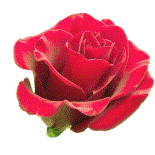 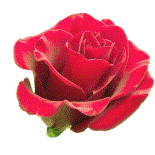 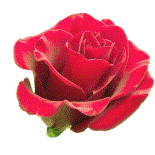 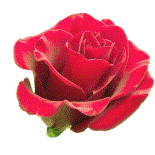 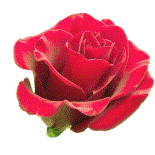 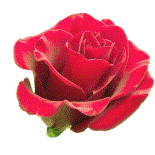 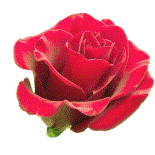 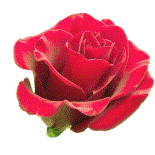 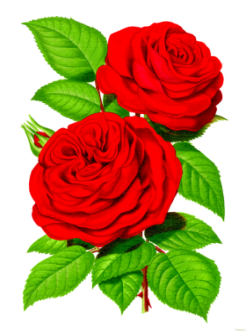 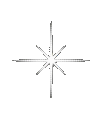 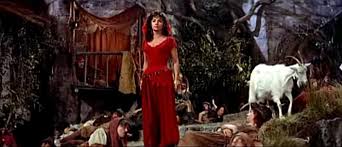 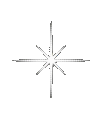 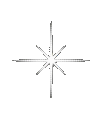 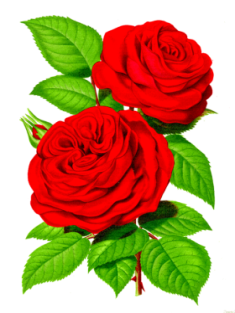 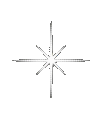 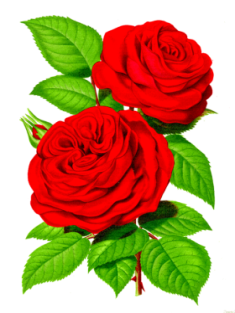 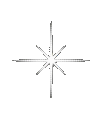 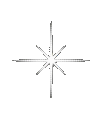 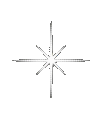 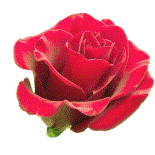 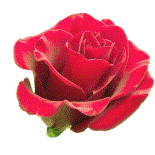 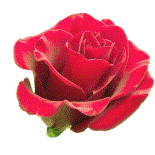 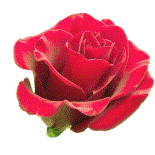 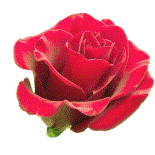 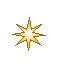 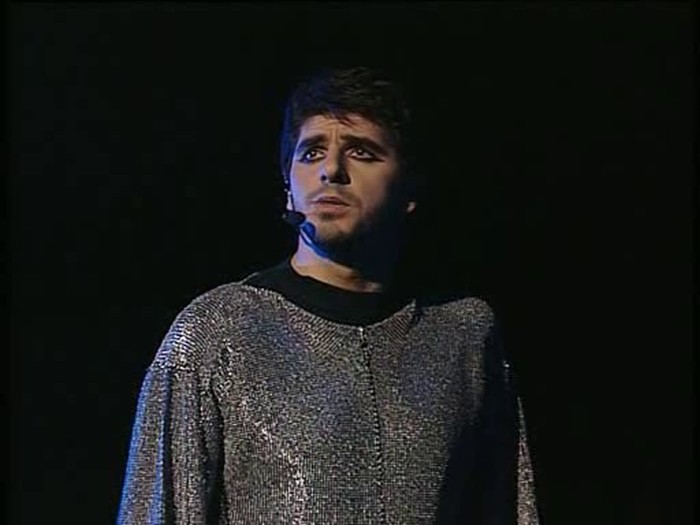 «Сон,  светлый   счастья  
сон  мой,  Эсмеральда…»    
                                        Феб
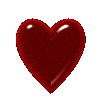 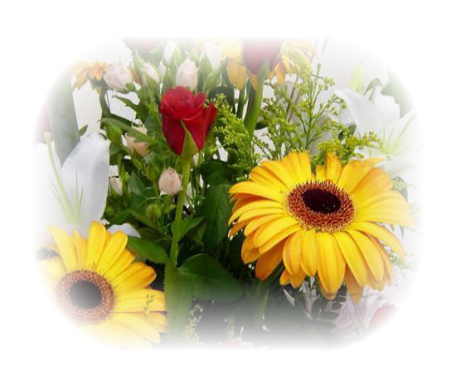 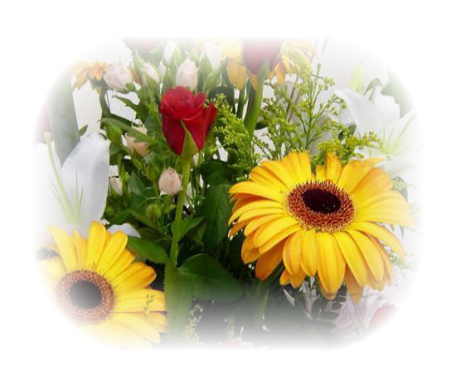 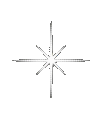 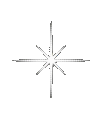 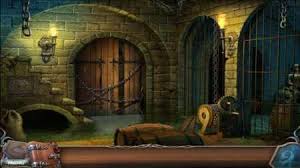 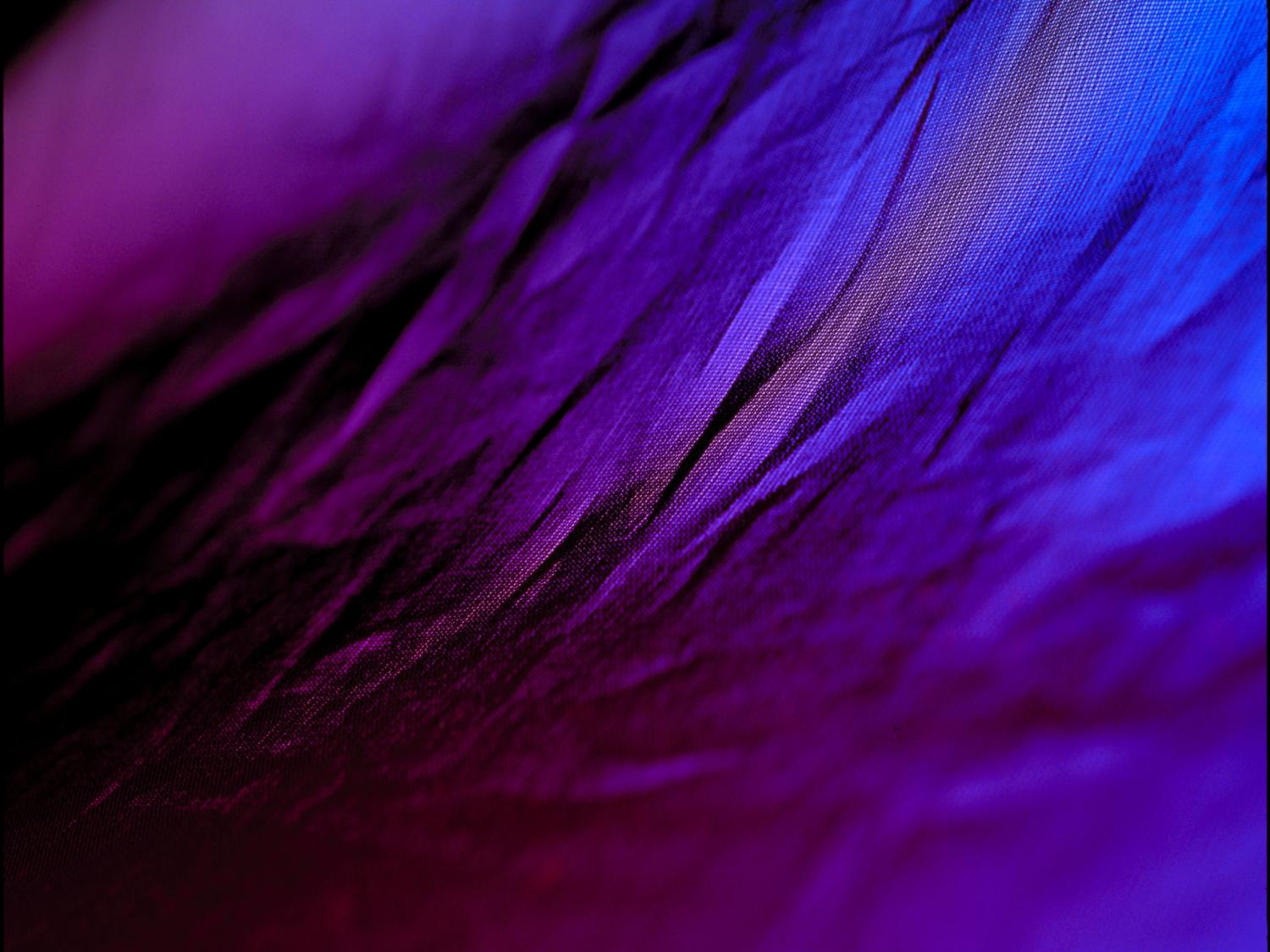 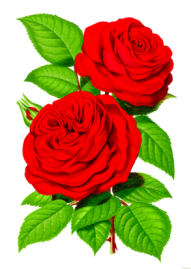 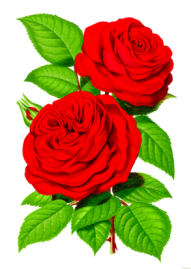 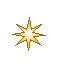 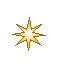 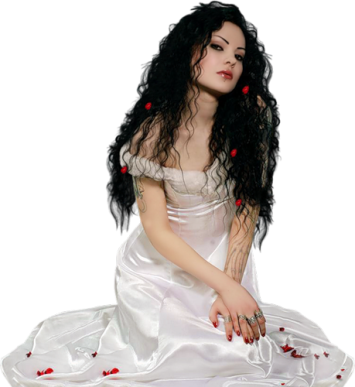 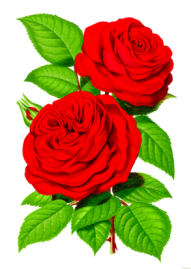 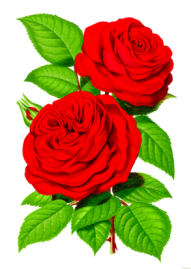 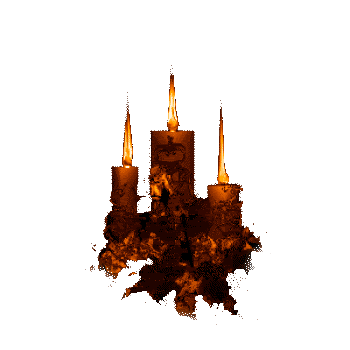 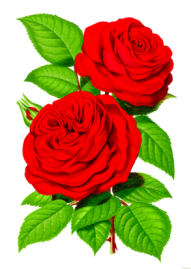 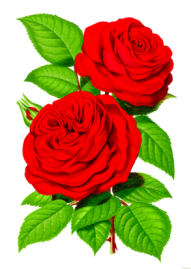 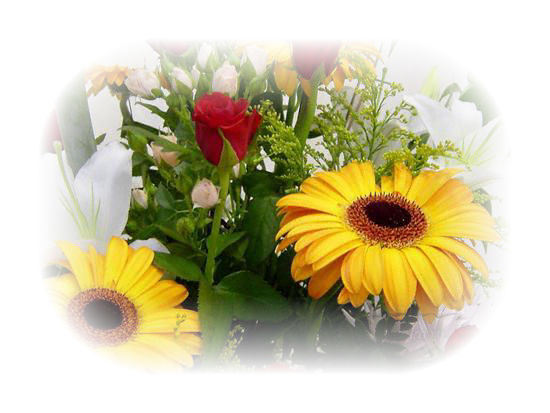 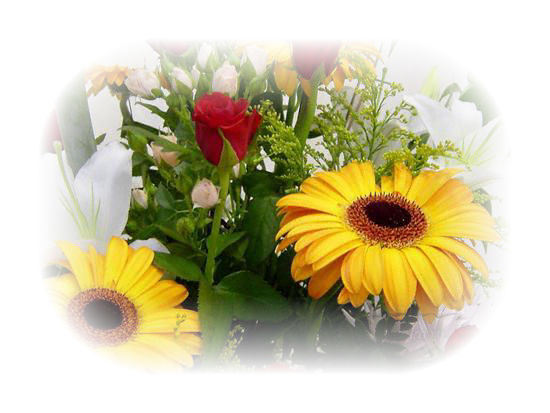 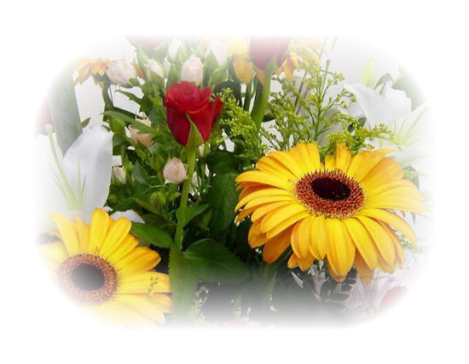 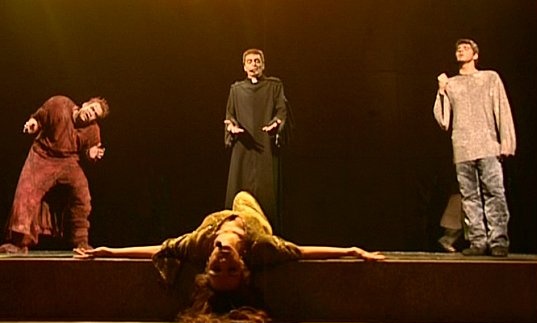 «И днём и ночью лишь она передо мной…»
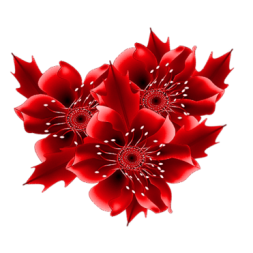 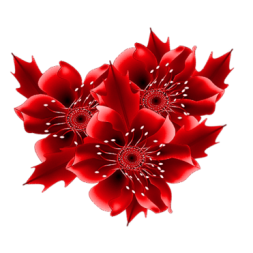 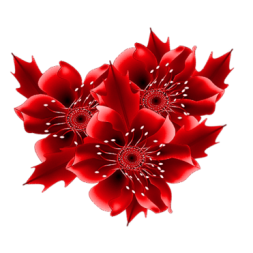 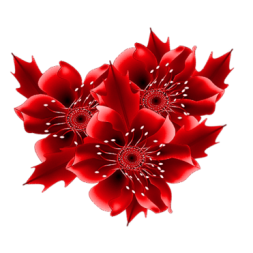 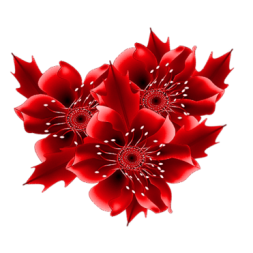 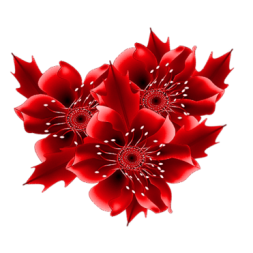 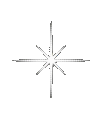 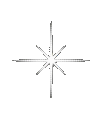 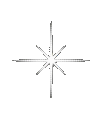 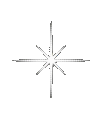 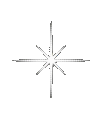 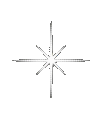 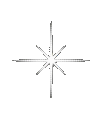 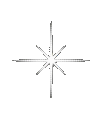 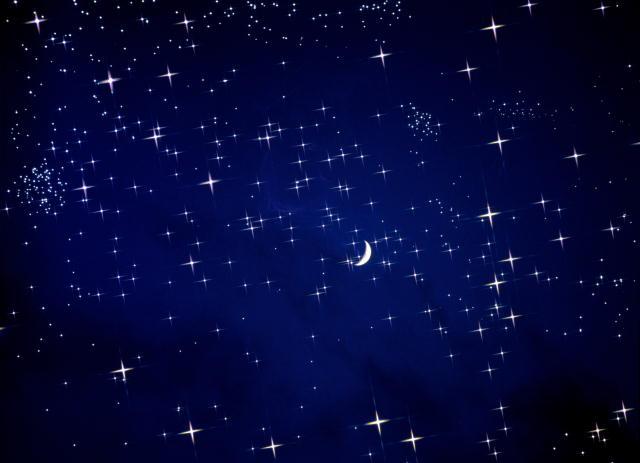 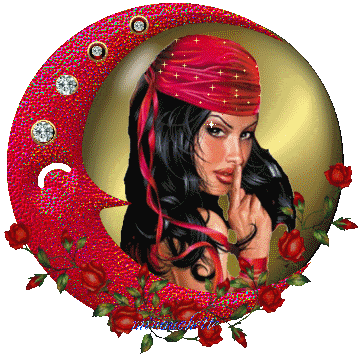 Русская  народная  песня
в  обработке  А.Балаева
«Очи  чёрные»
Ночь   яркие   созвездия    монистами    развесила,
Кострами    разукрасила   цыганское   житьё.
А   скрипки   растревожено  поют  в  ночи  восторженно,
Взлетает  буйным  праздником  лоскутное   шитьё…
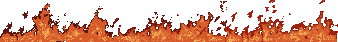 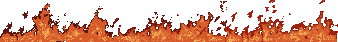 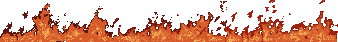 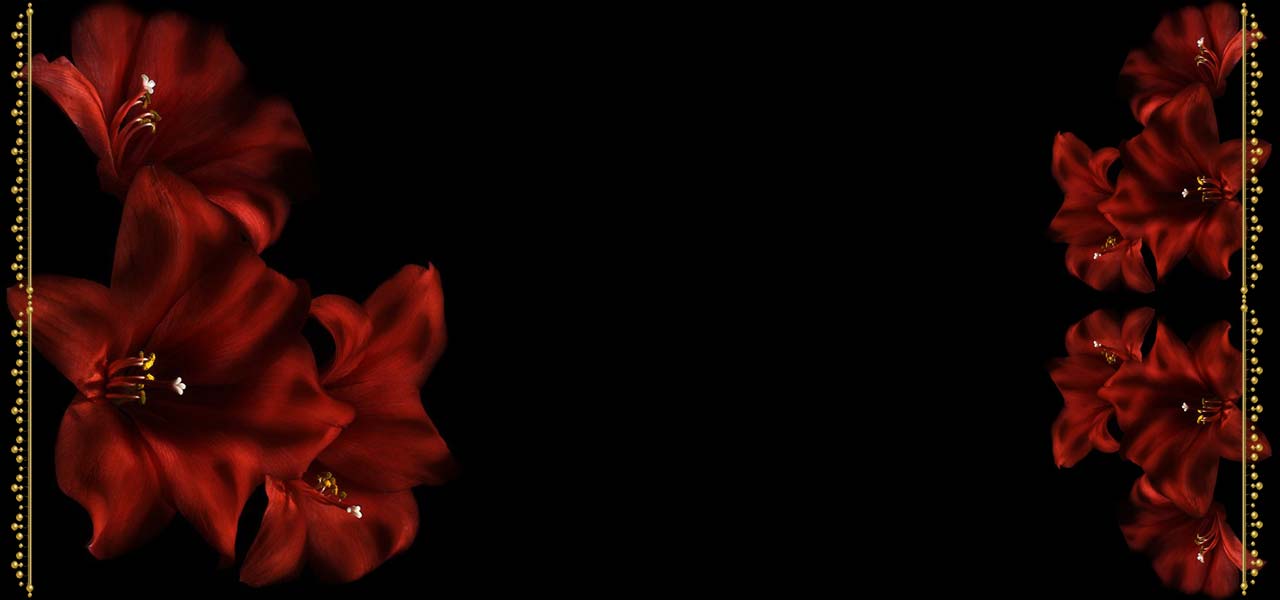 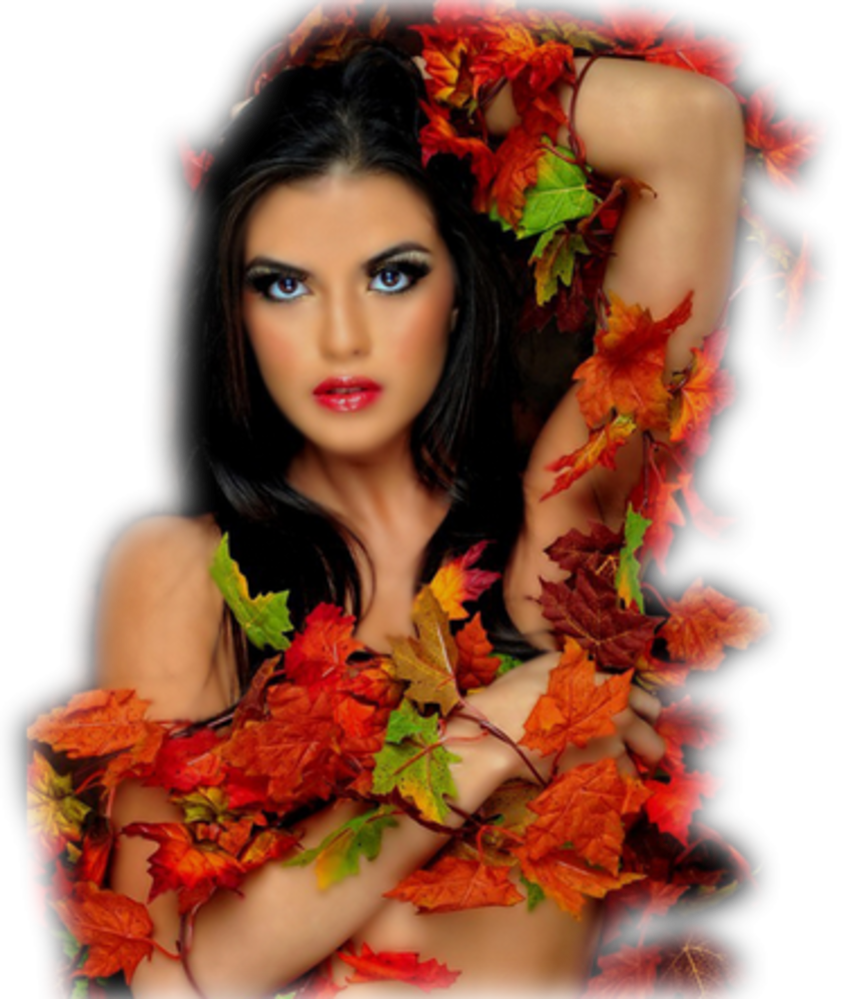 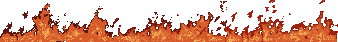 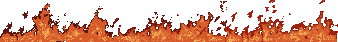 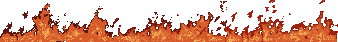 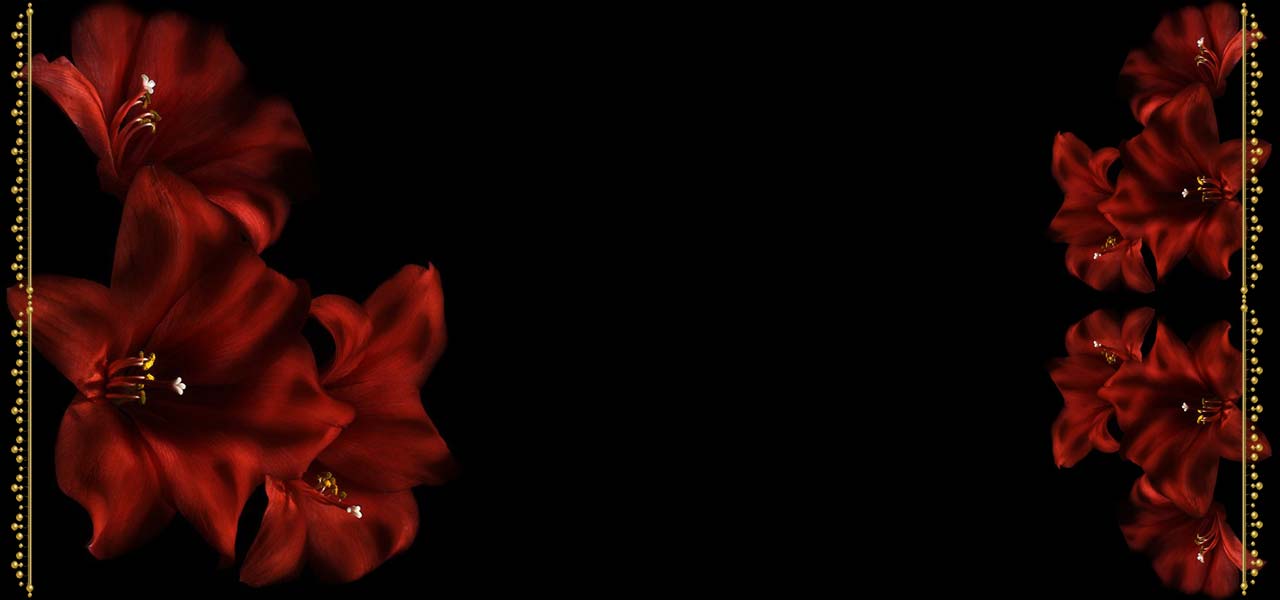 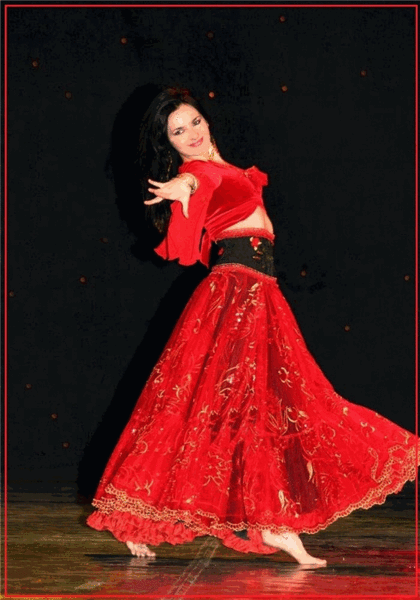 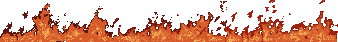 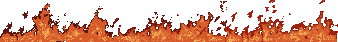 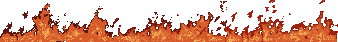 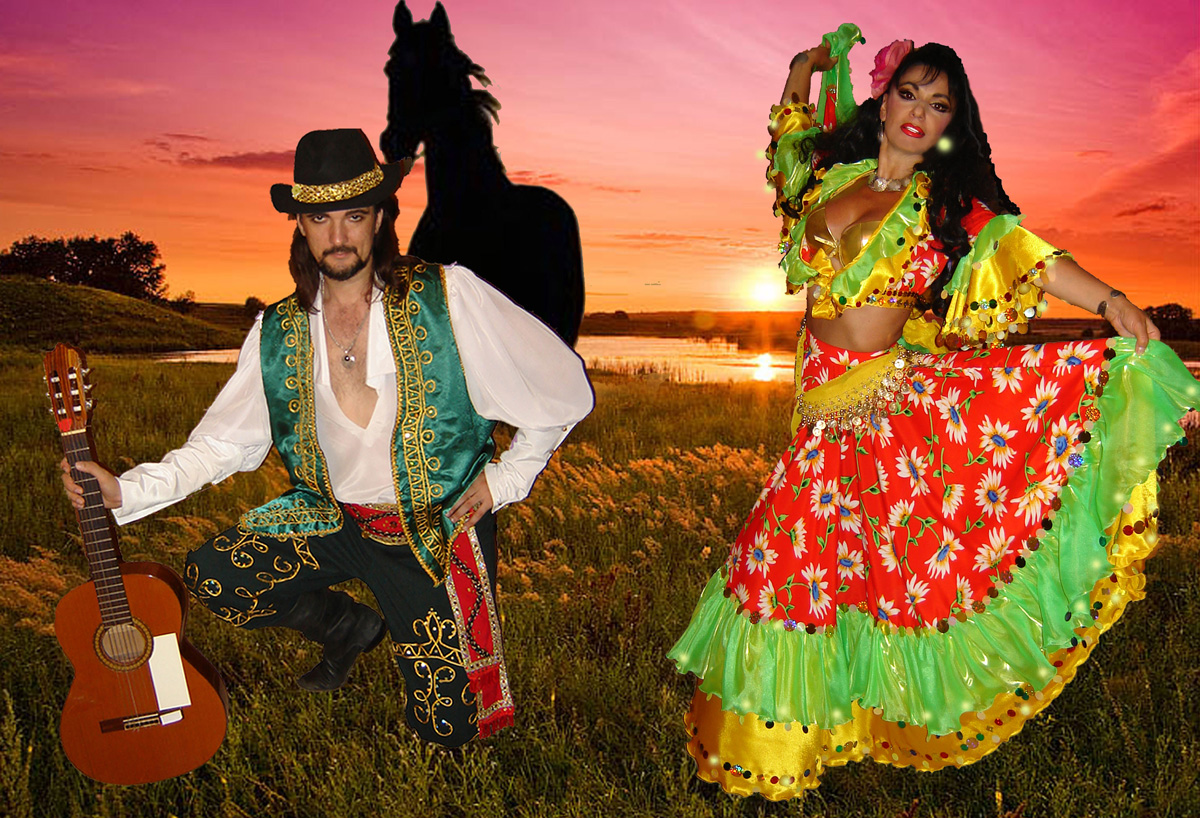 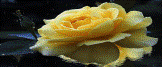 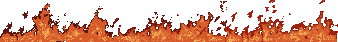 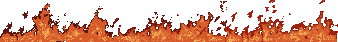 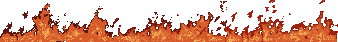 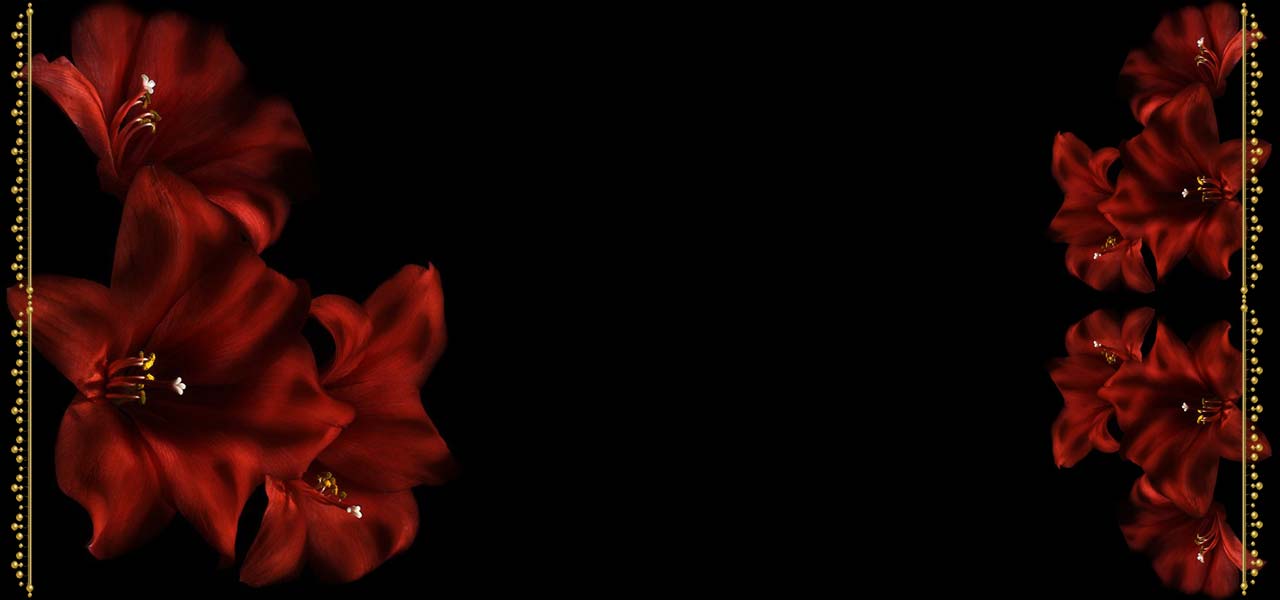 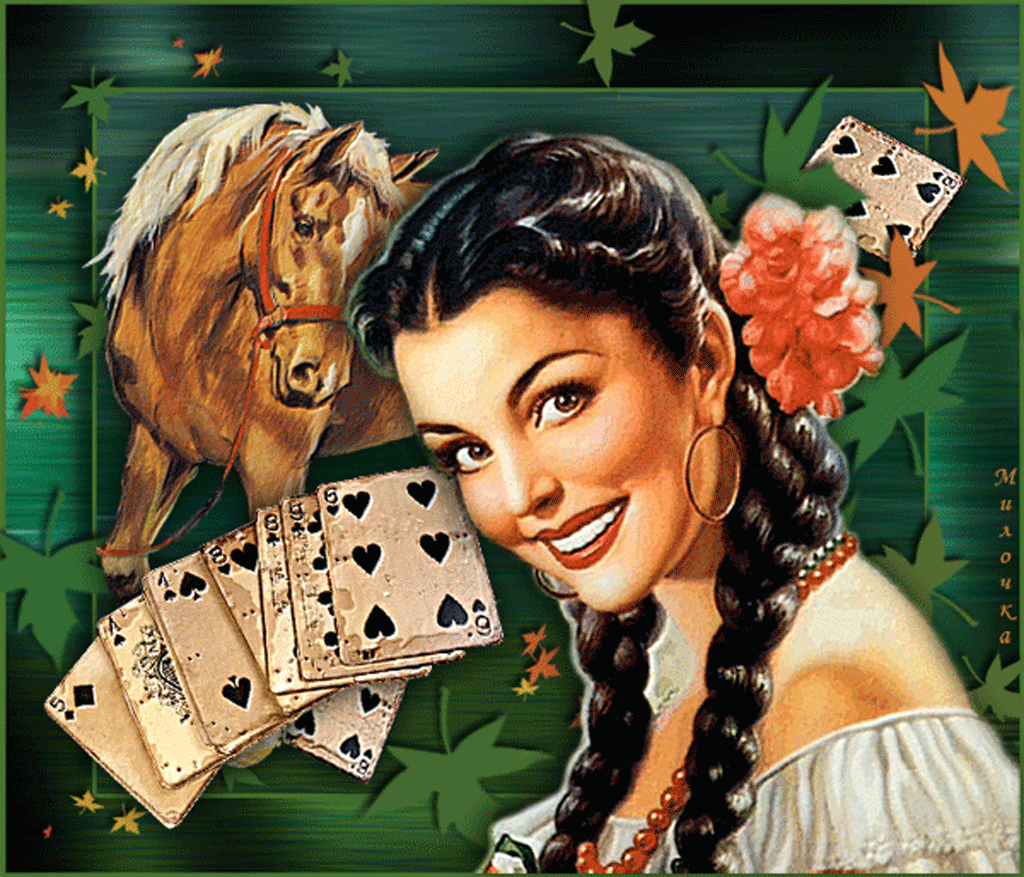 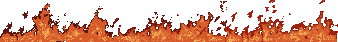 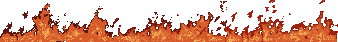 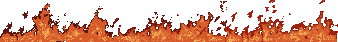 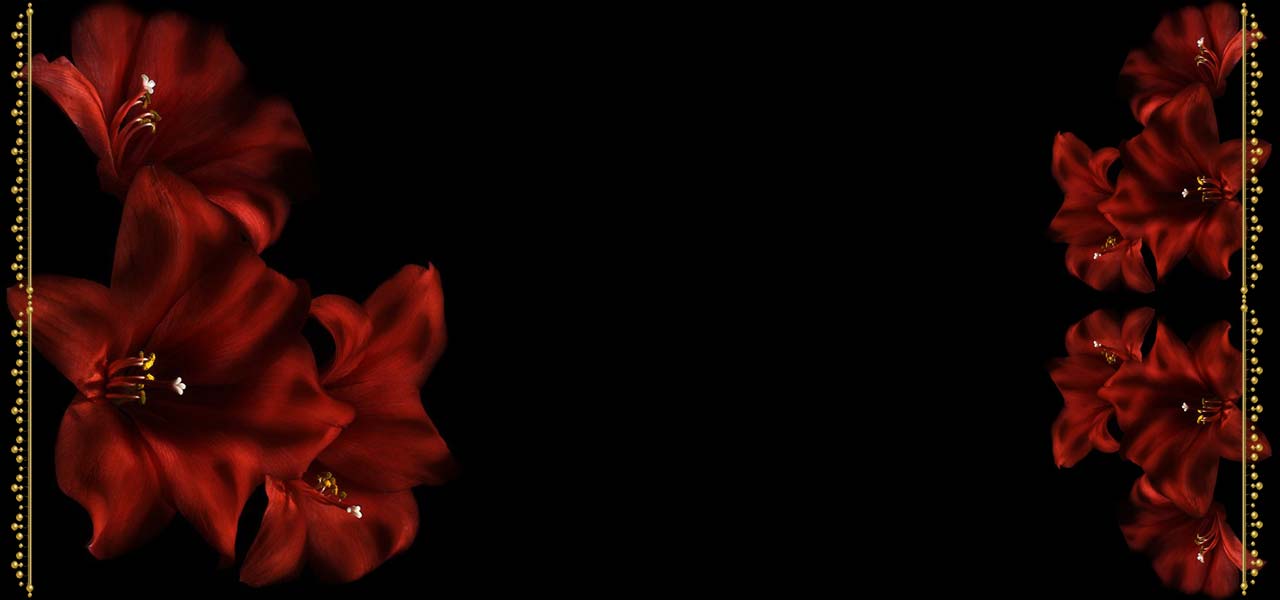 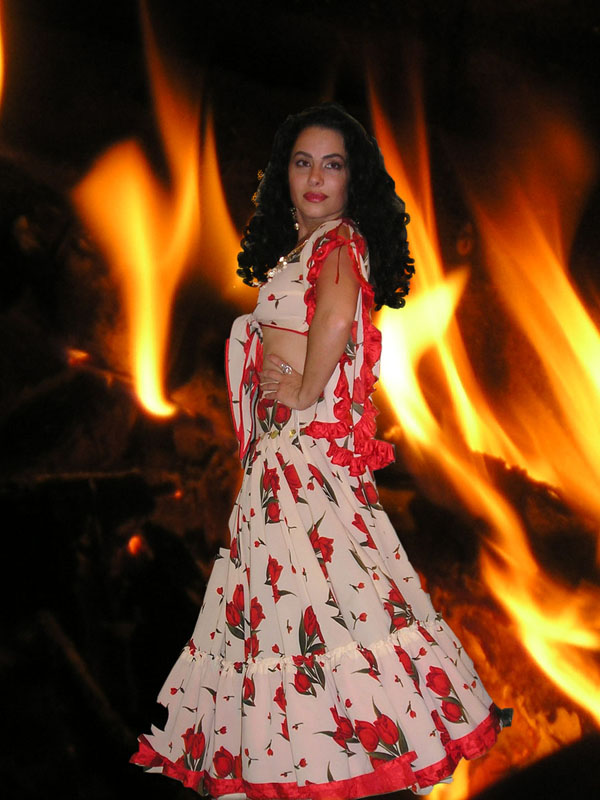 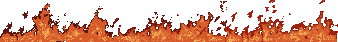 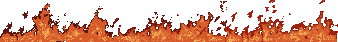 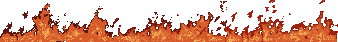 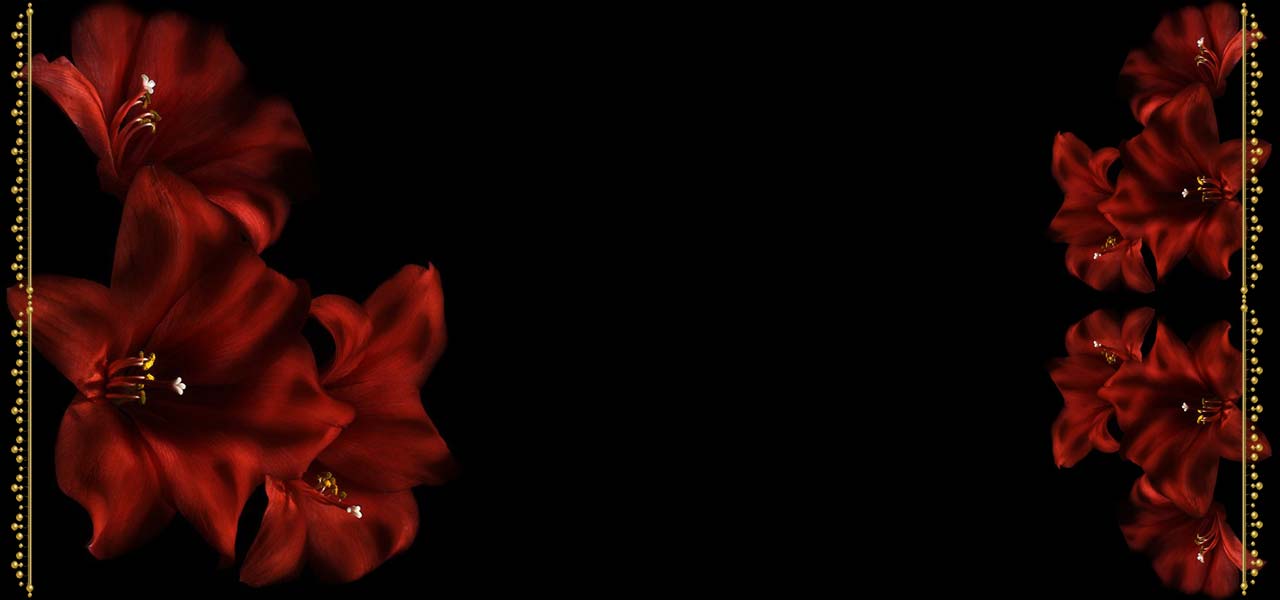 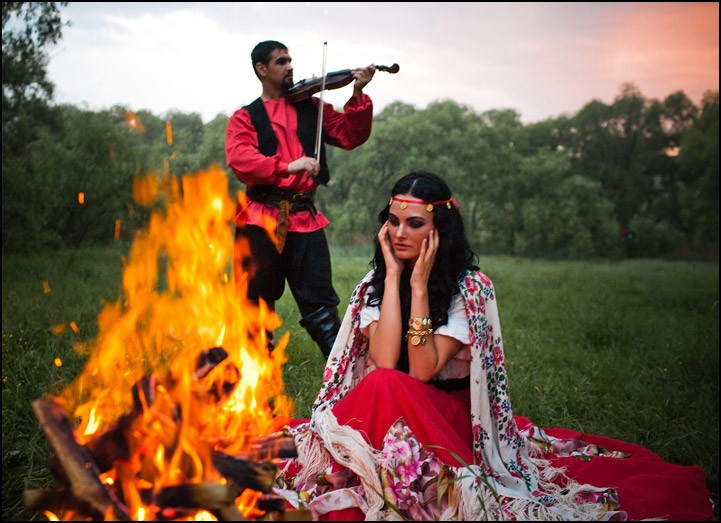 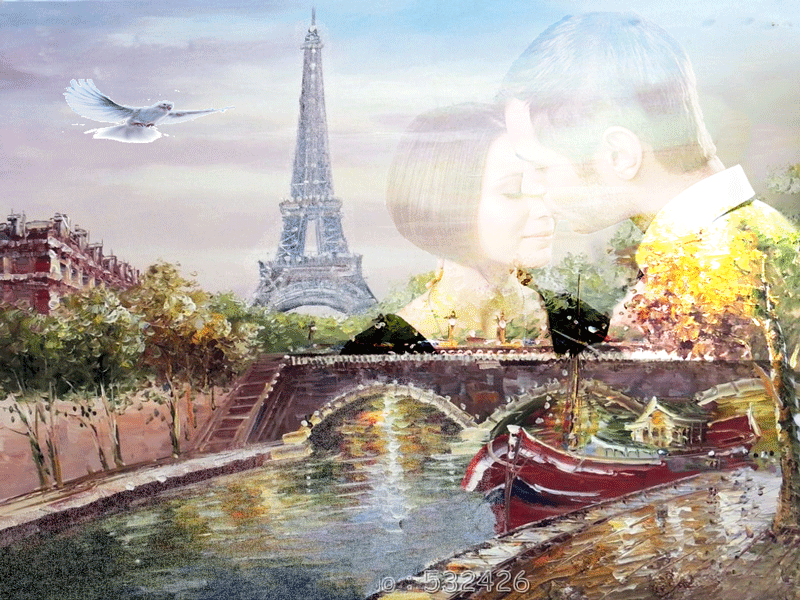 Подари  мне  Париж!
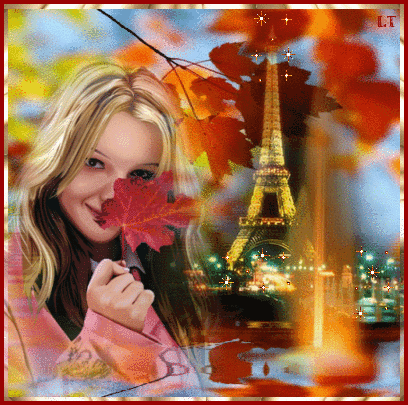 Подари  мне  Париж
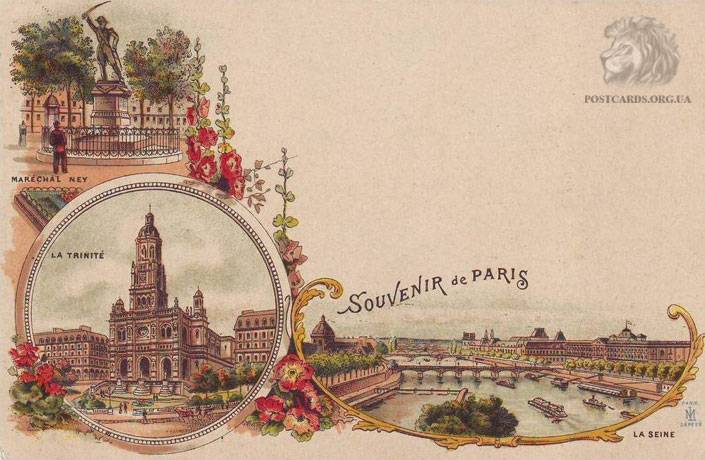 «Французский  сувенир»
Обработка  В.Баканова
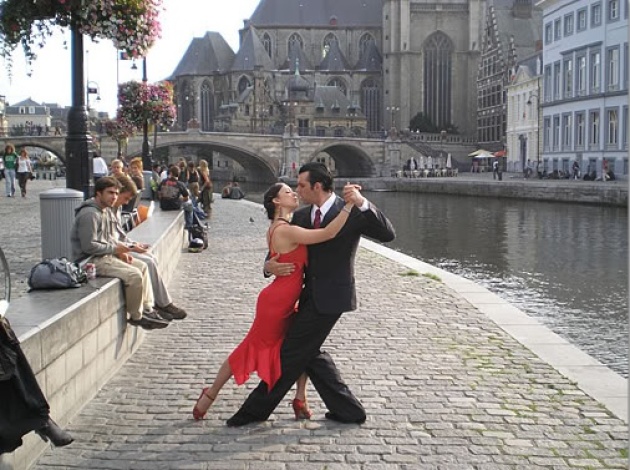 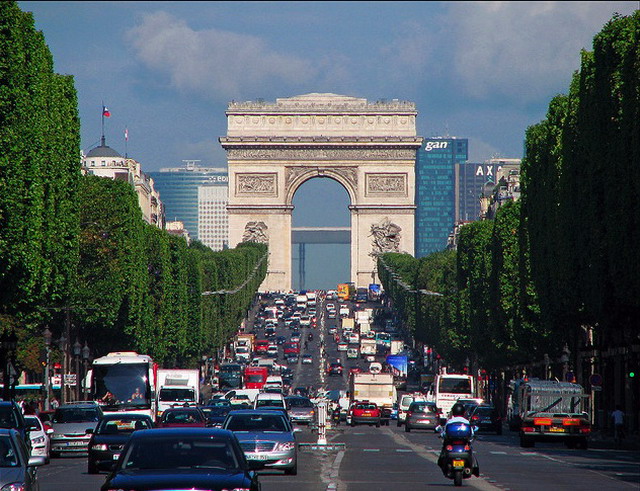 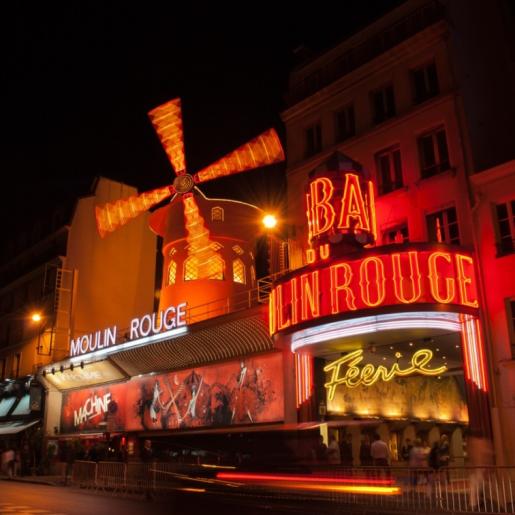 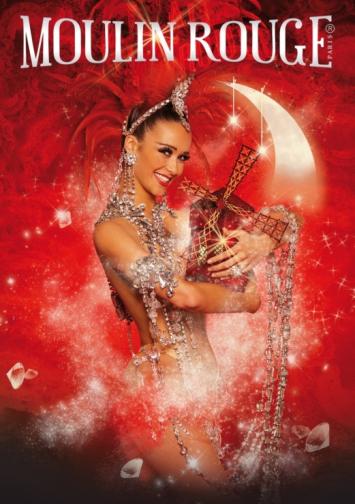 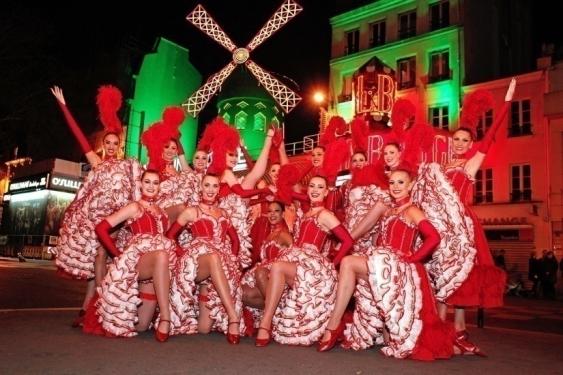 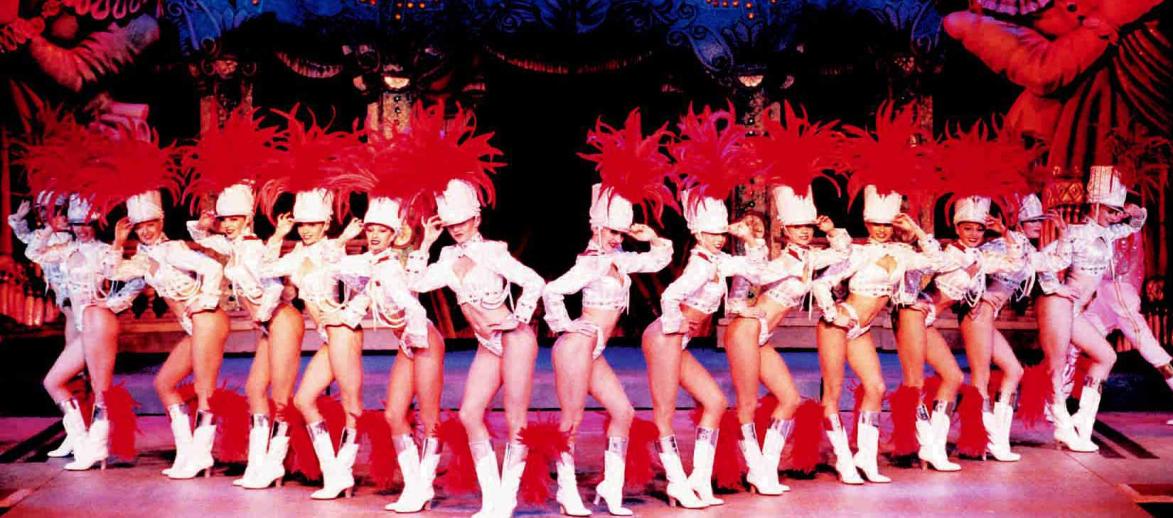 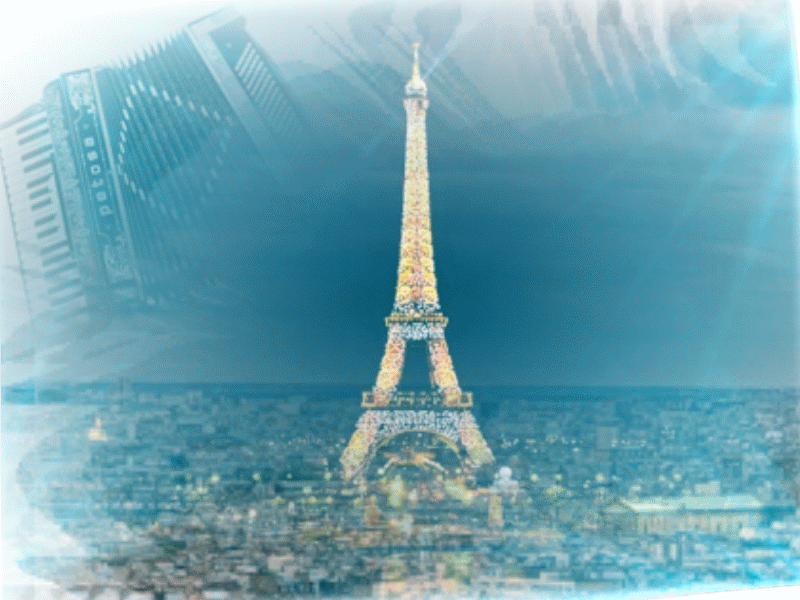 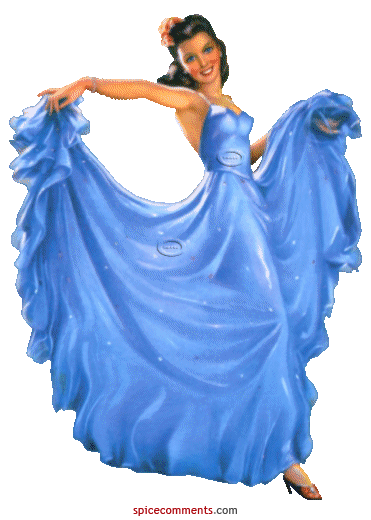 Нотр-Дам  де  Пари
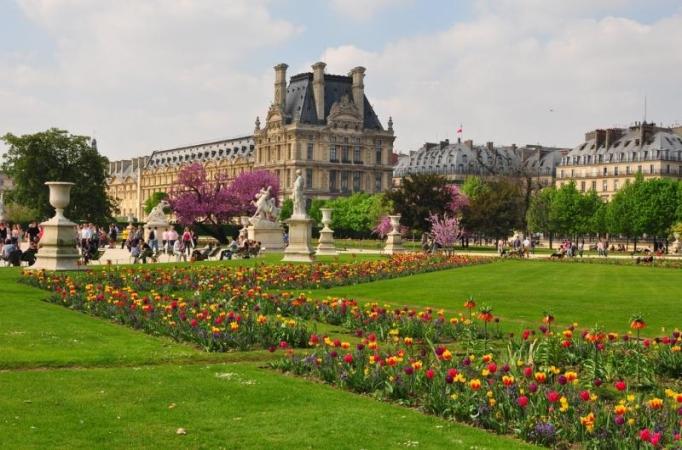 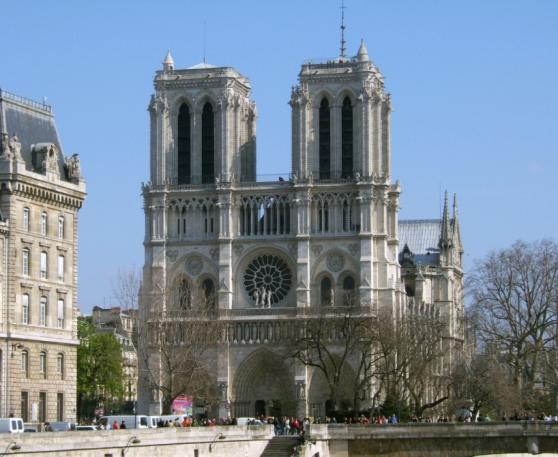 Тюильри
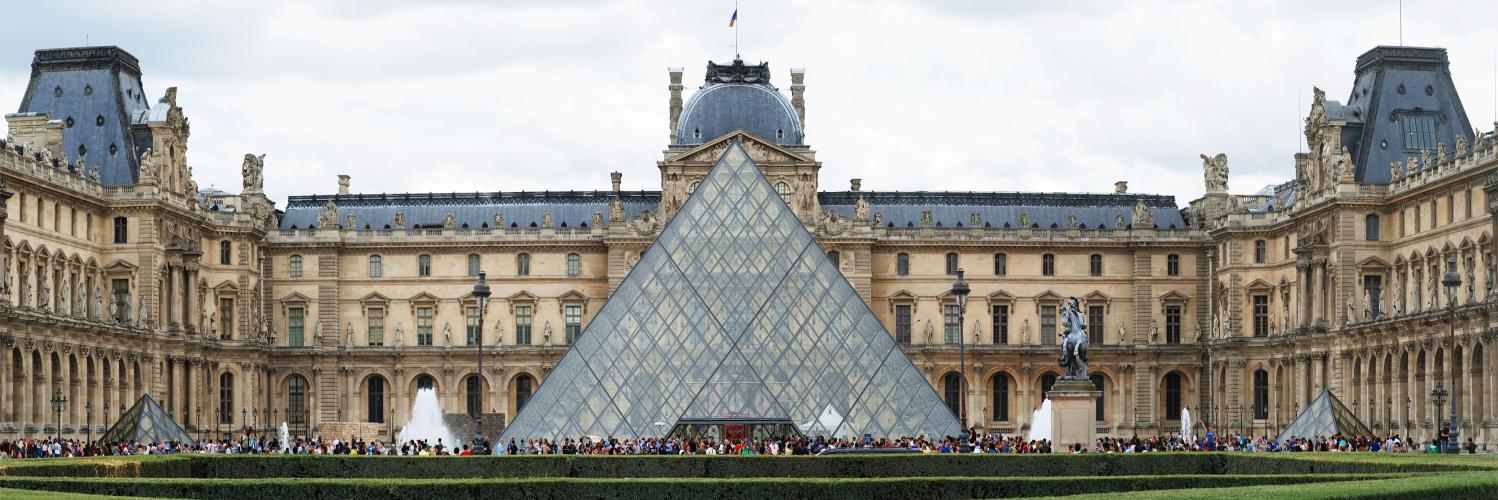 Лувр
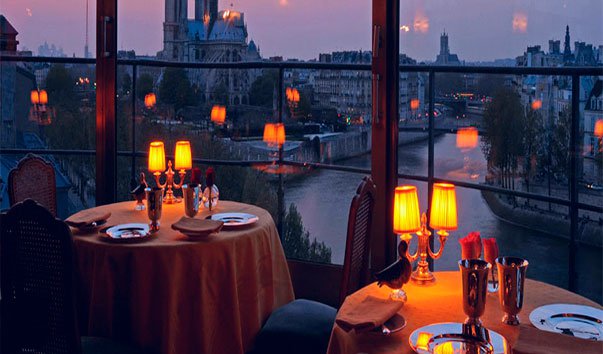 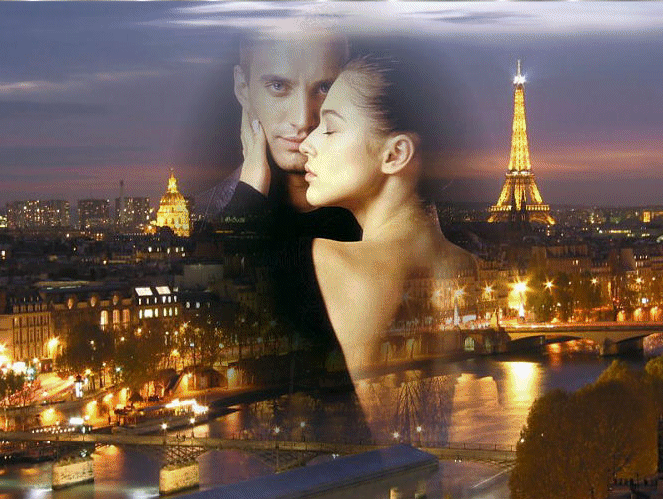 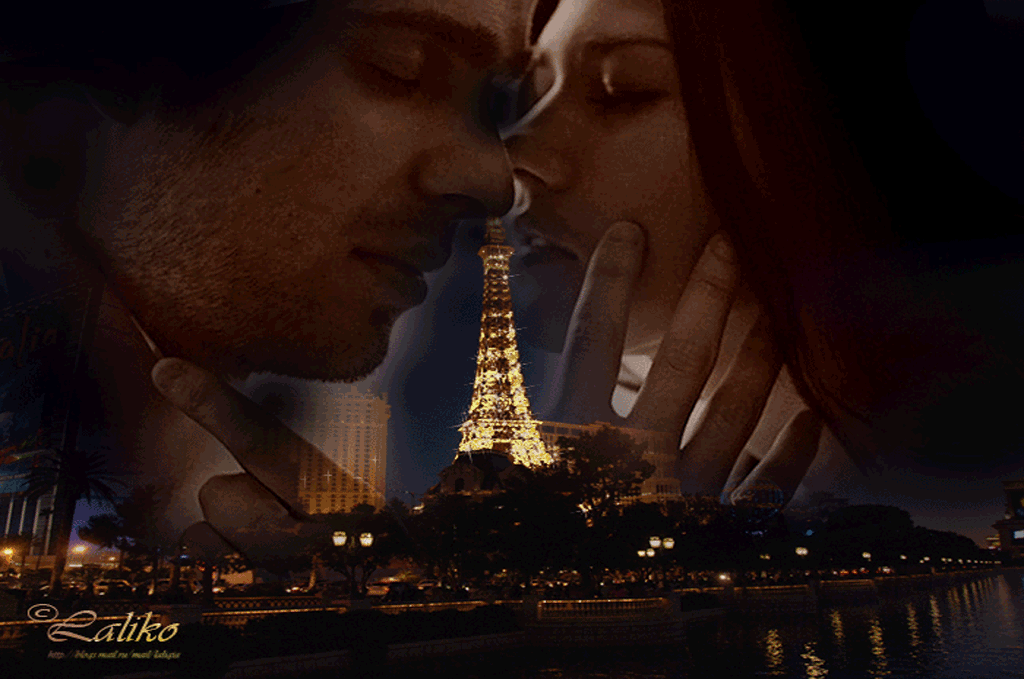 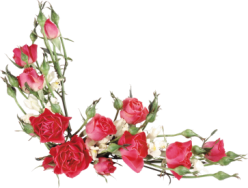 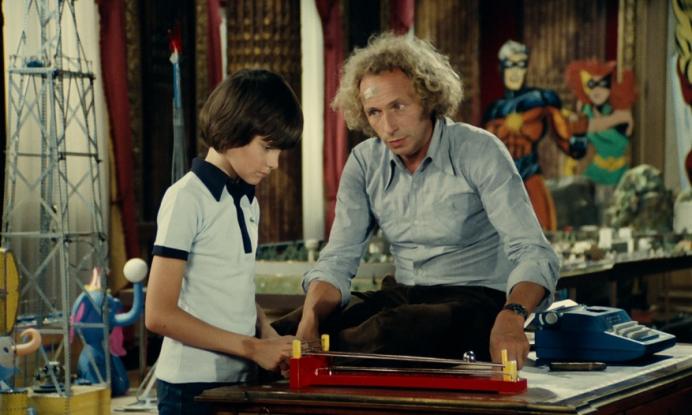 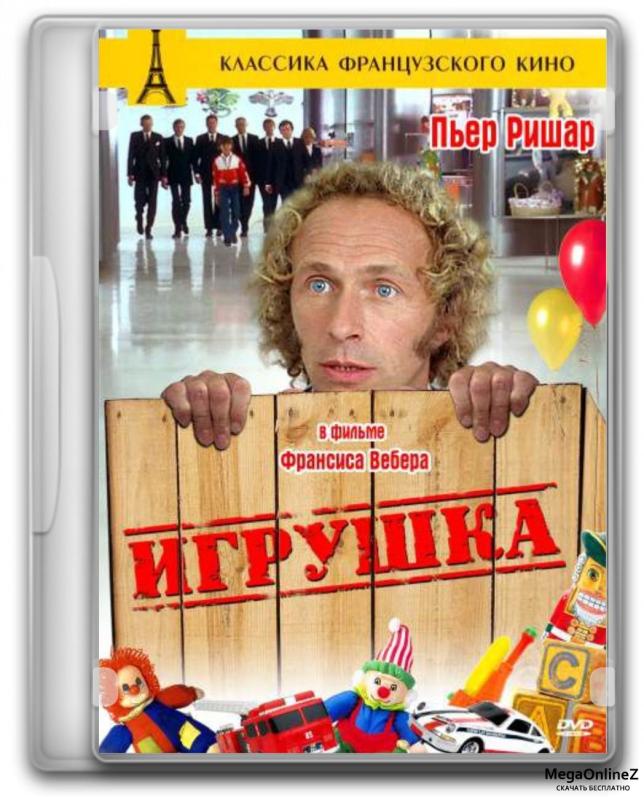 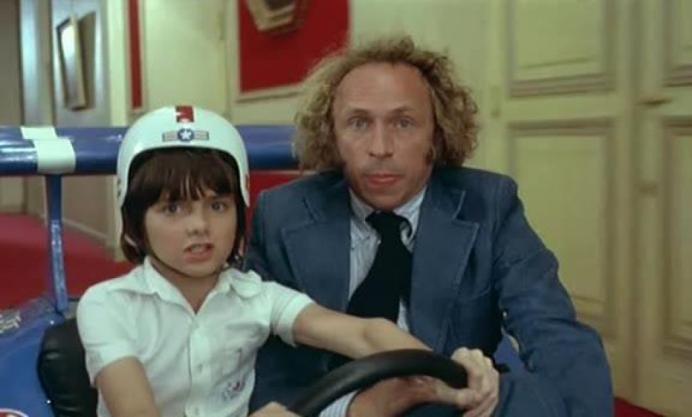 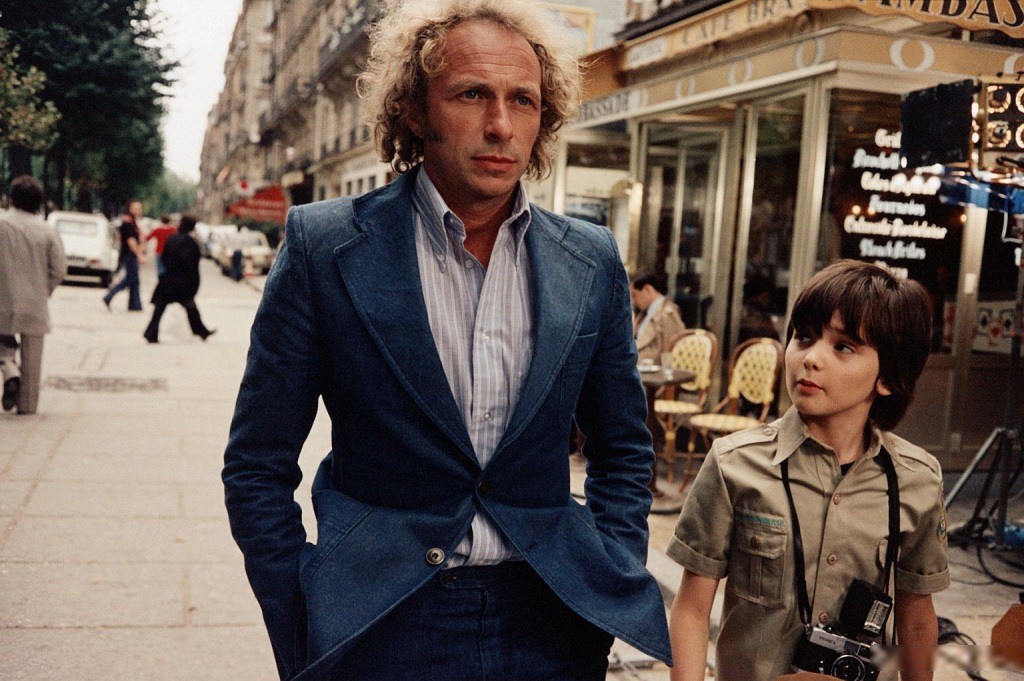 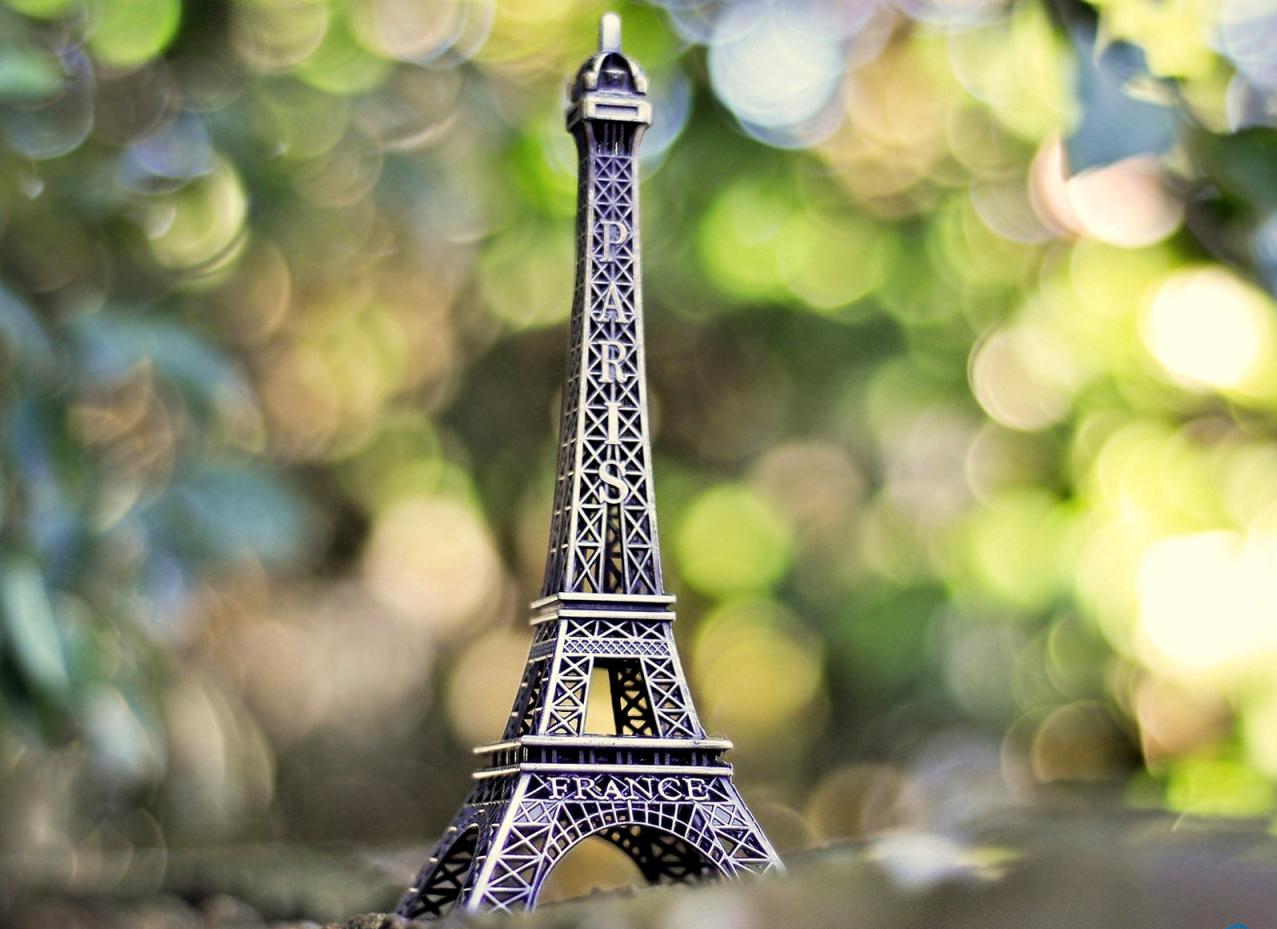 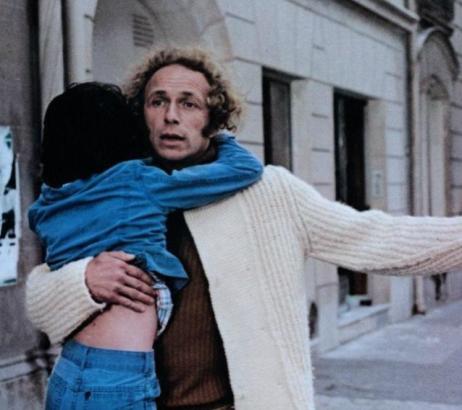 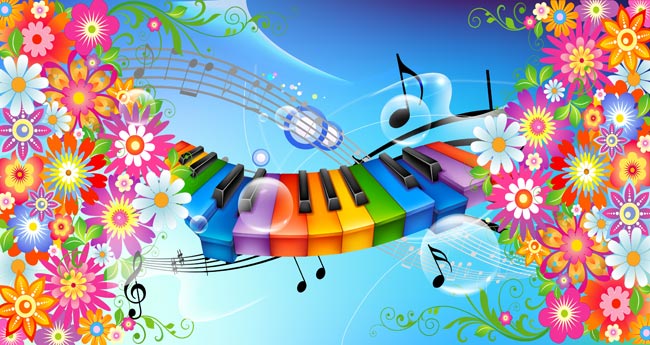 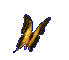 Поздравляем
с  окончанием  
музыкальной  школы!!!
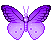 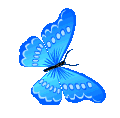 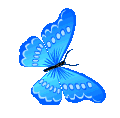 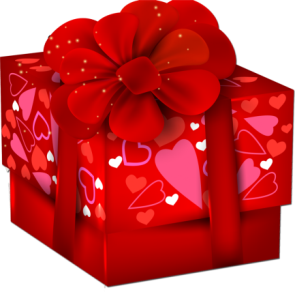 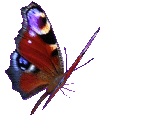 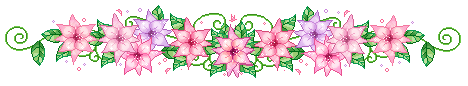 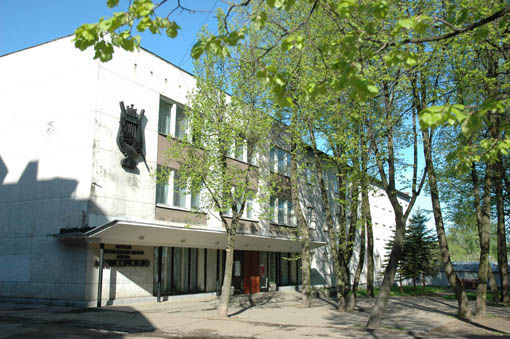 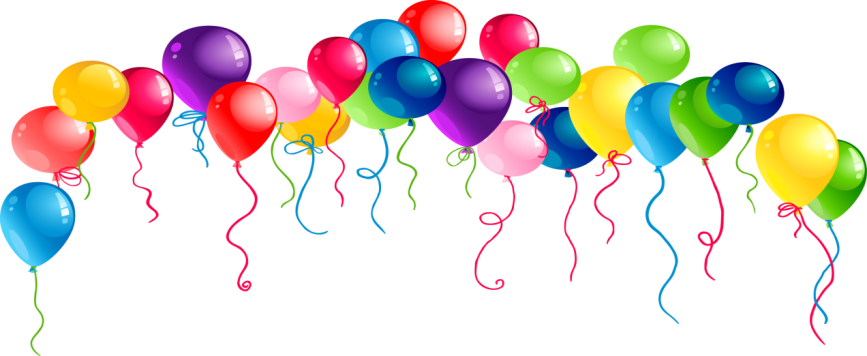 До  свидания, школа!
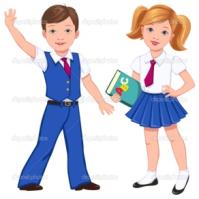 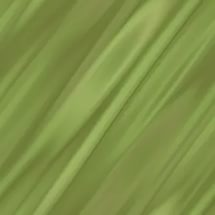 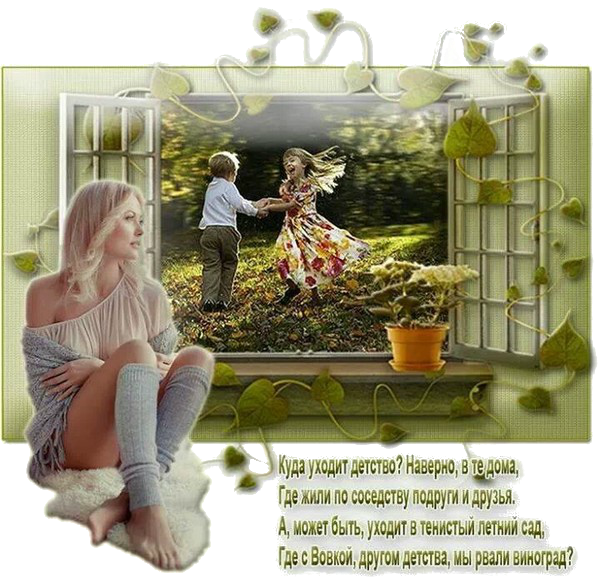 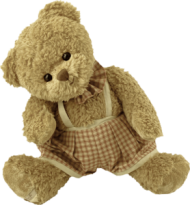 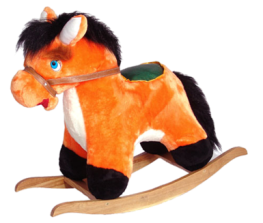 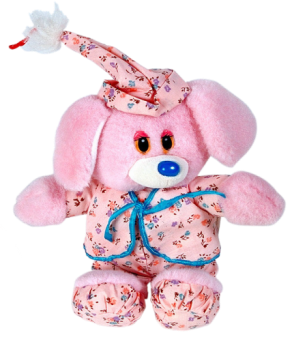 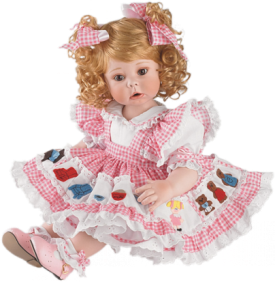 Куда
уходит  детство?
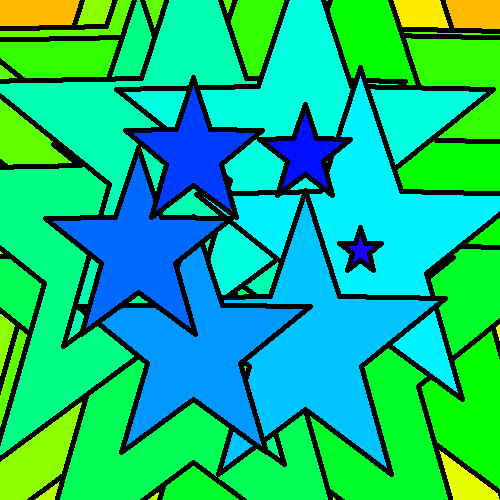 «Музыка  нас  связала!!!»
Сл. В.Соколова,  муз. А.Литягина
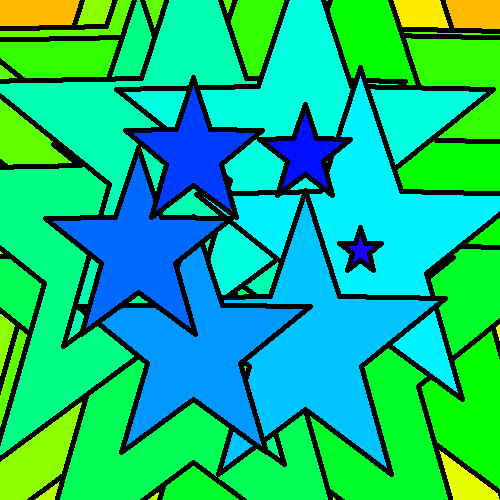 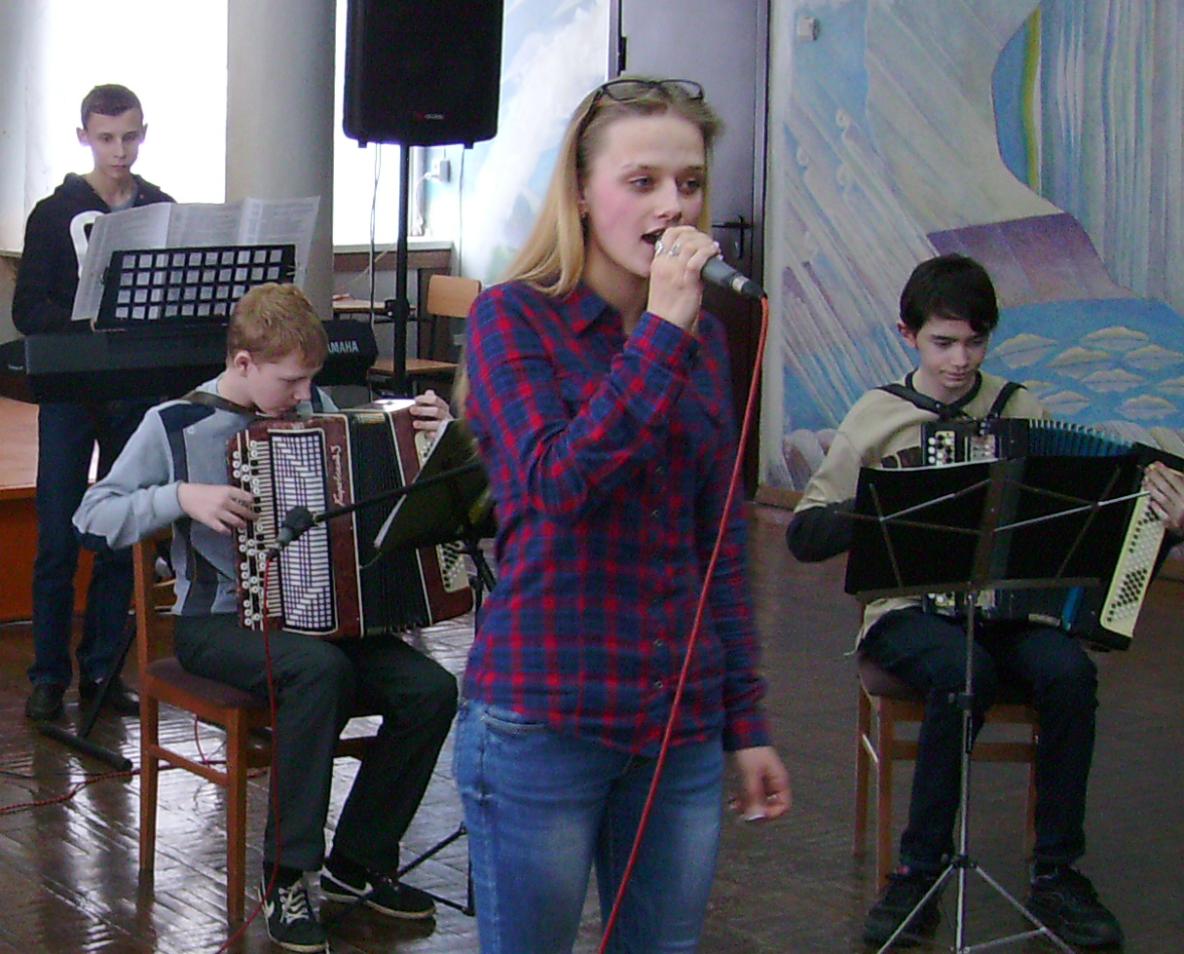 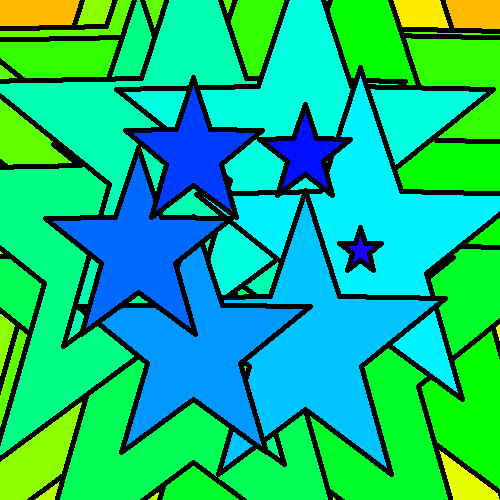 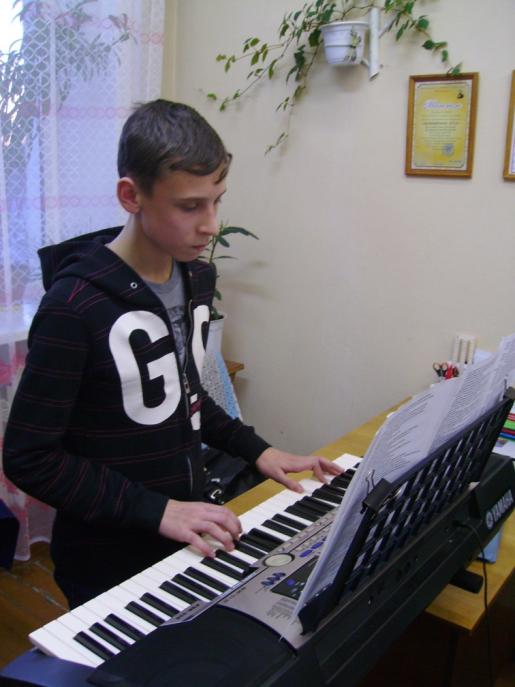 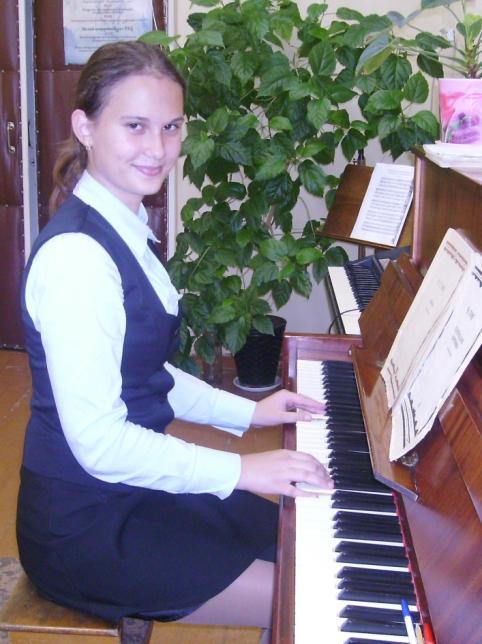 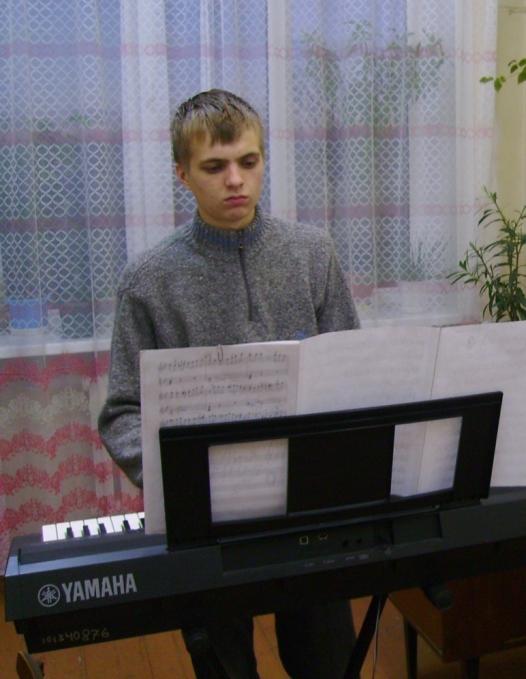 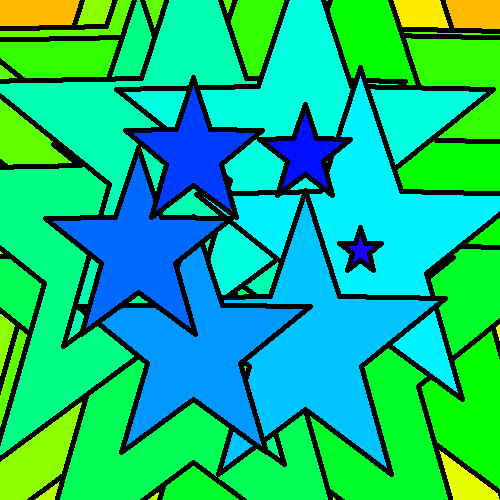 Музыка  нас  связала!!!
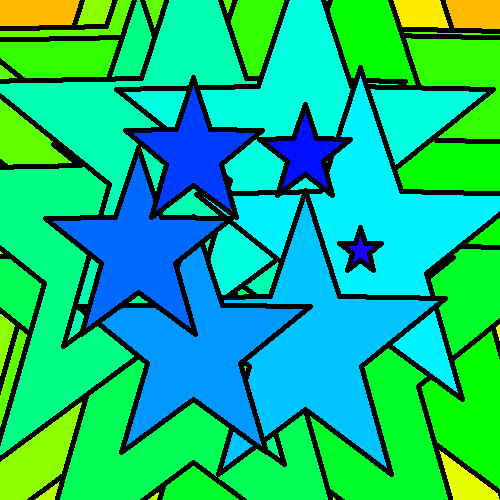 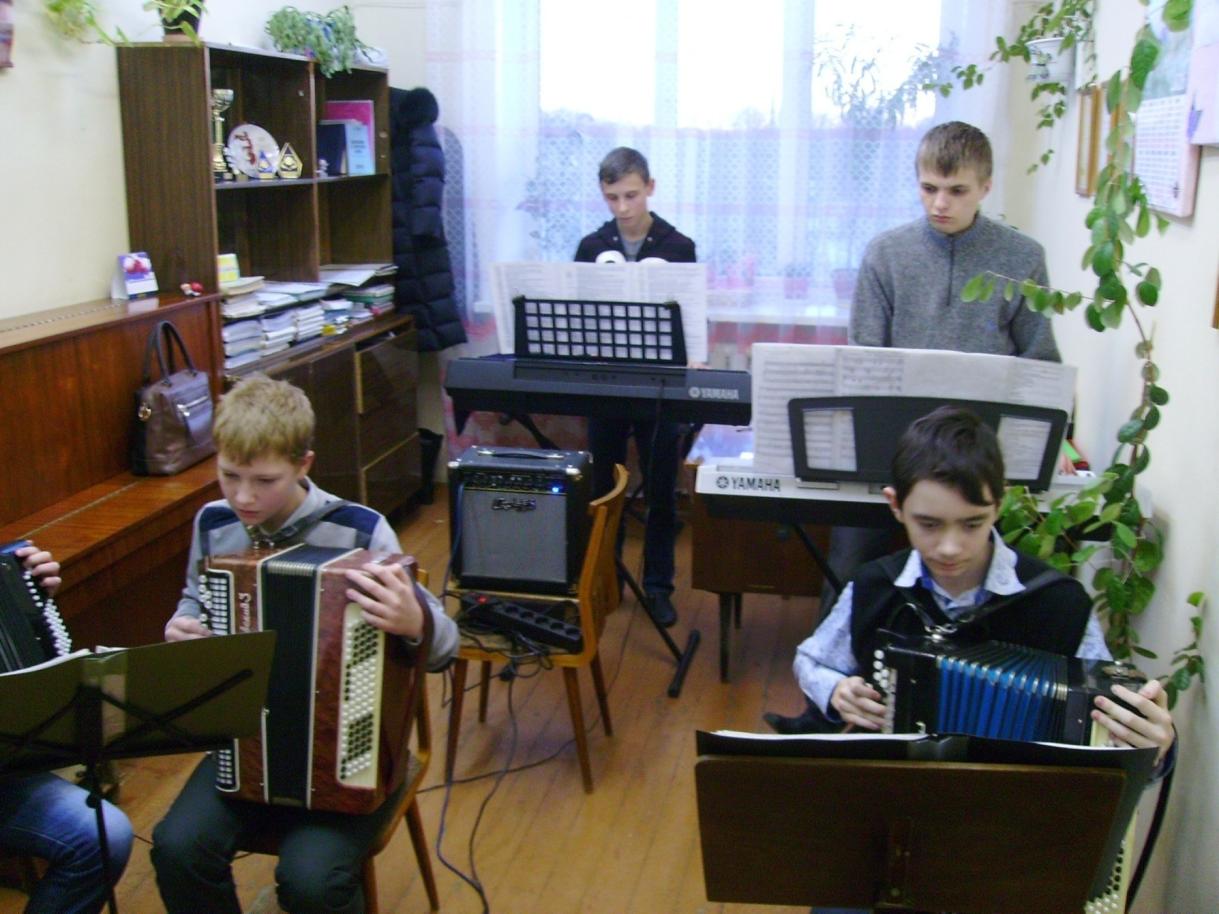 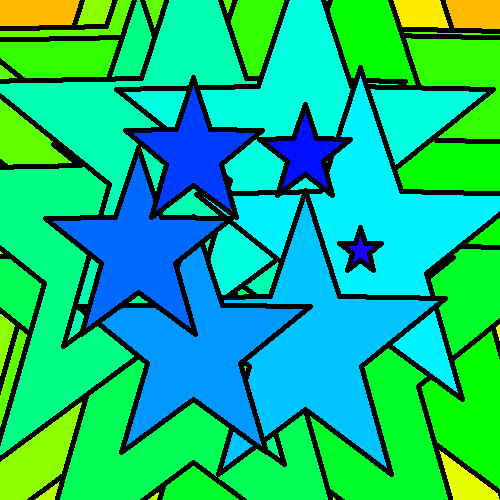 Музыка  нас  связала!!!
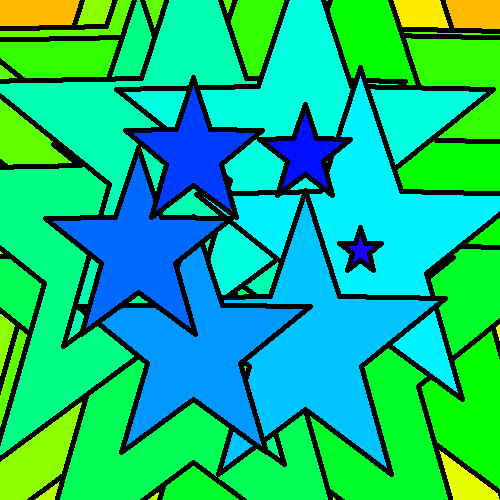 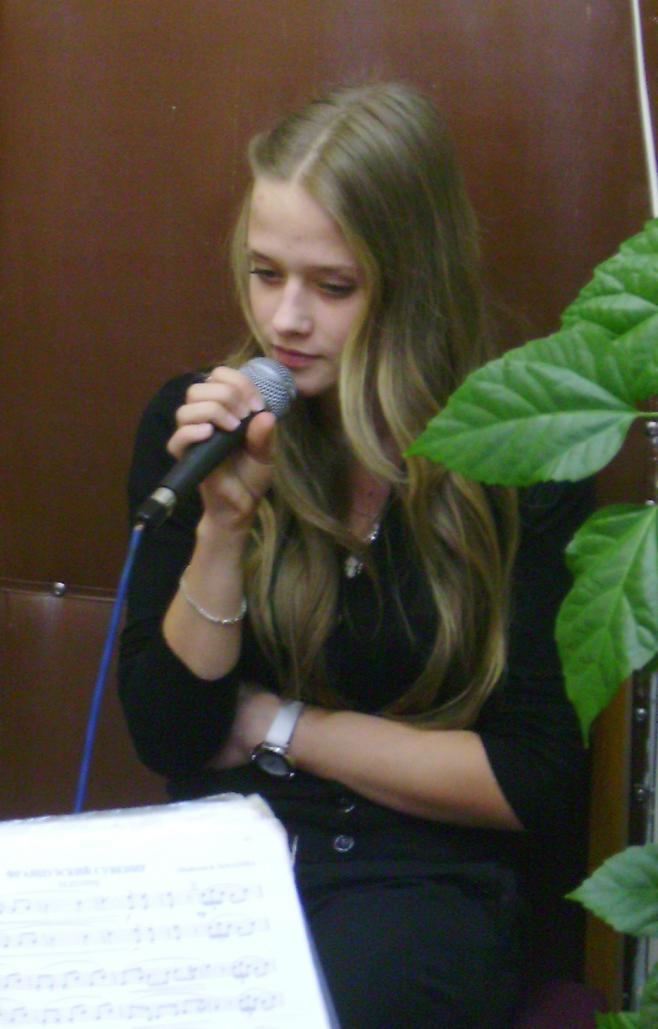 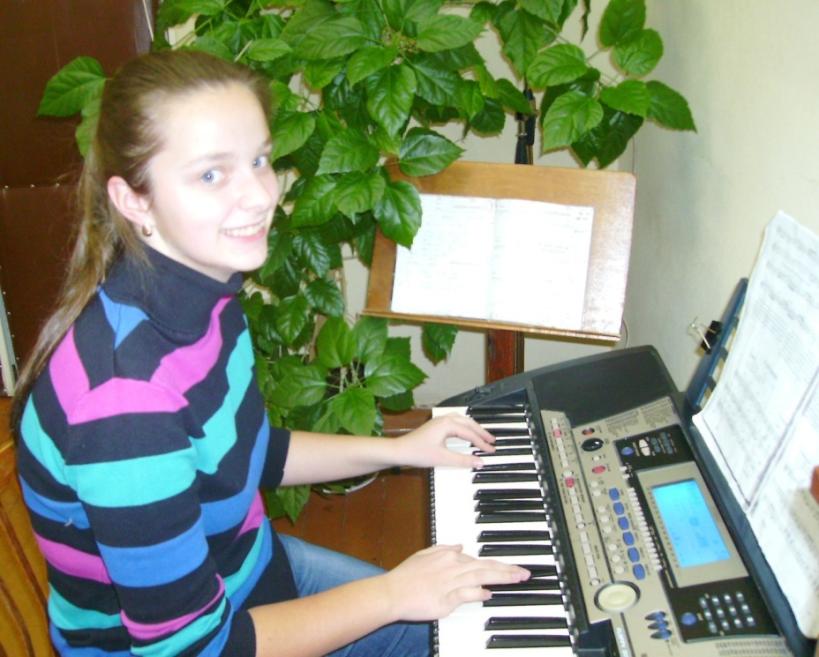 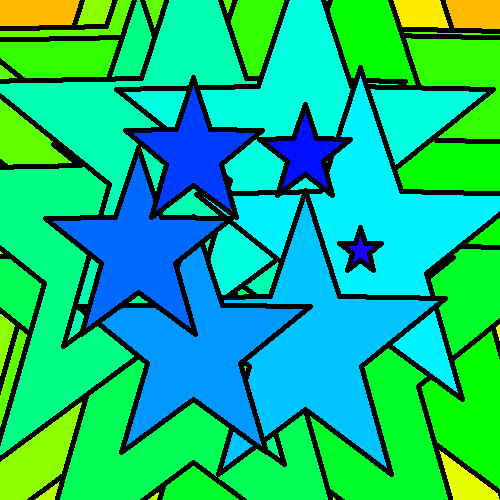 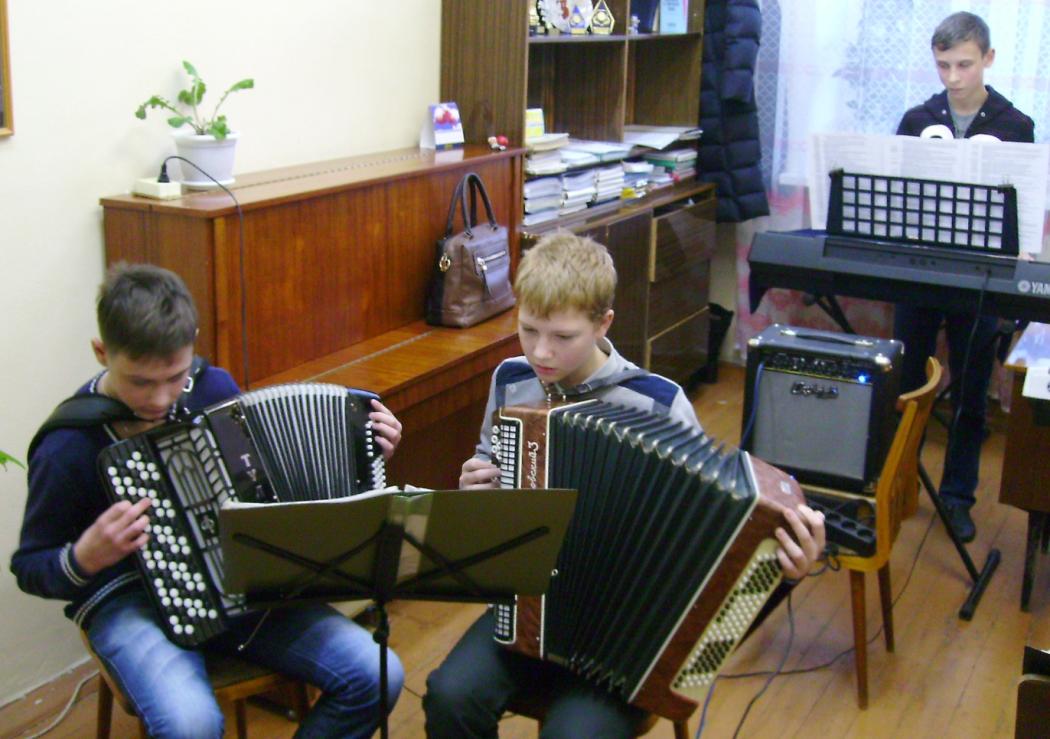 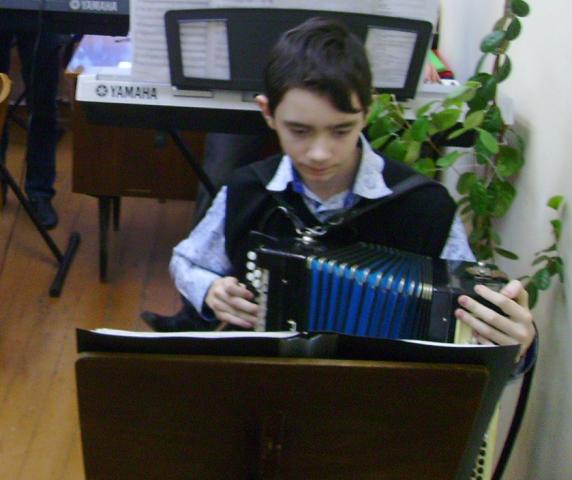 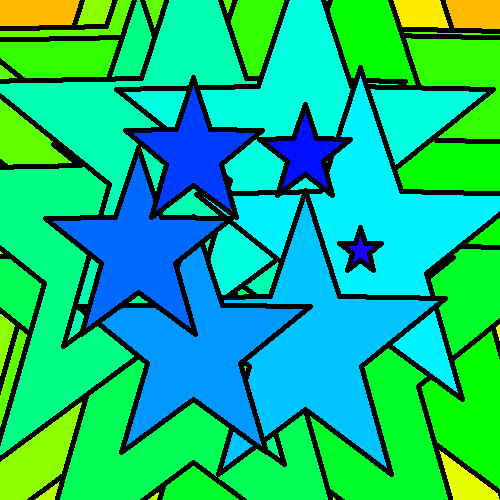 Музыка  нас  связала!!!
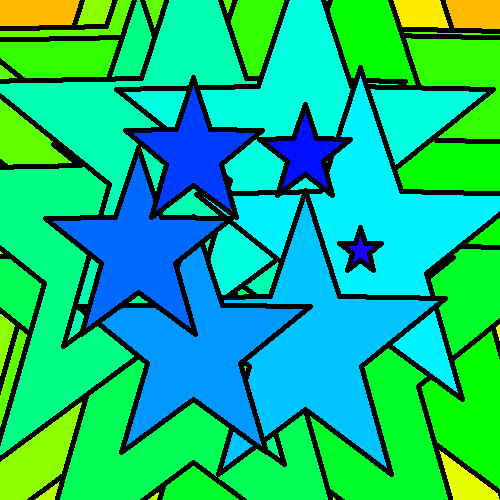 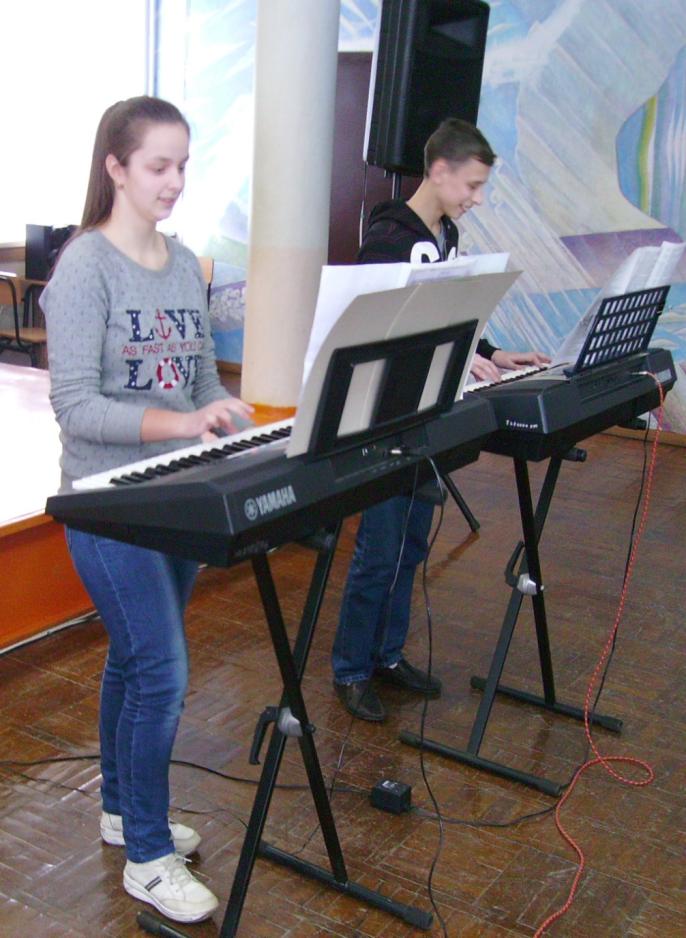 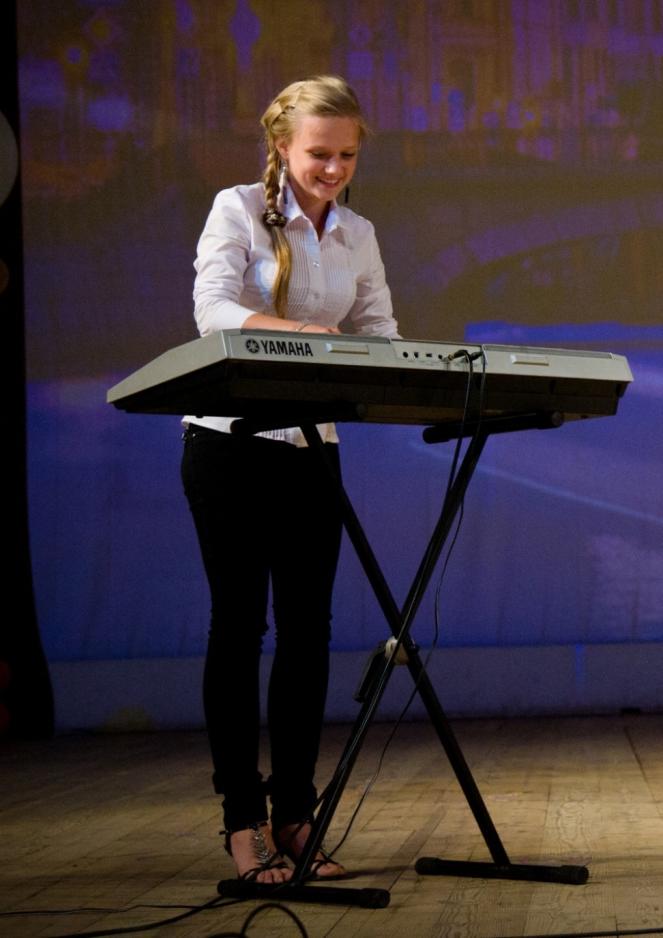 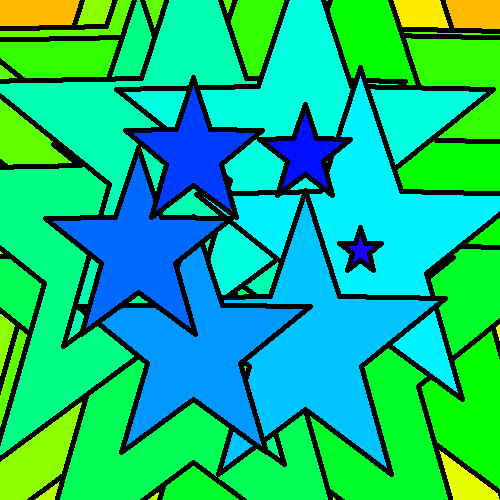 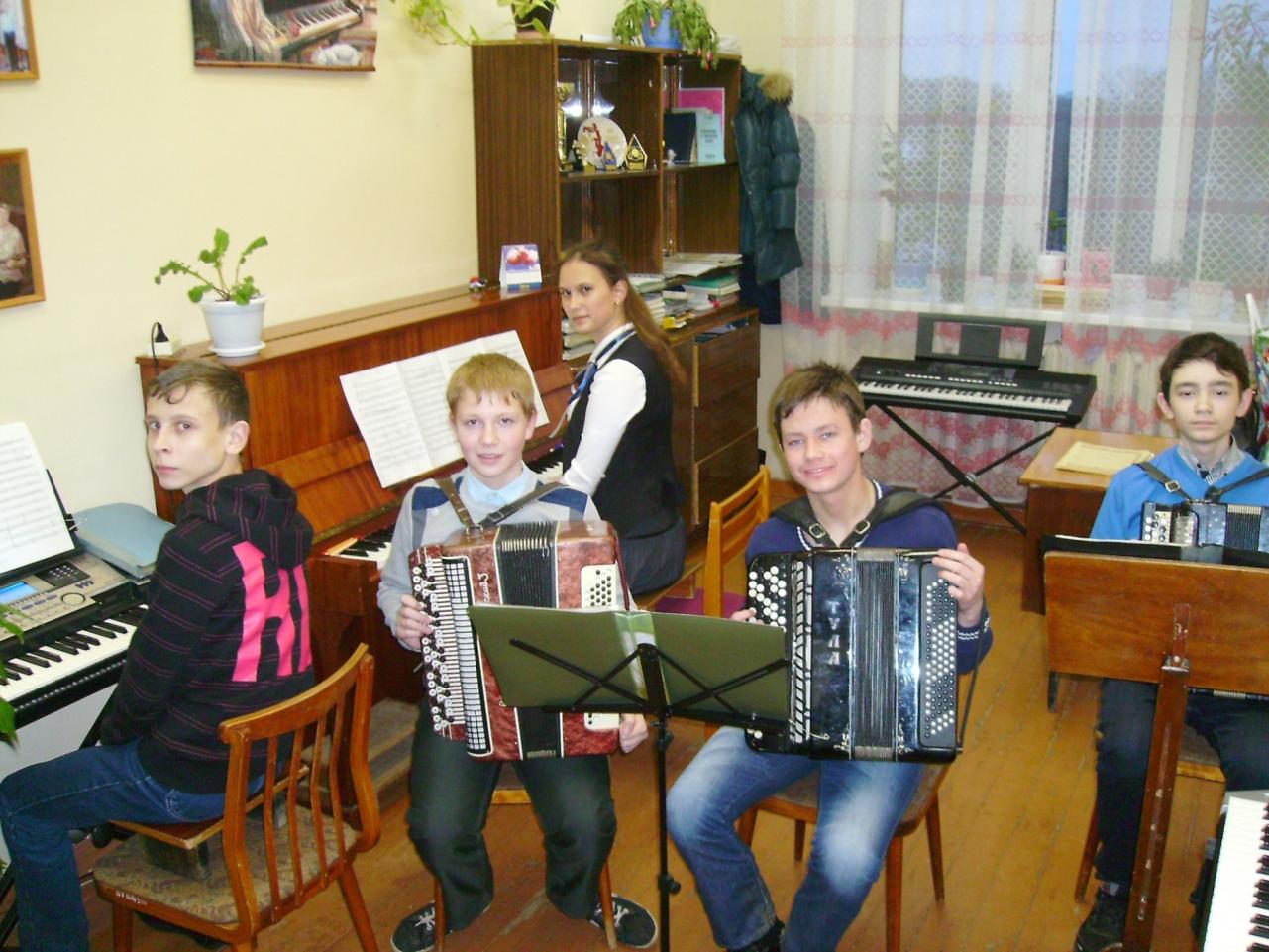 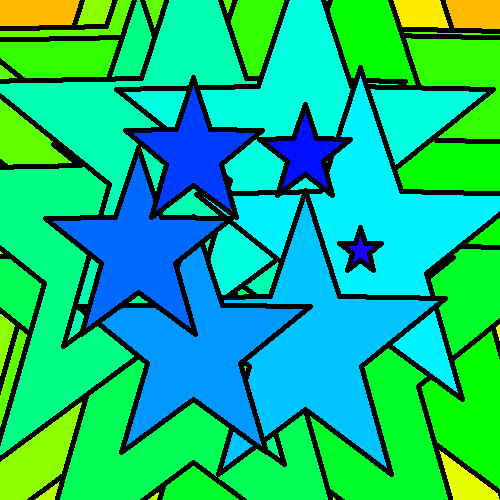 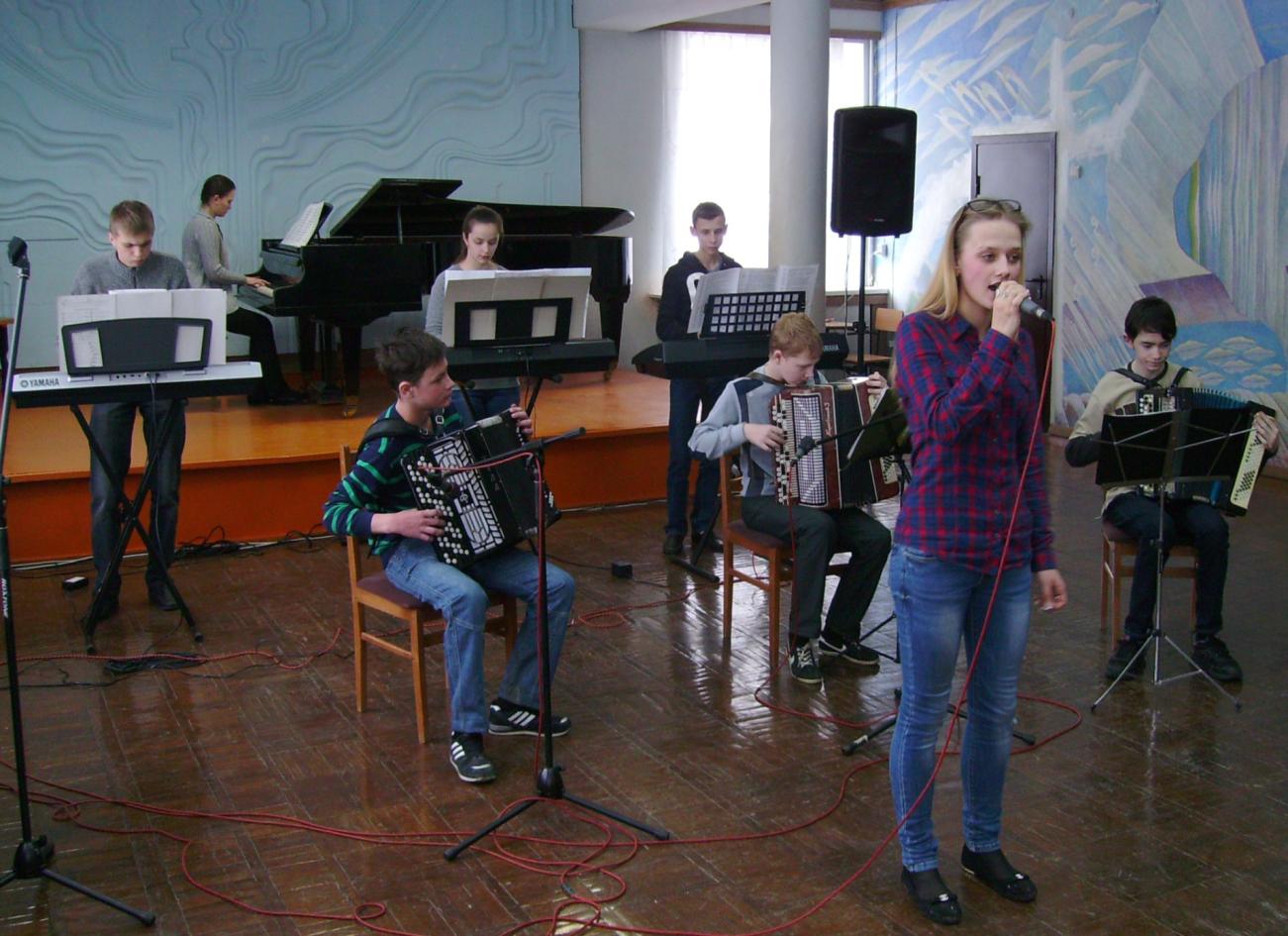 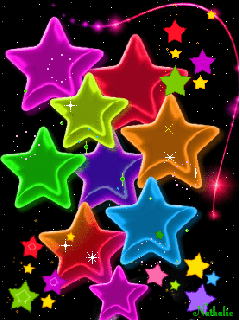 Музыка  нас  связала!!!
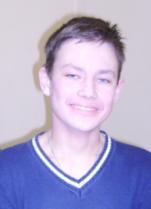 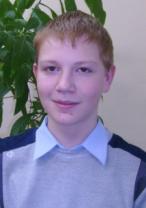 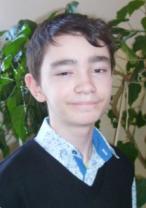 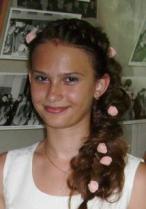 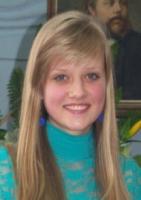 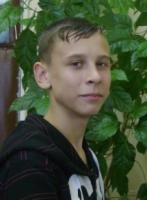 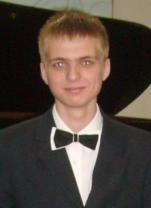 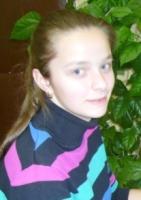